Year: Kindergarten (Year Prior to Foundation)

Term: 1

Objective: We are learning to speak in full sentences (oral)

Author: Jasmyn Hall
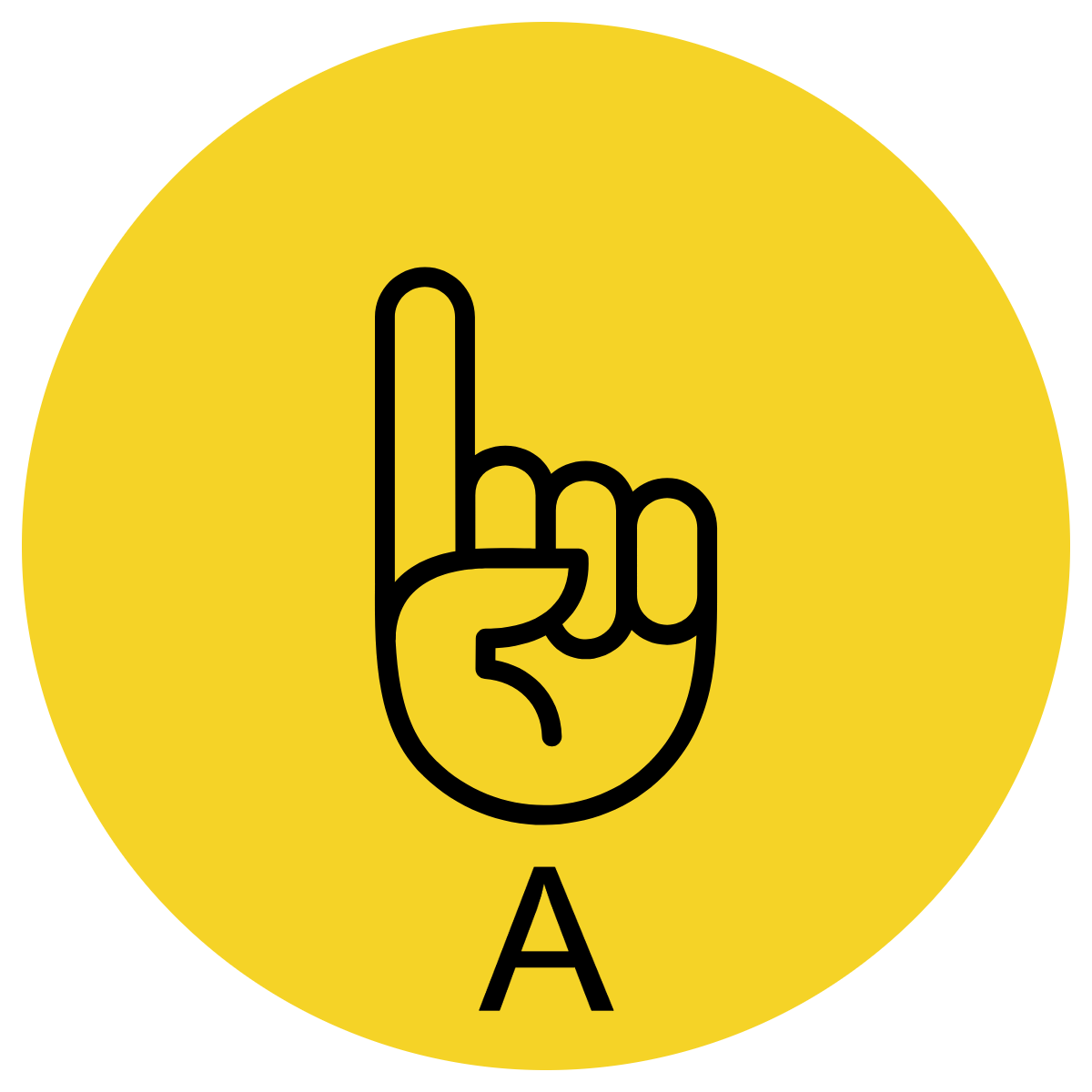 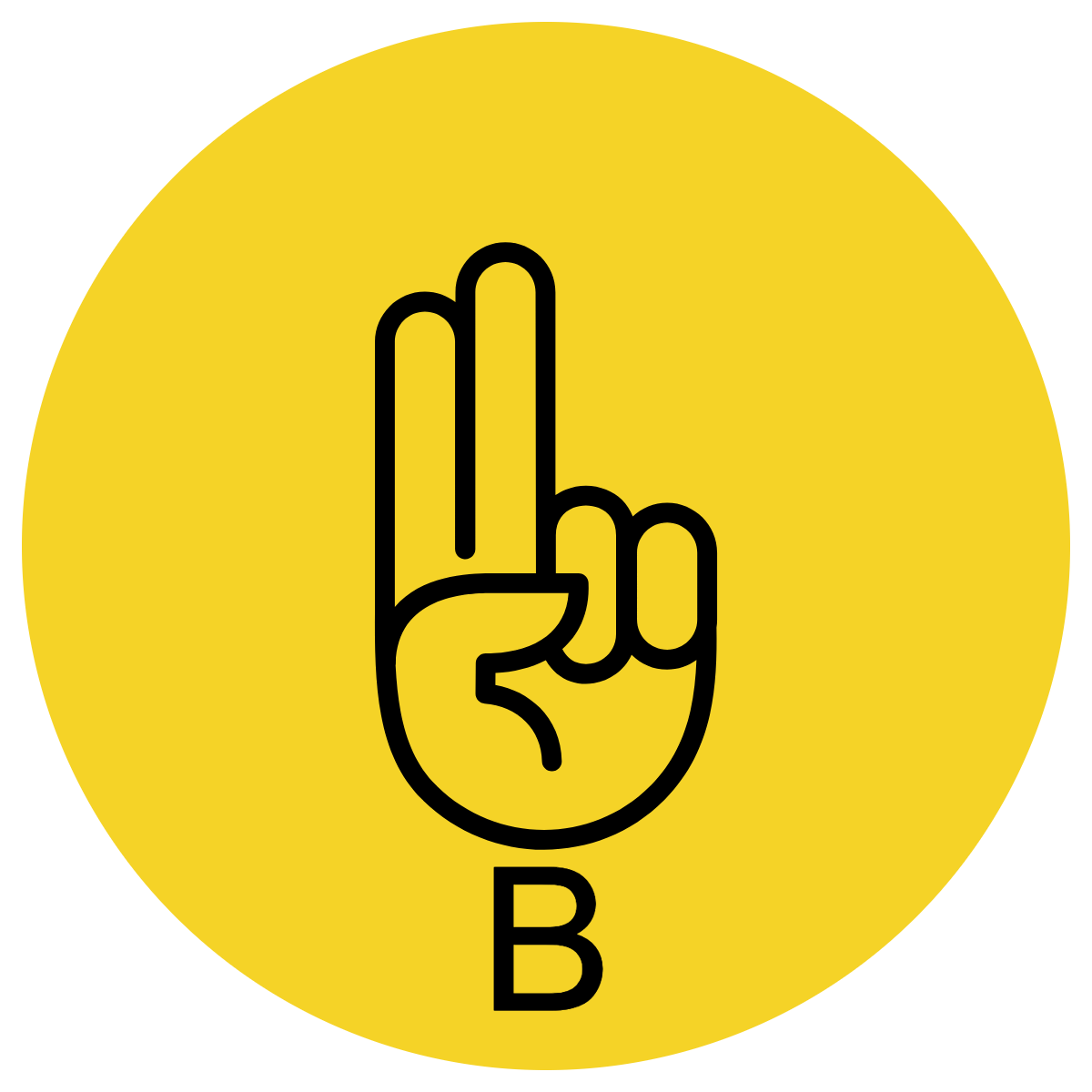 Multiple Choice
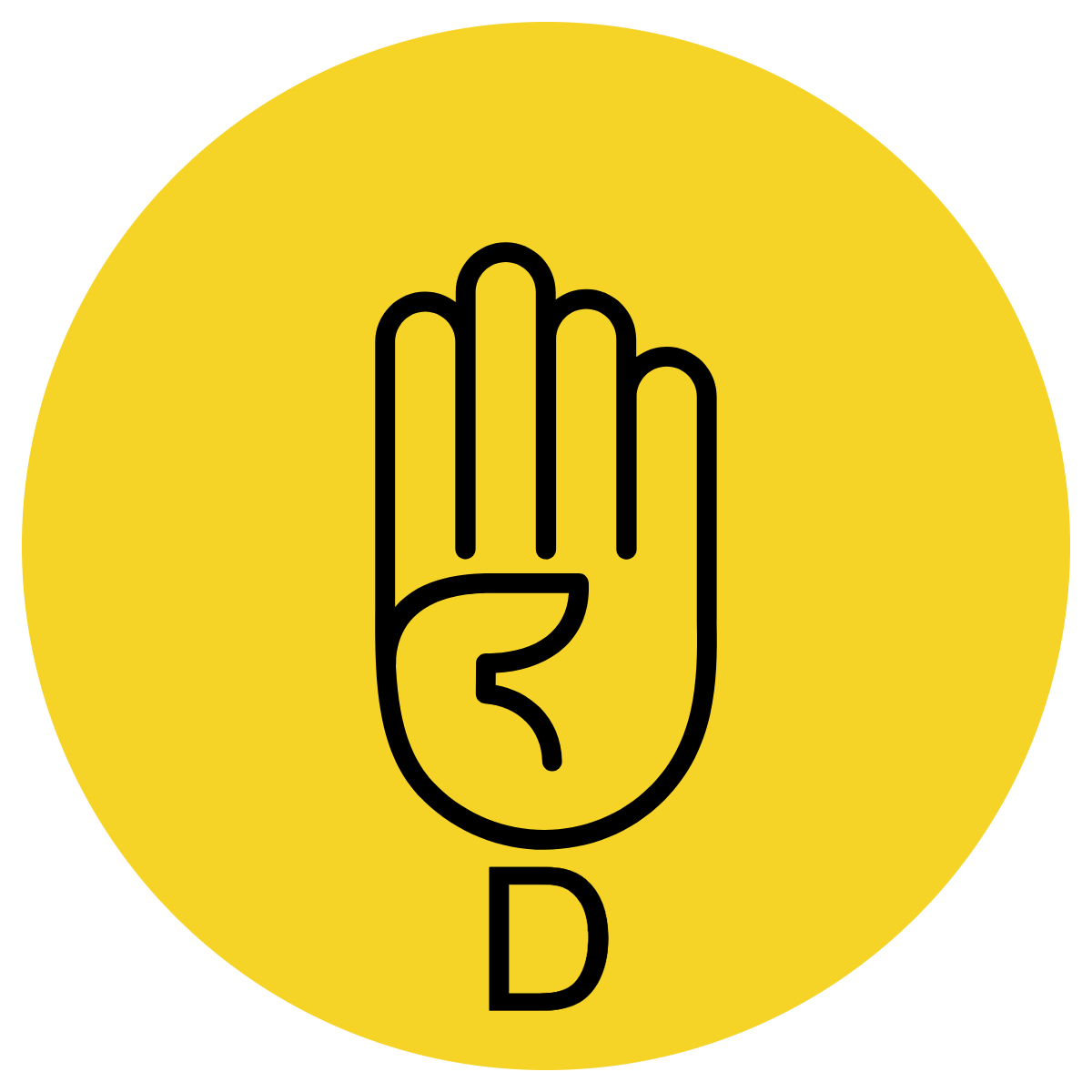 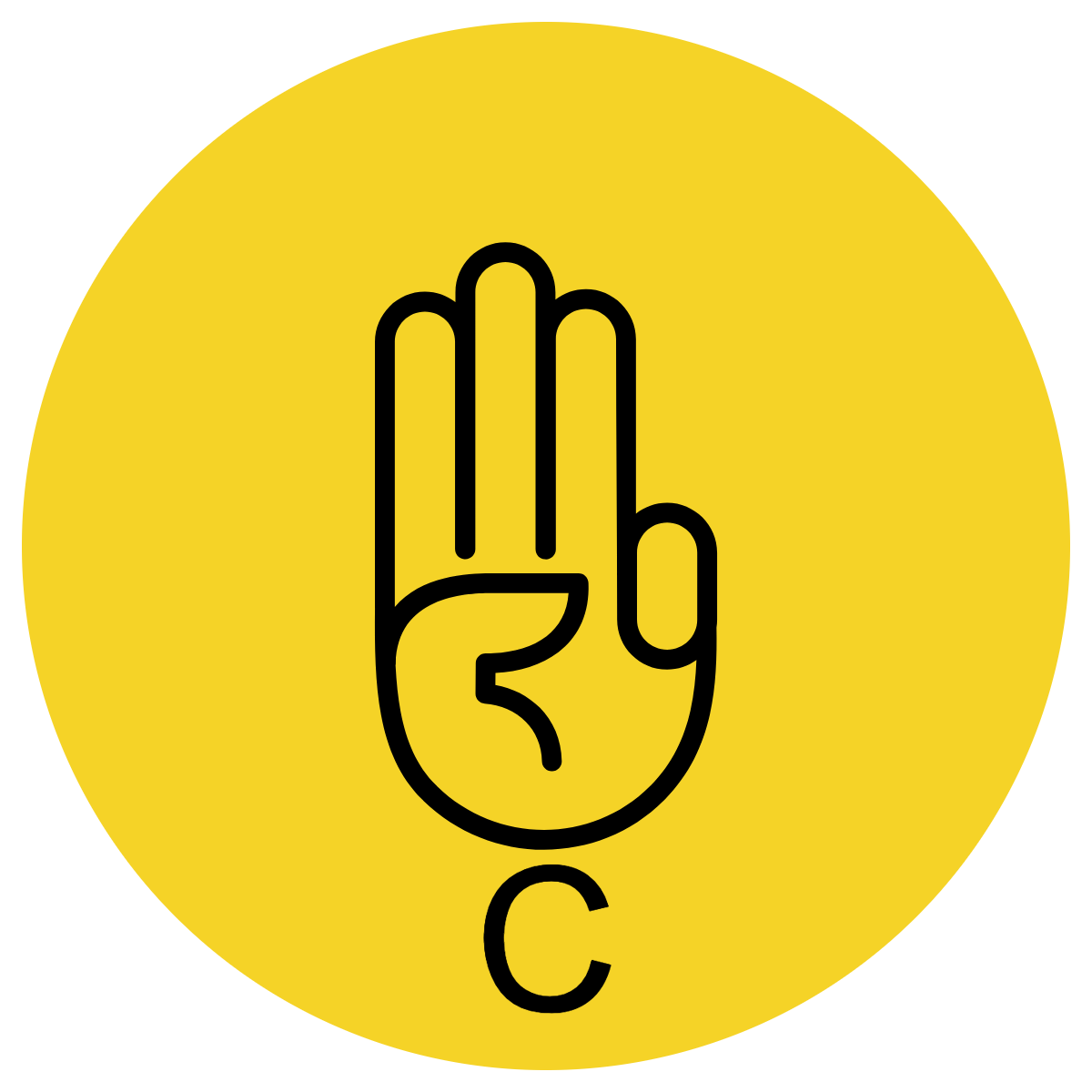 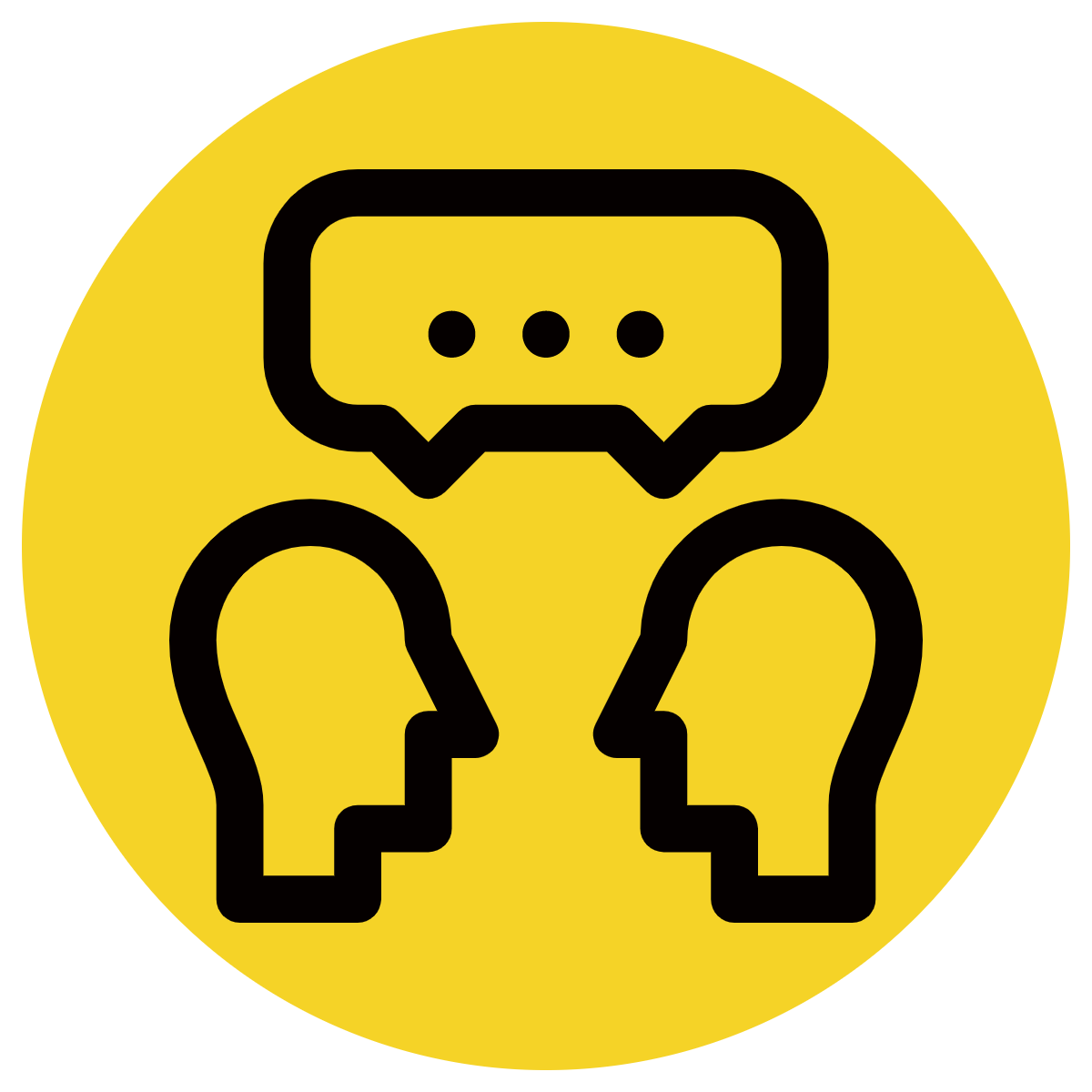 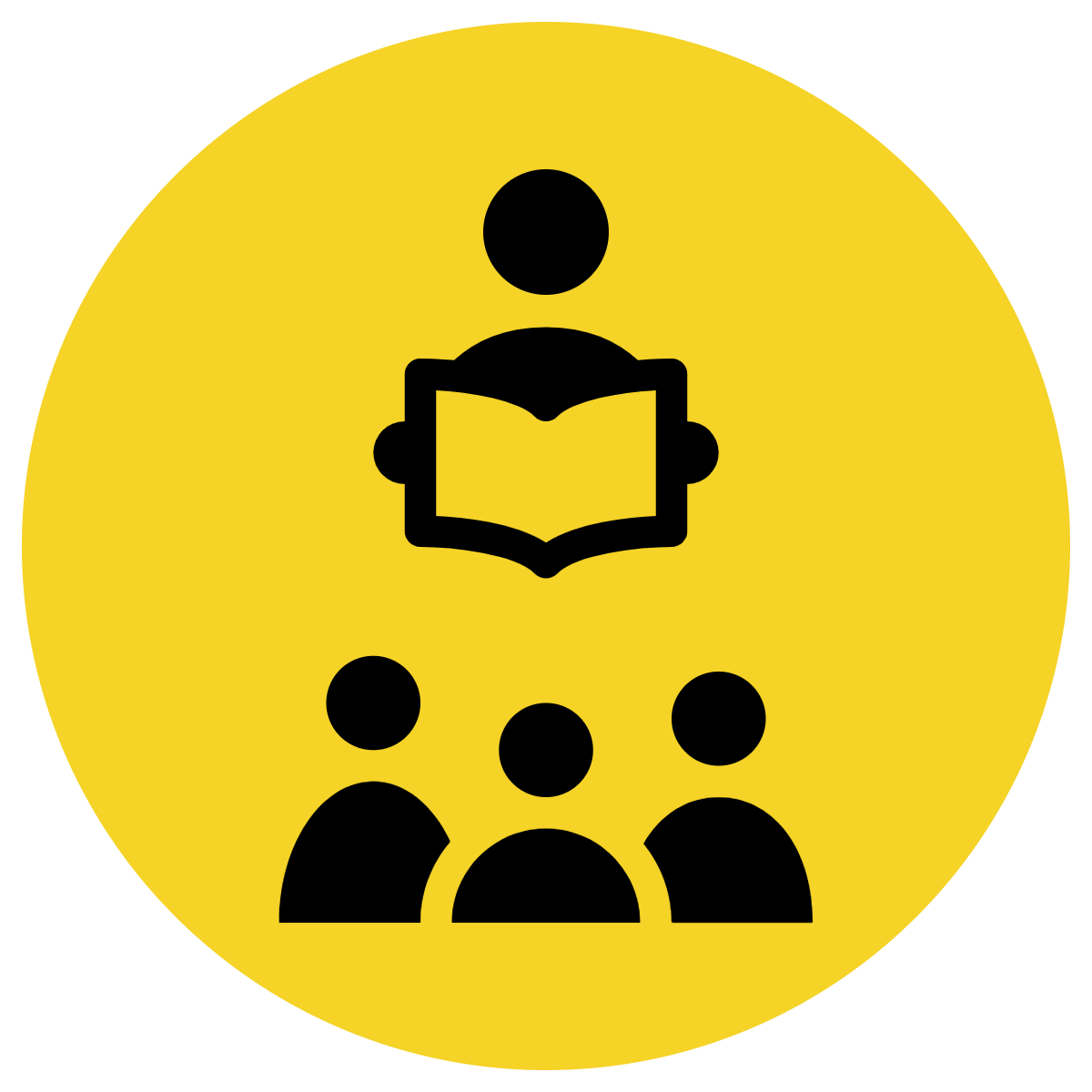 Pair Share
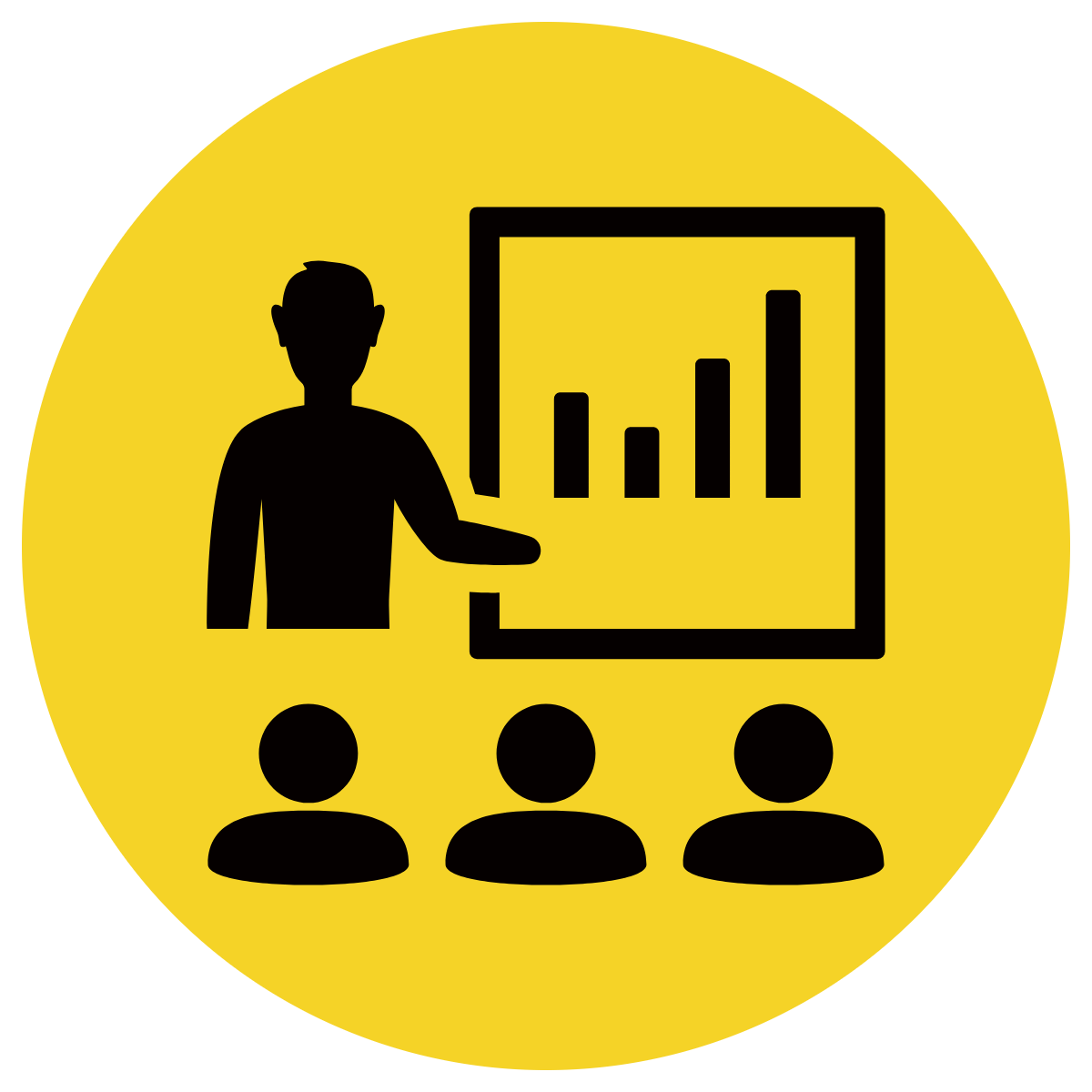 Track with me
Pick a Stick/Answer (non-volunteer)
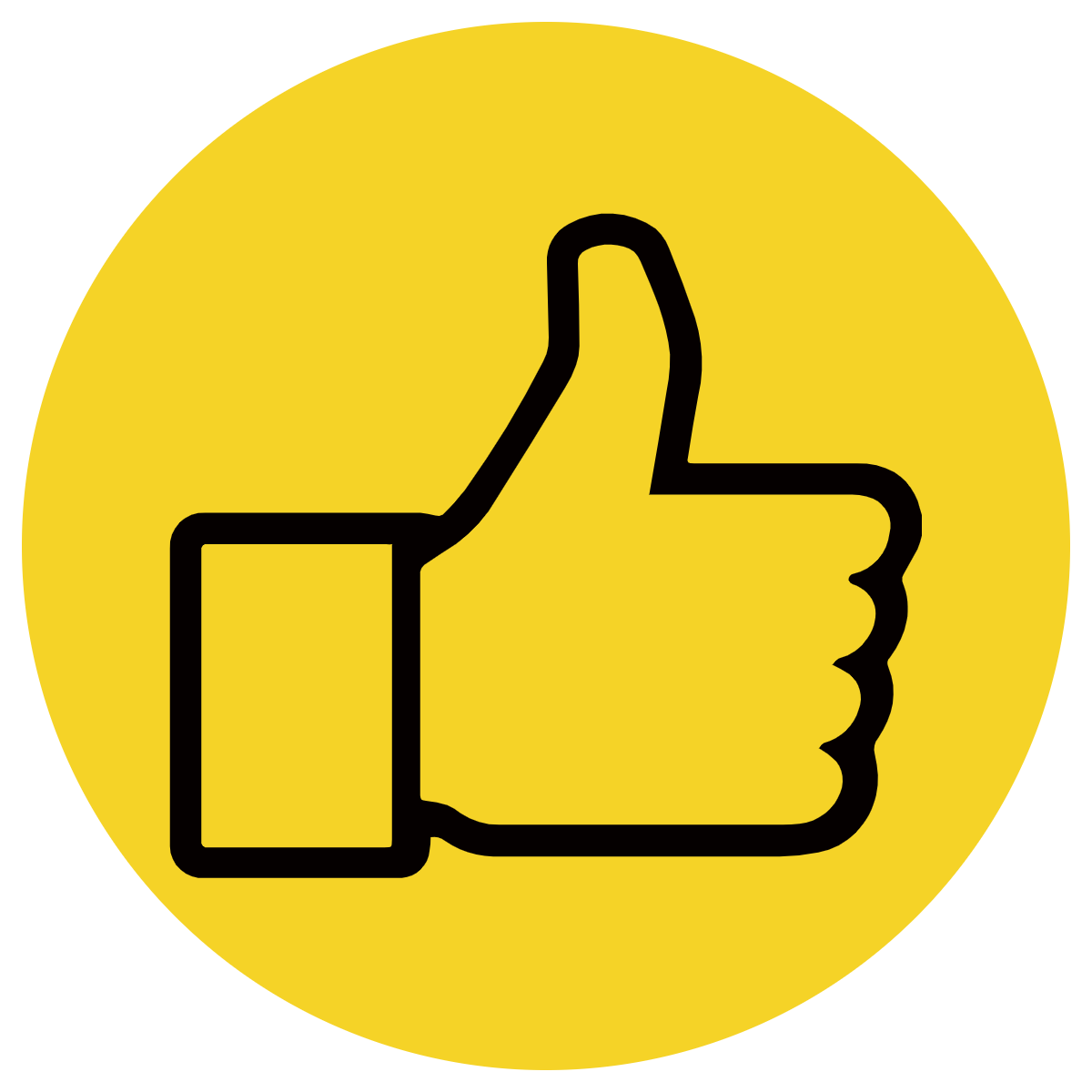 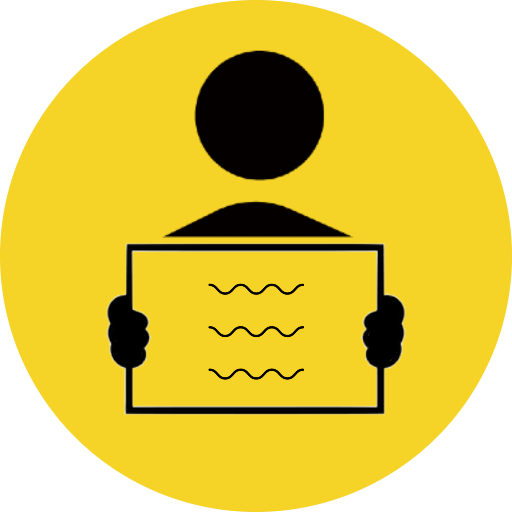 Whiteboards
Vote
Read with me
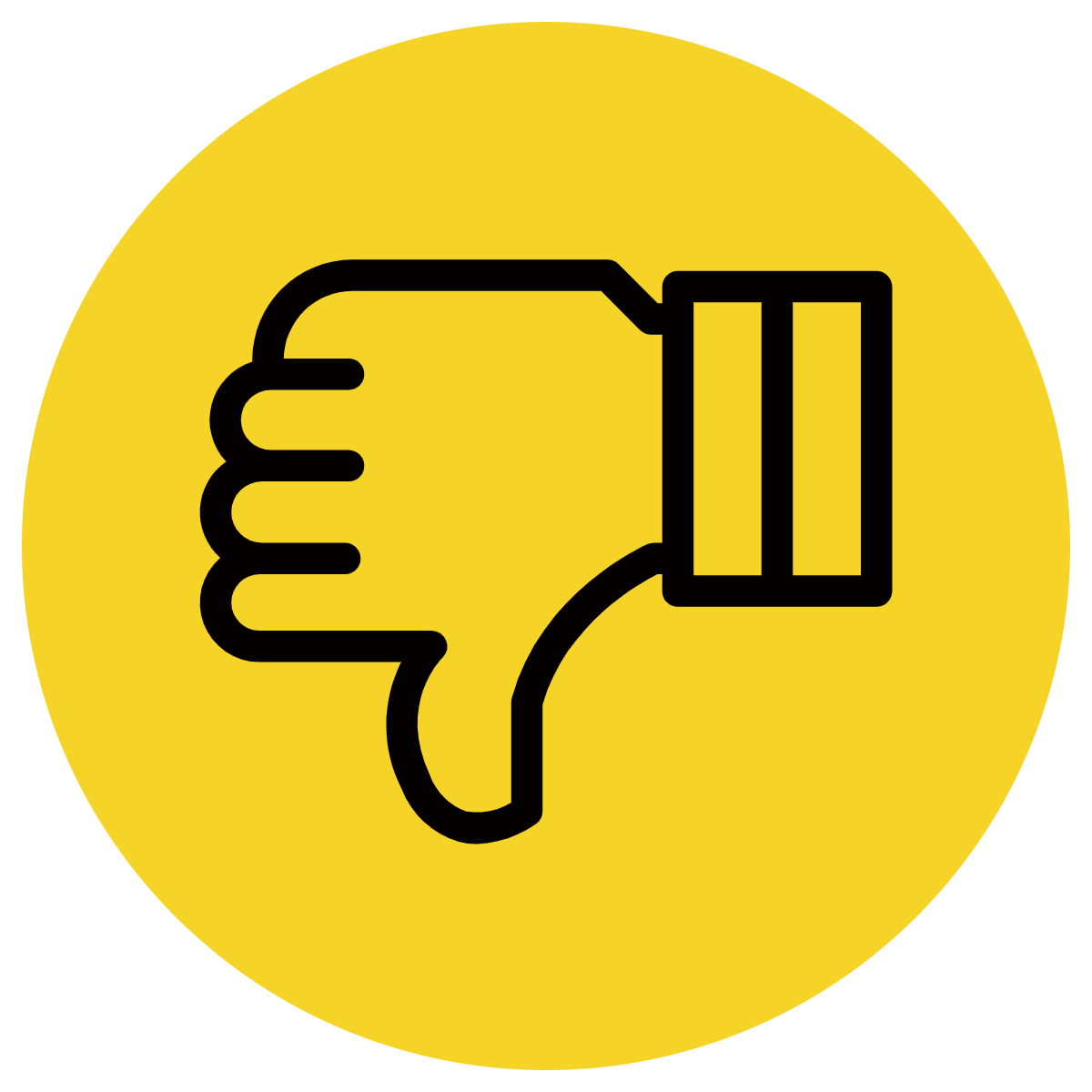 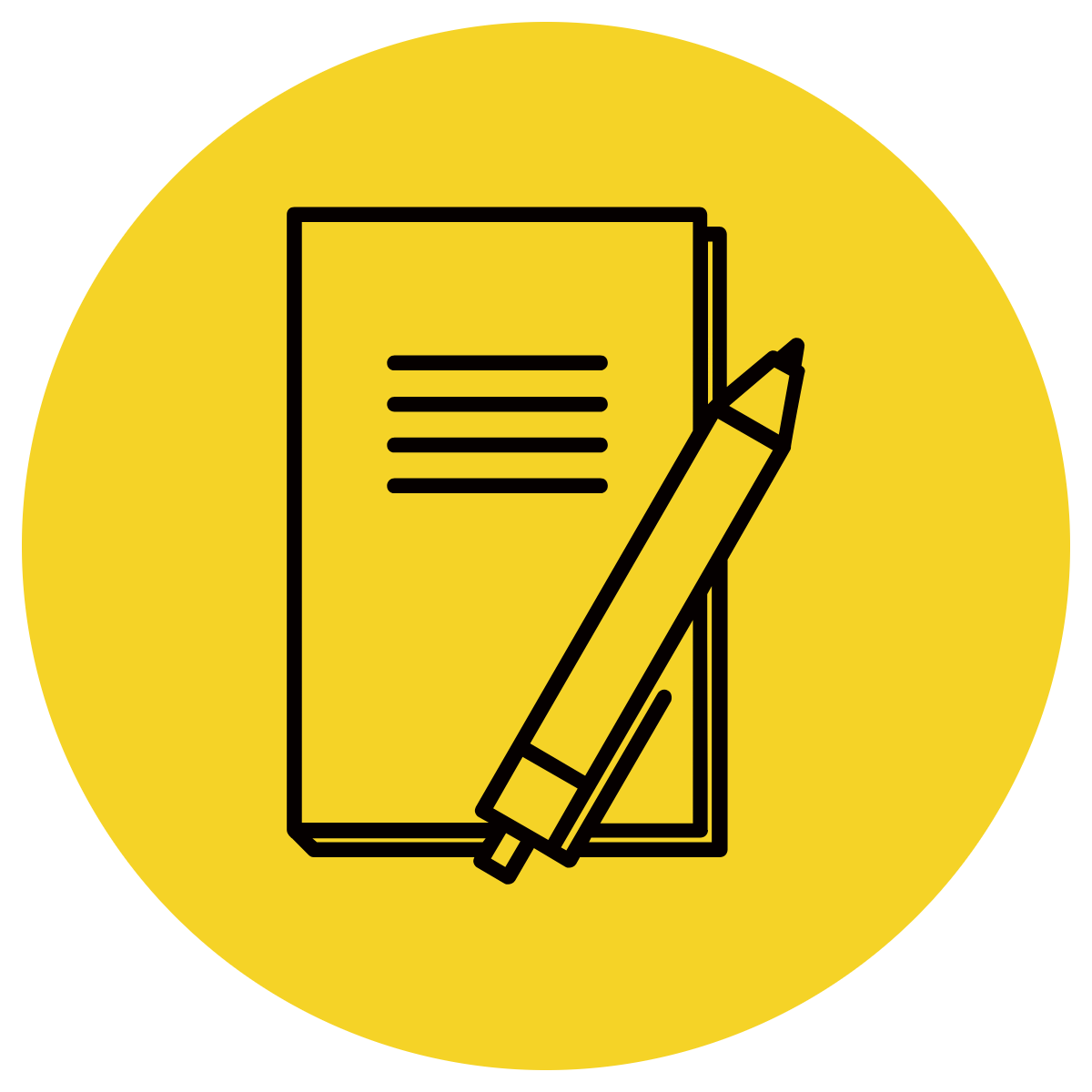 In Your Workbook
Learning Objective
We are learning to speak in full sentences.
Concept Development
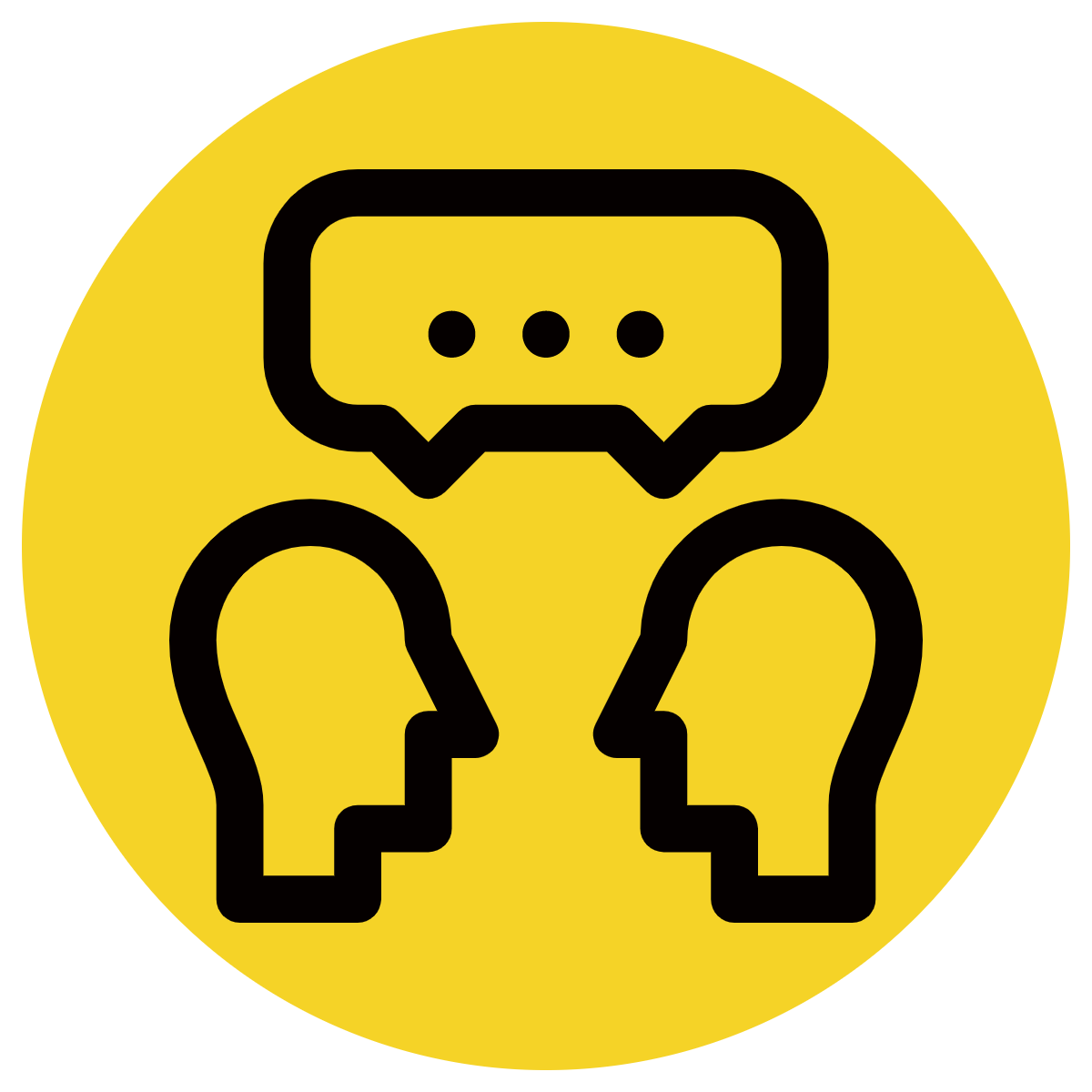 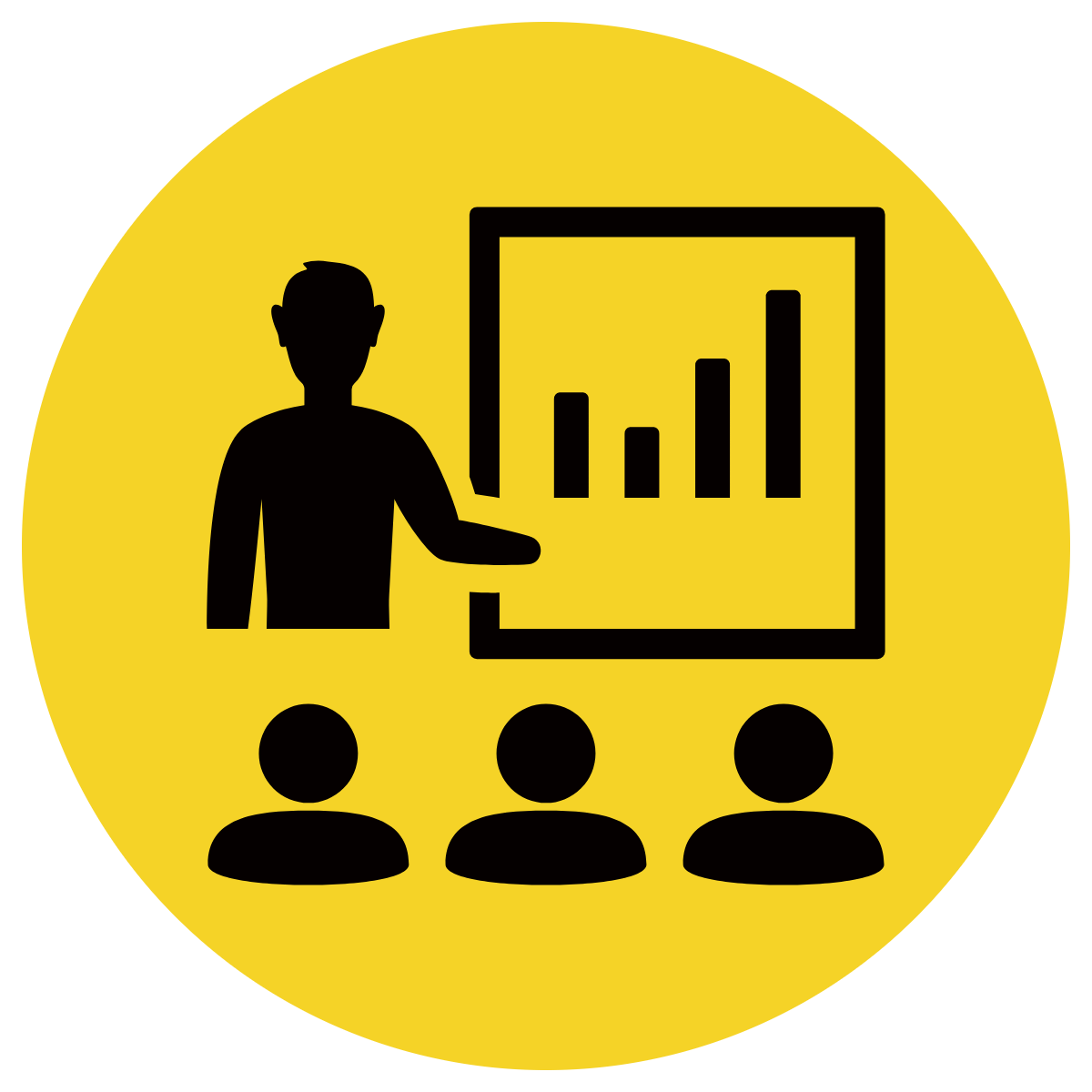 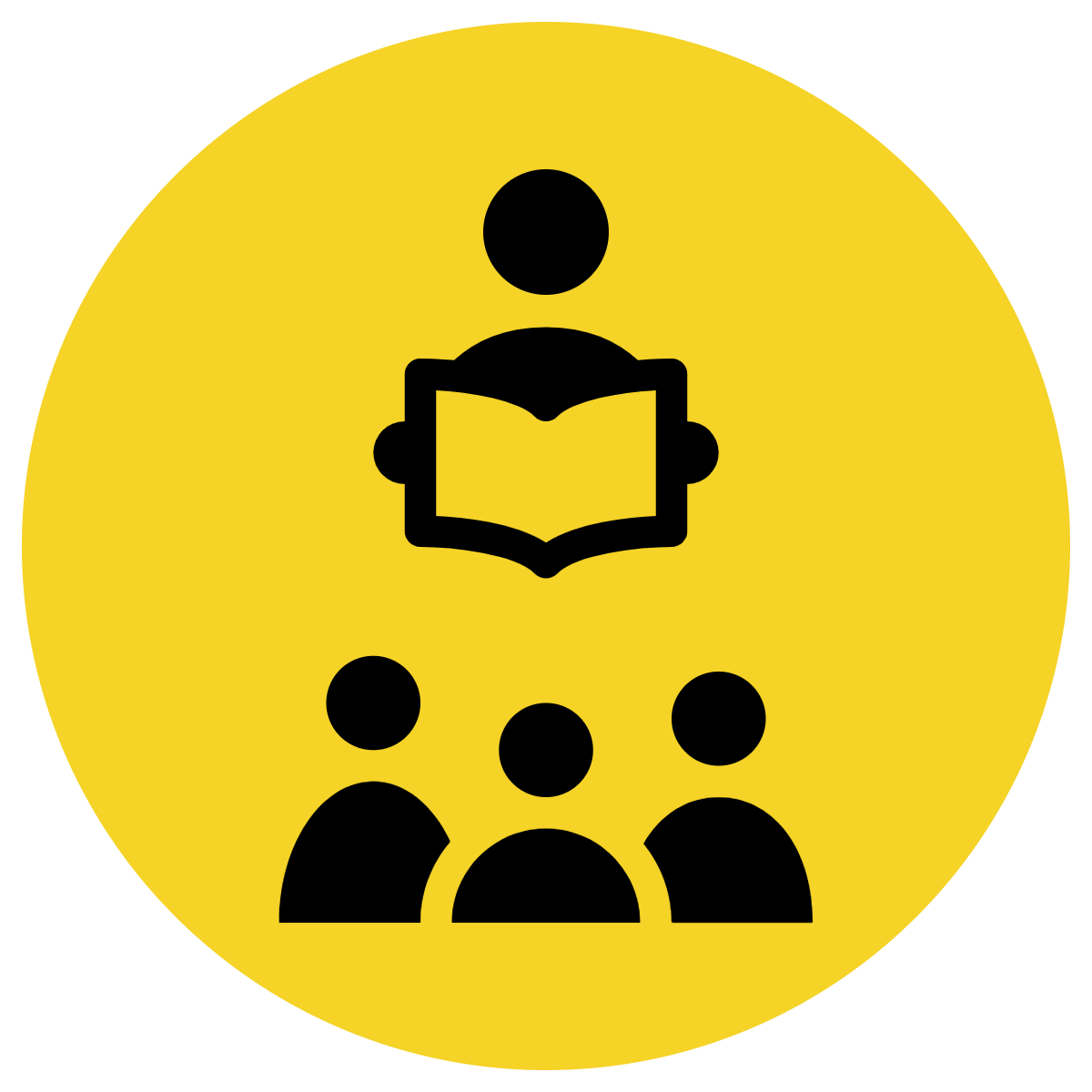 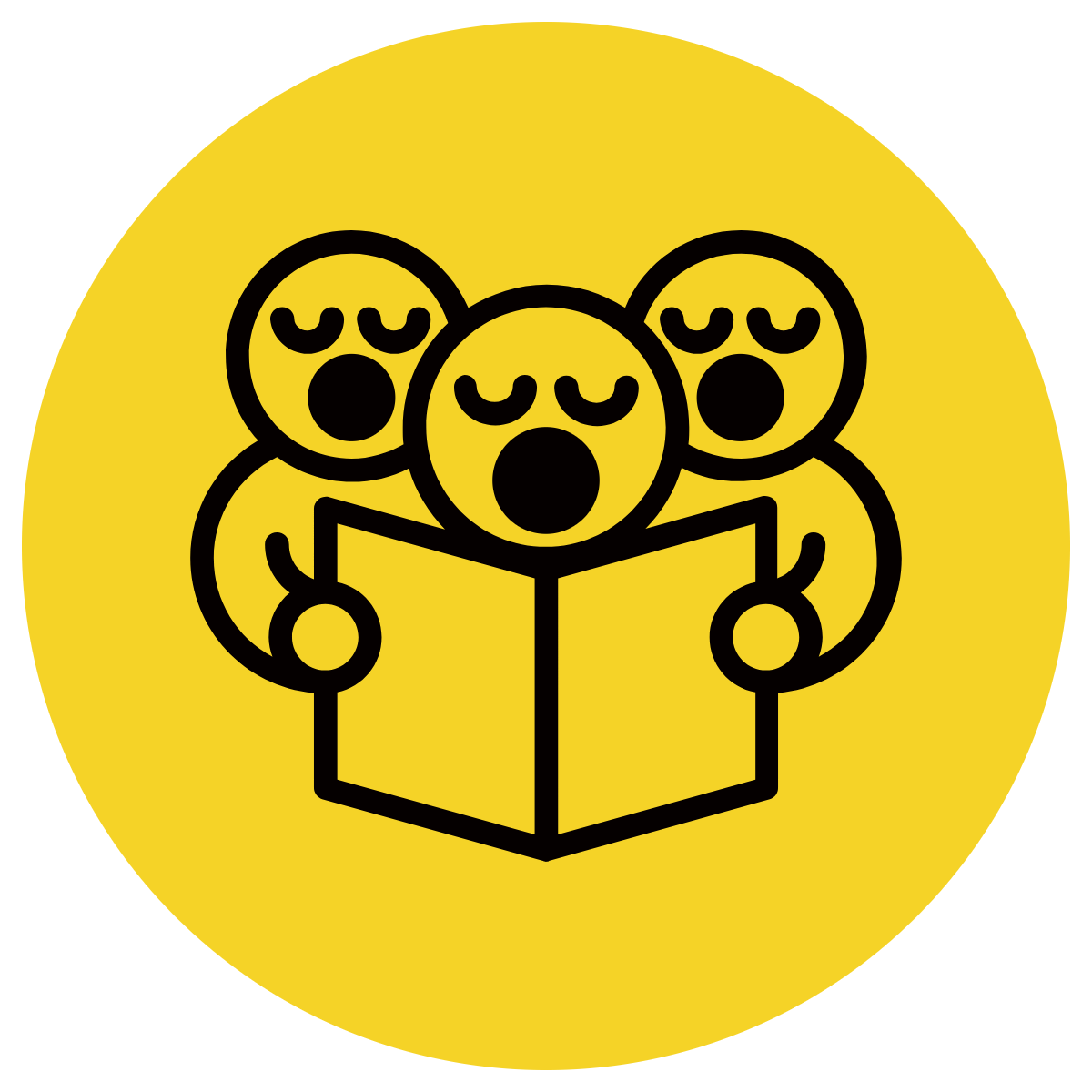 A sentence is a complete thought that makes sense.
A sentence must:

	  make sense

	  have a WHO

	  have a DO
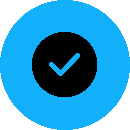 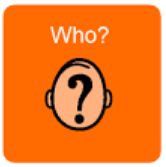 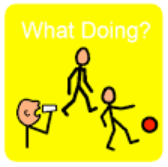 Concept Development
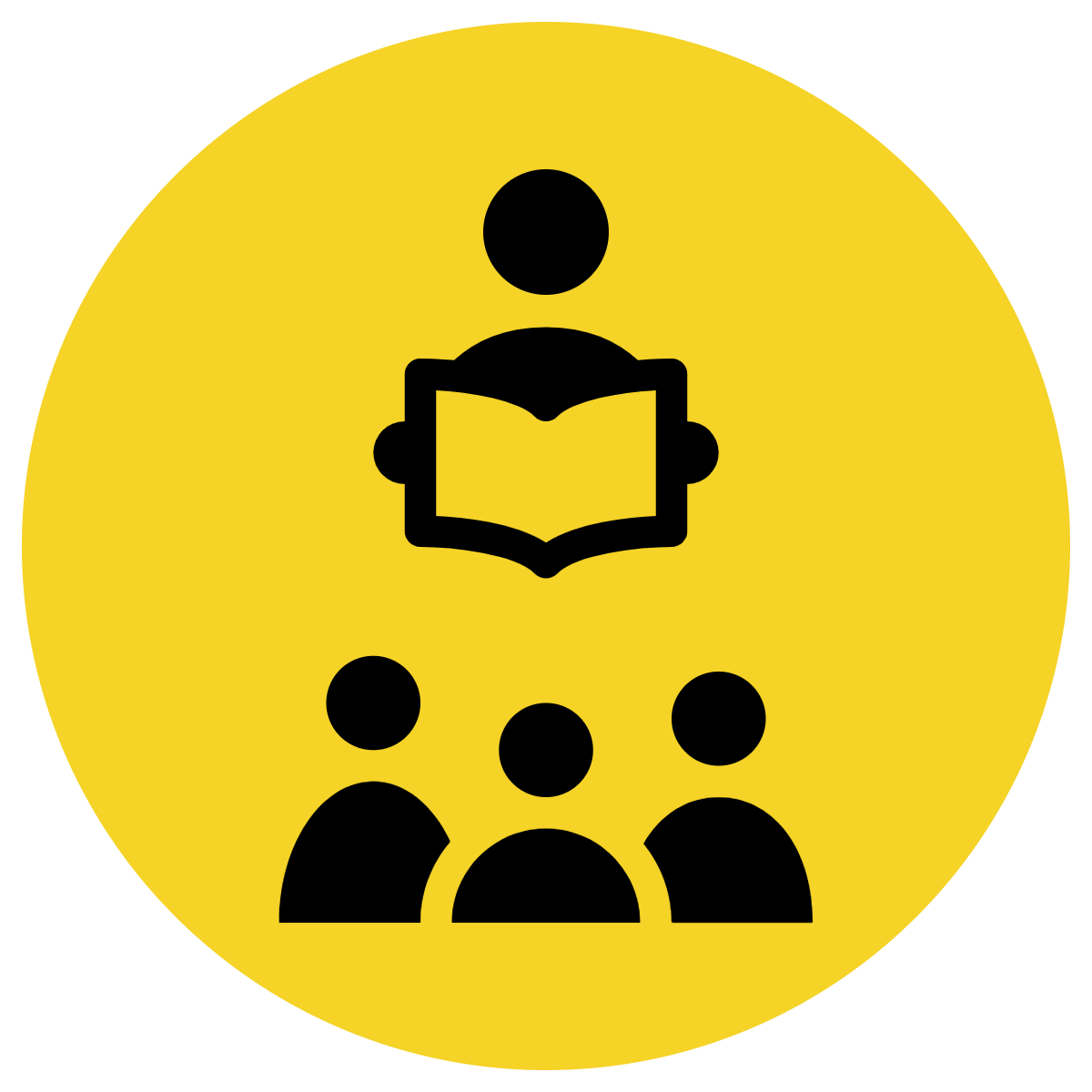 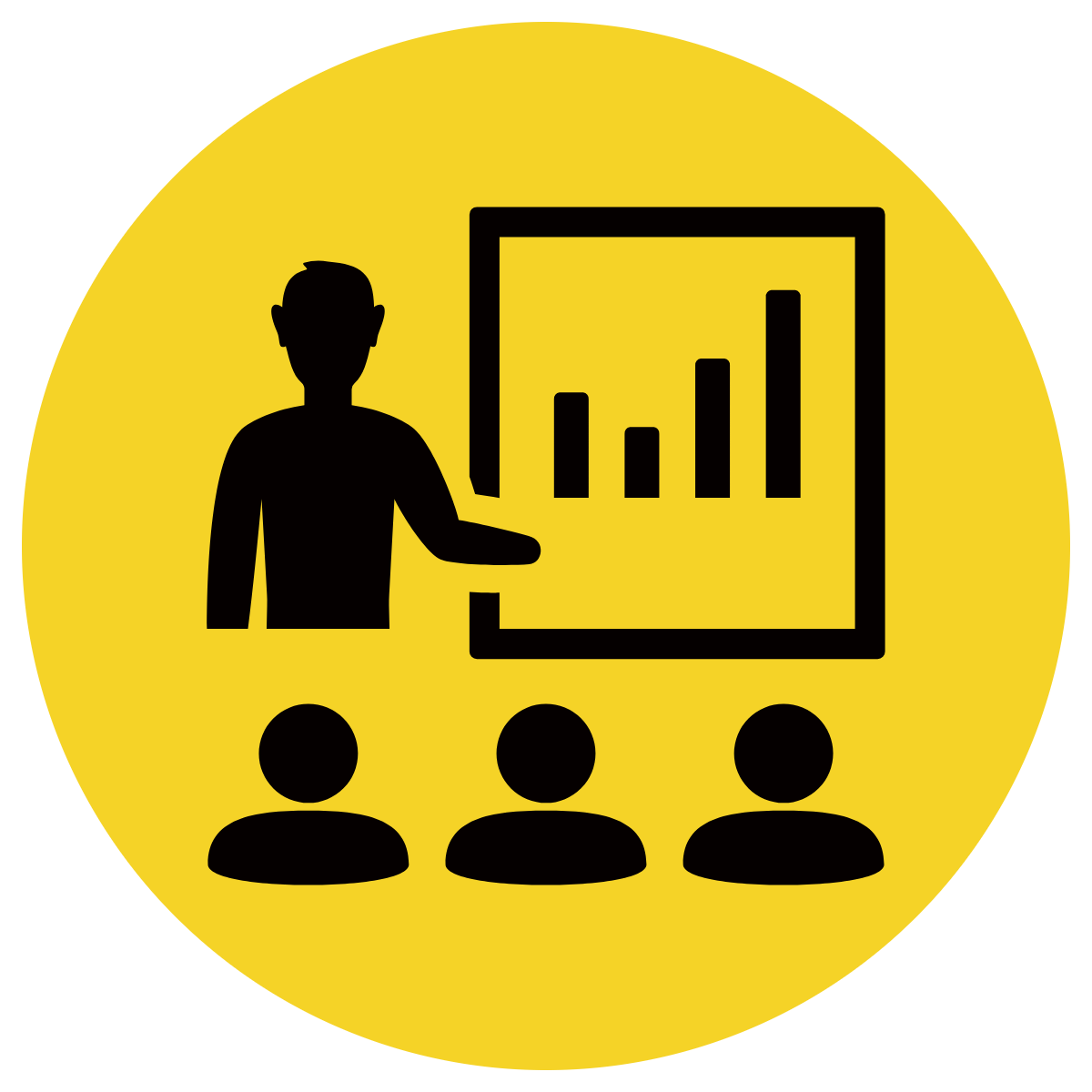 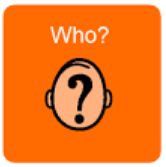 WHO words tell us the person or animal we are talking about
WHO words are orange words
CFU:
What does WHO name / tell us?
Say WHO:
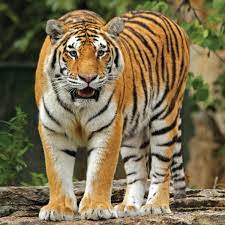 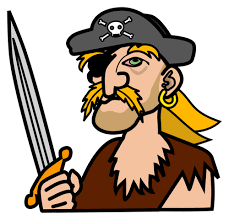 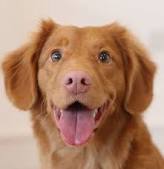 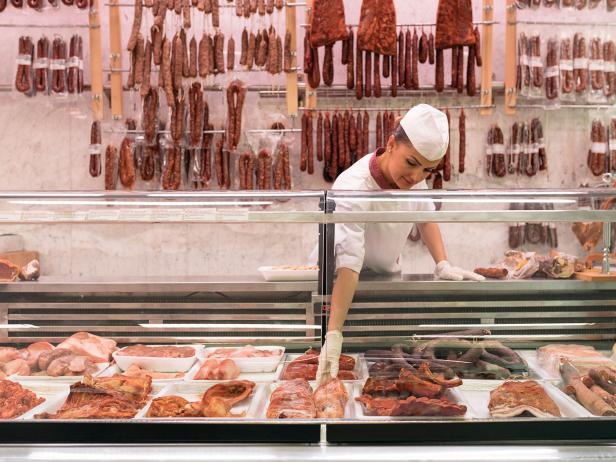 animal
person
person
animal
tiger
dog
pirate
butcher
Concept Development
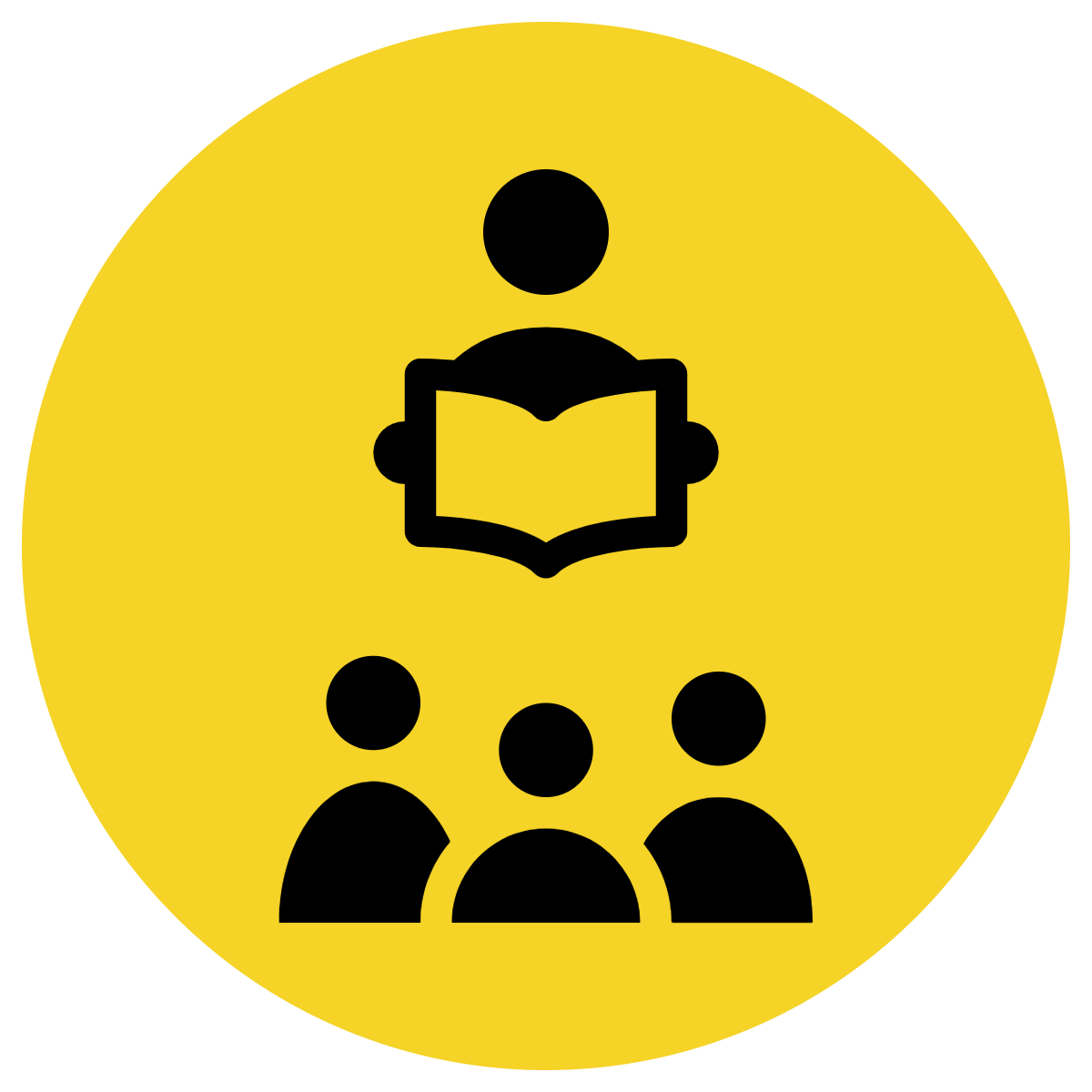 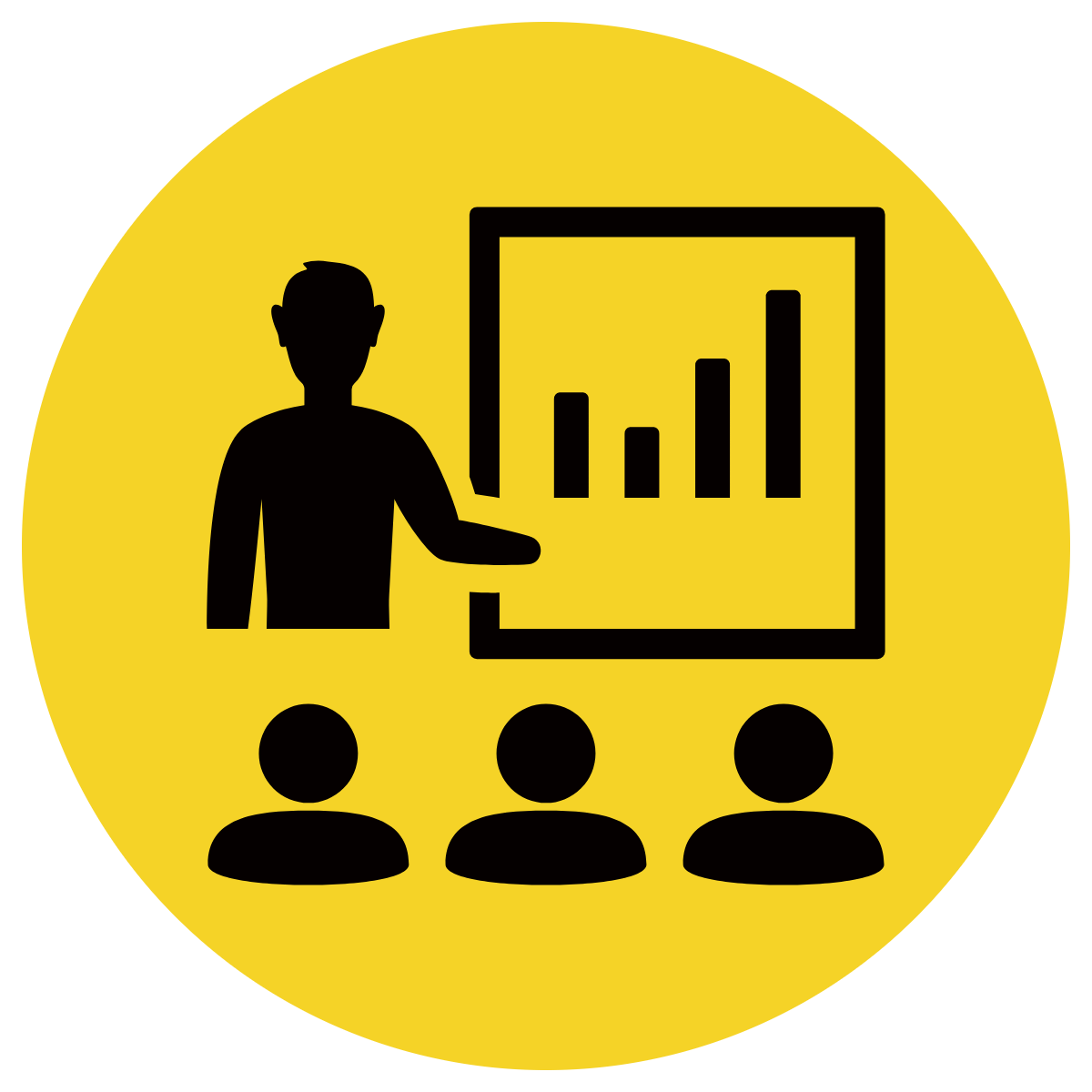 DO words tell us what a person or animal is doing
DO words are yellow words
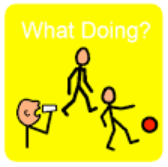 CFU:
What does DO tell us?
Say the DO:
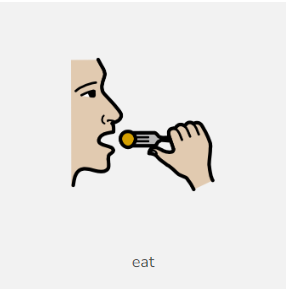 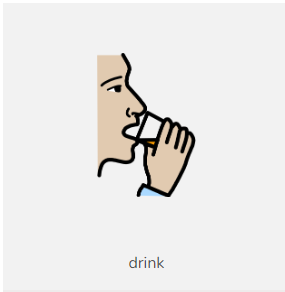 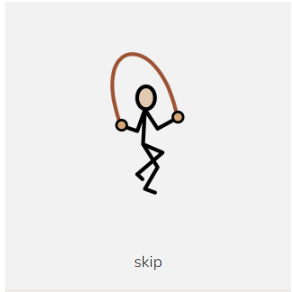 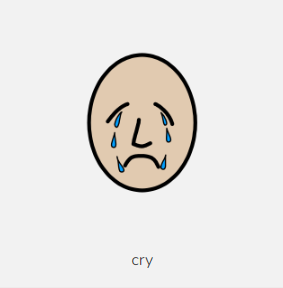 skip
drink
cry
eat
Concept Development: I do
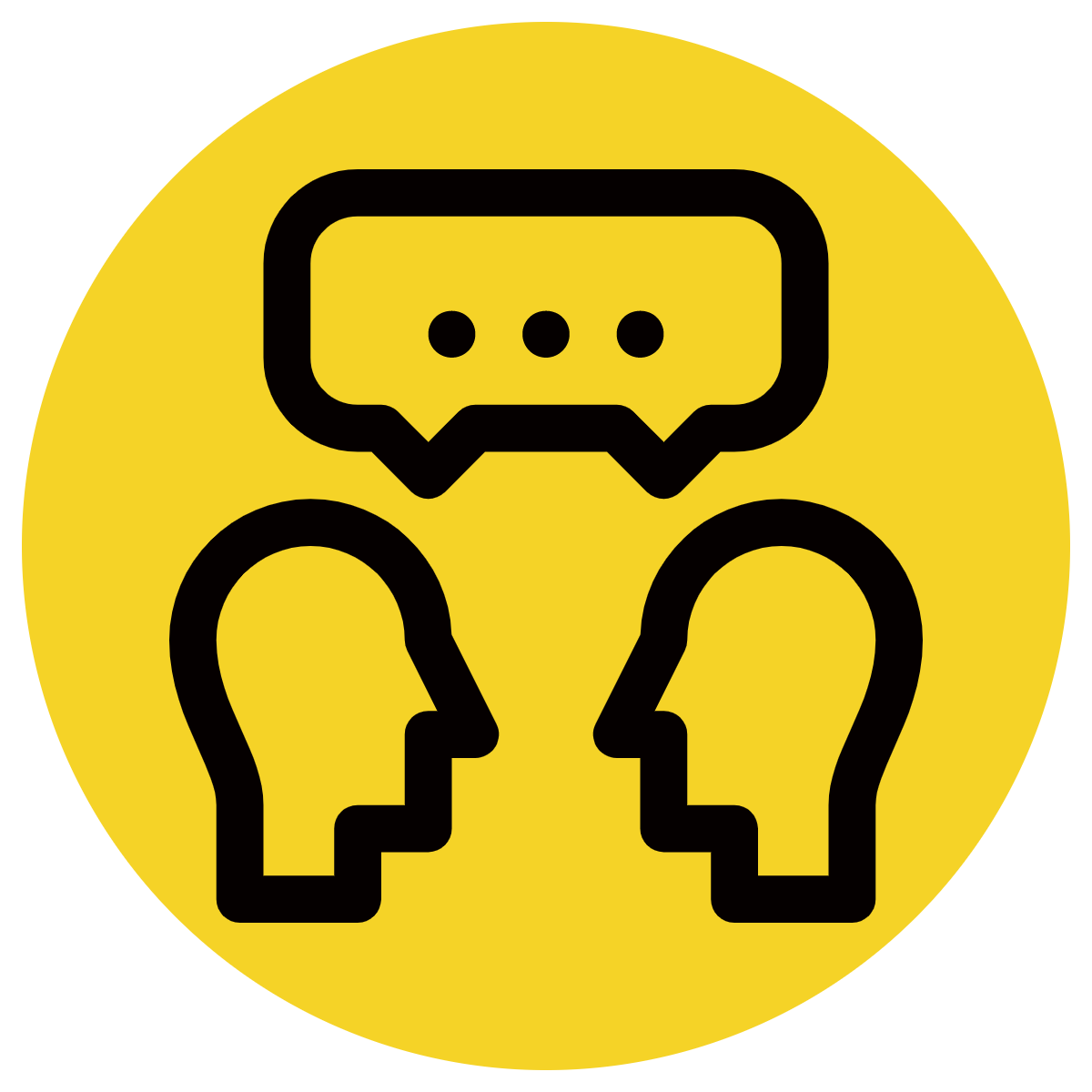 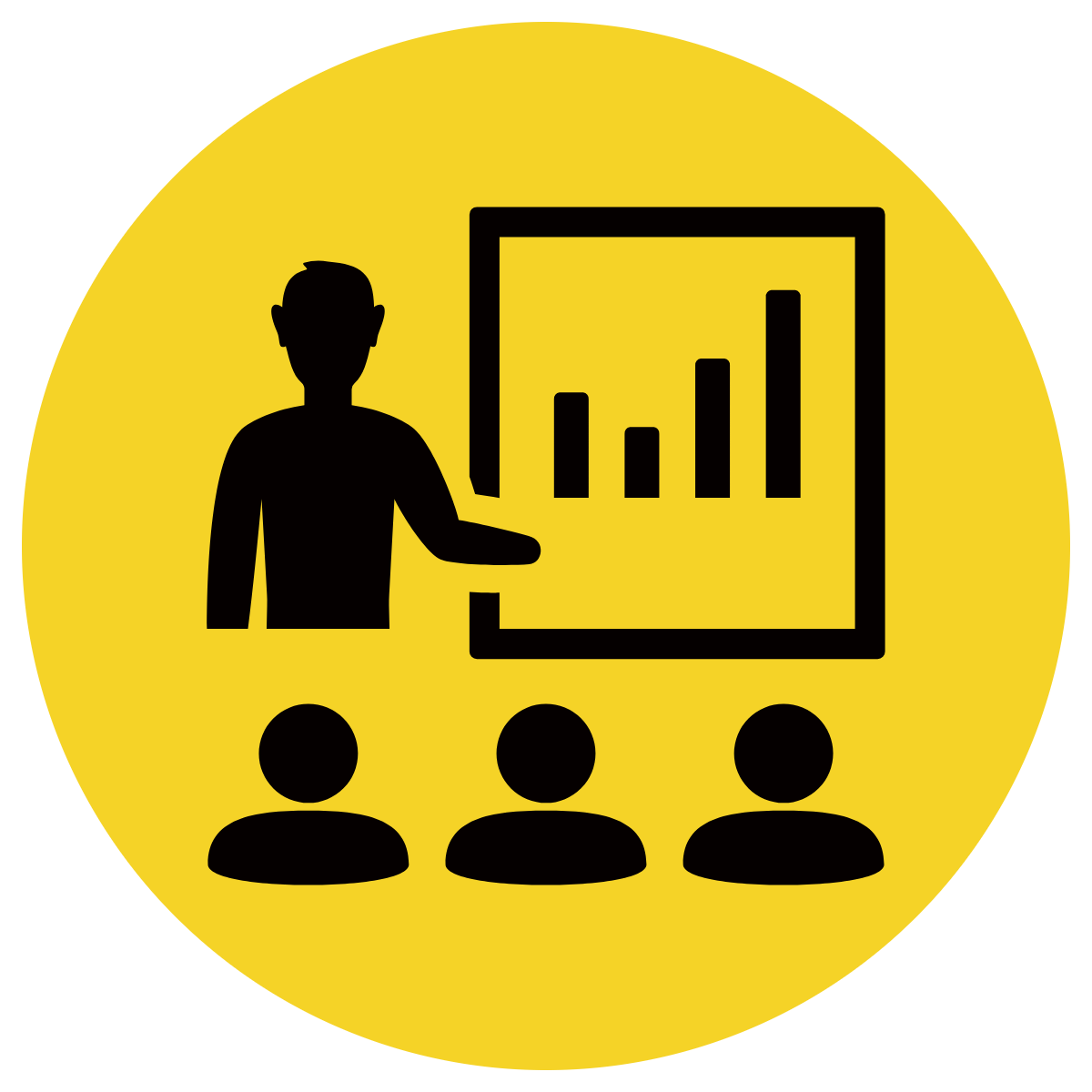 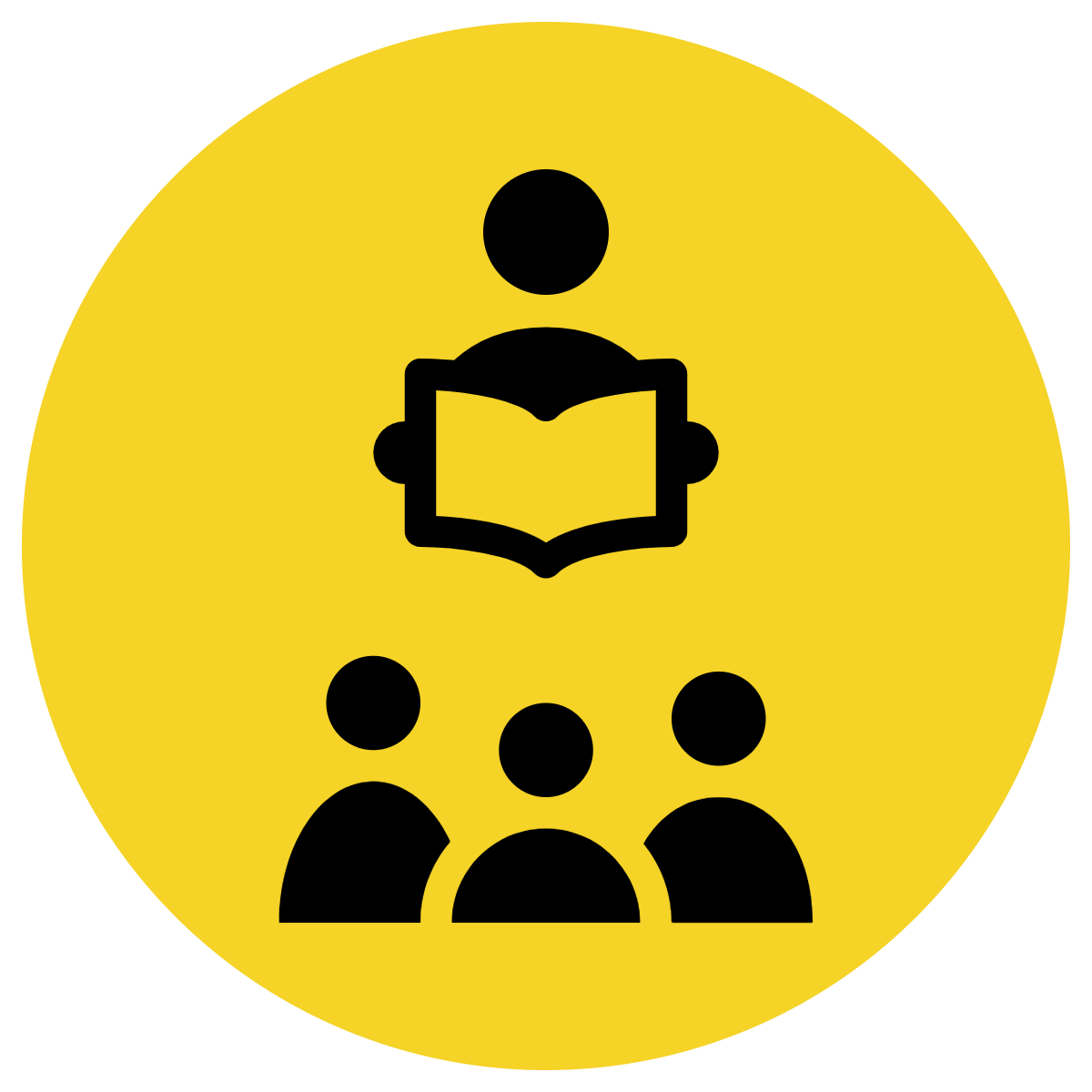 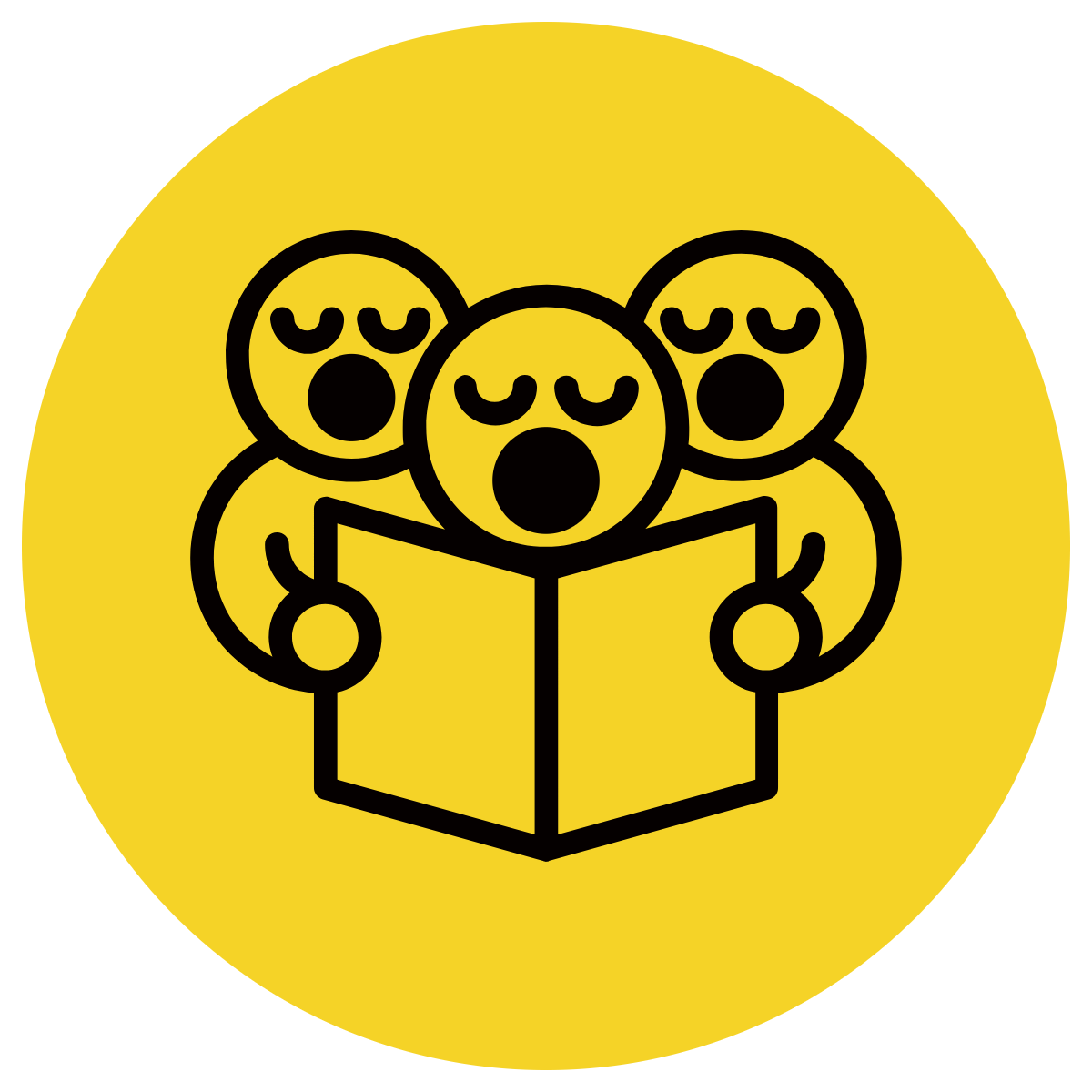 Let’s find the ‘who’ and the ‘do’
I say the sentence then we say the sentence
CFU:
What’s the WHO of the sentence?
What’s the DO of the sentence?
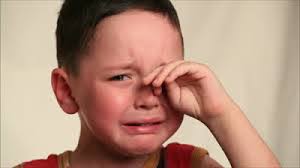 A sentence must:

	  make sense

	  have a WHO

	  have a DO
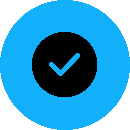 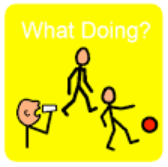 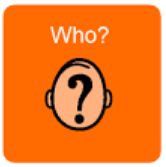 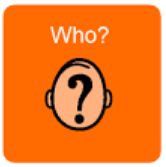 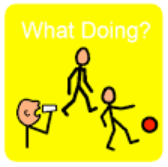 Concept Development: I do
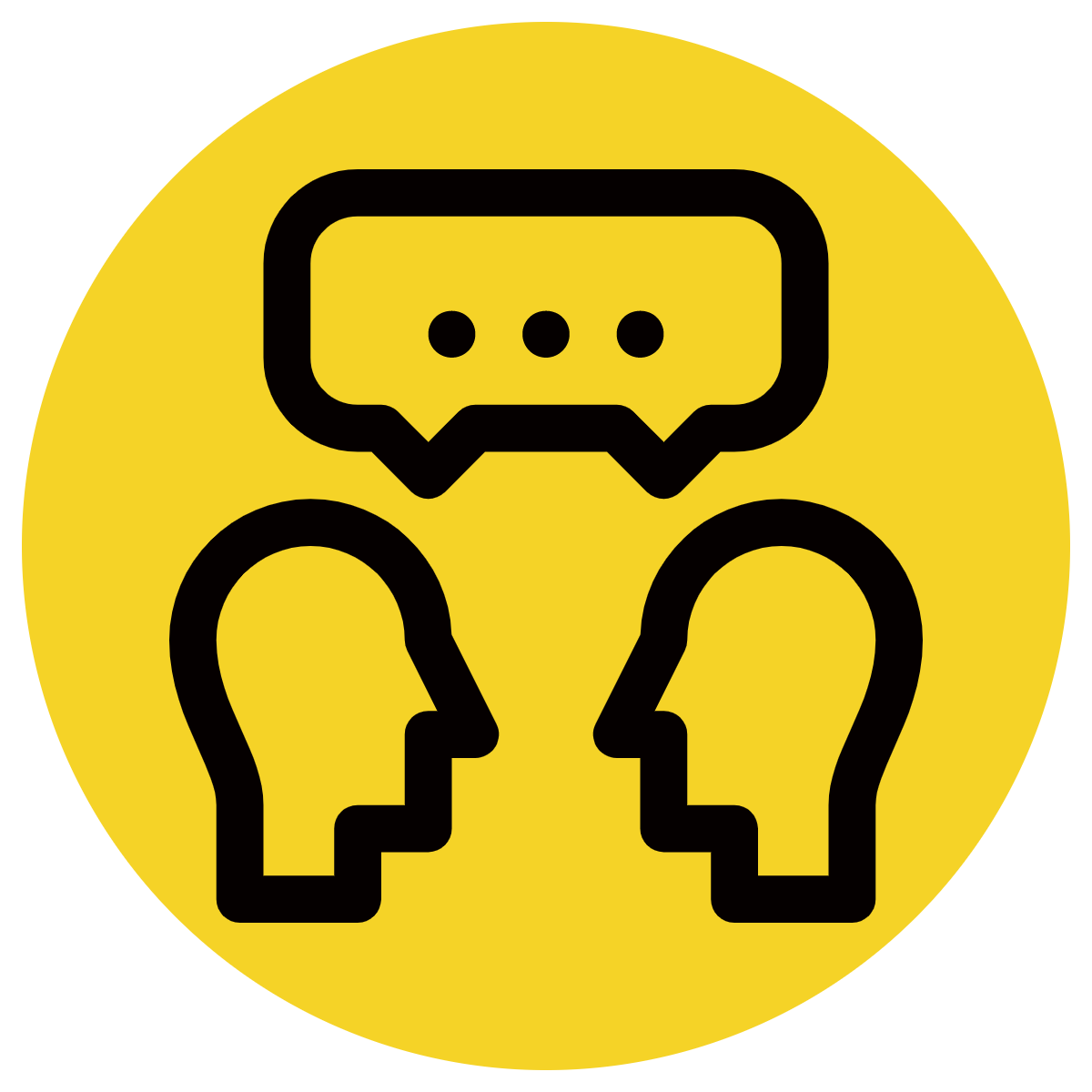 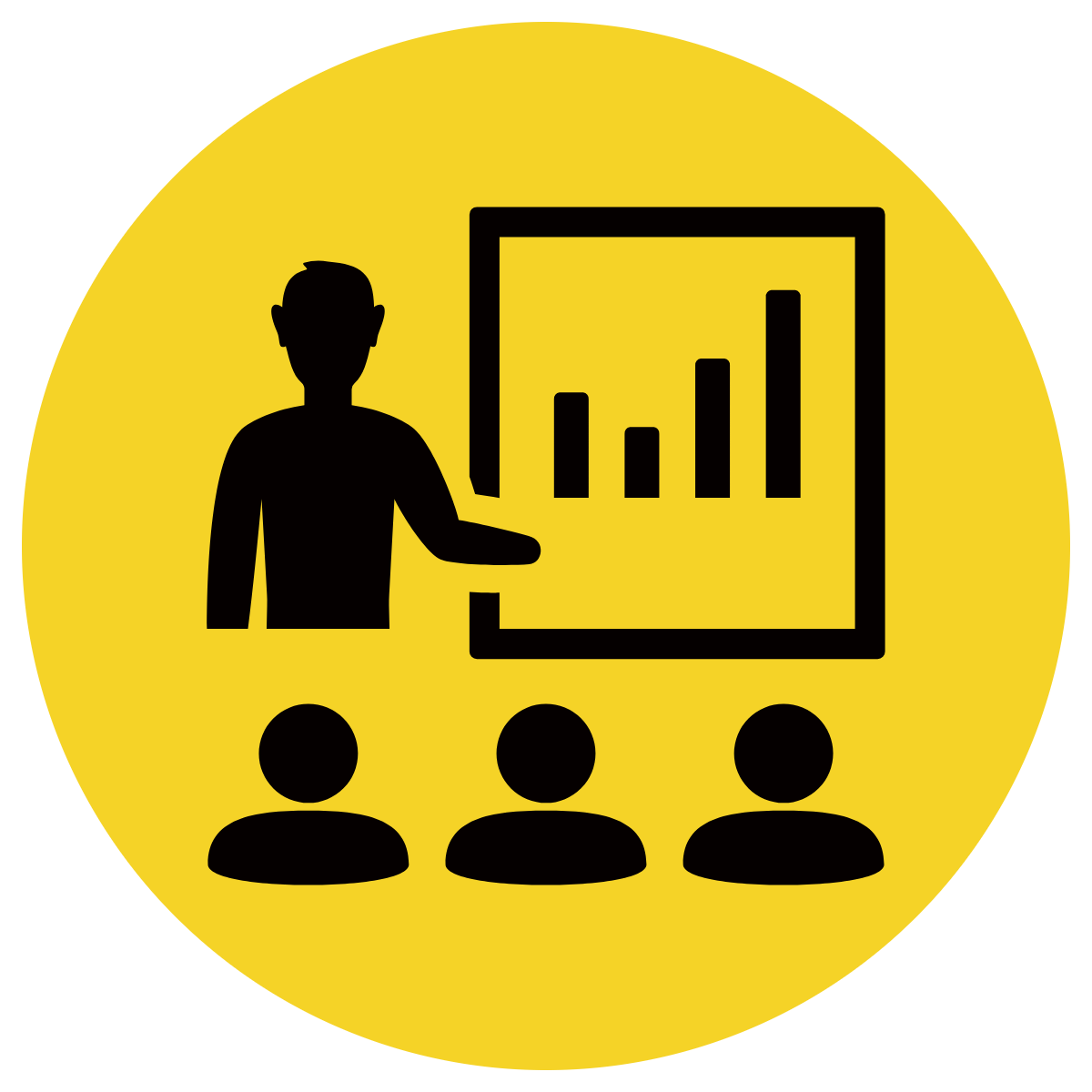 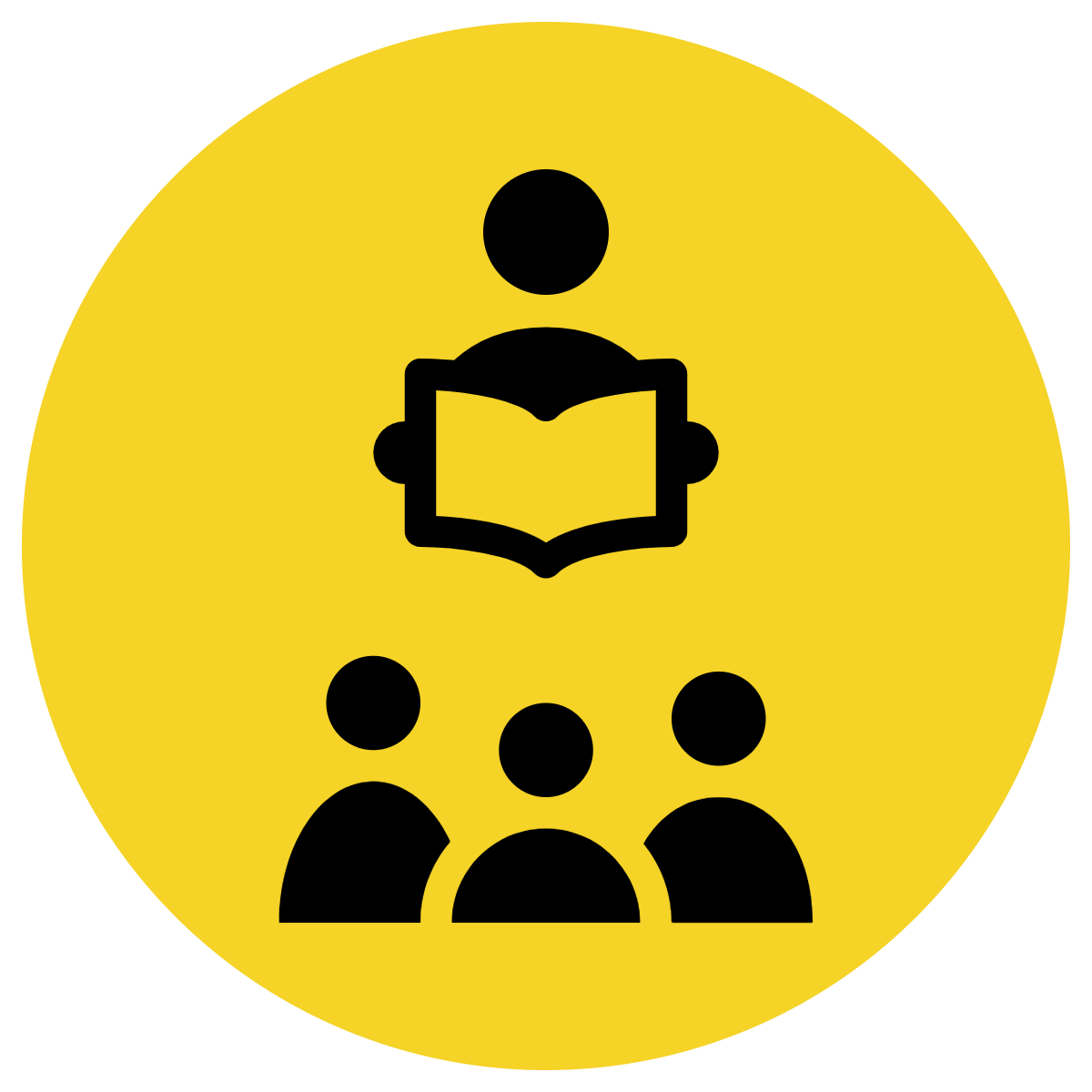 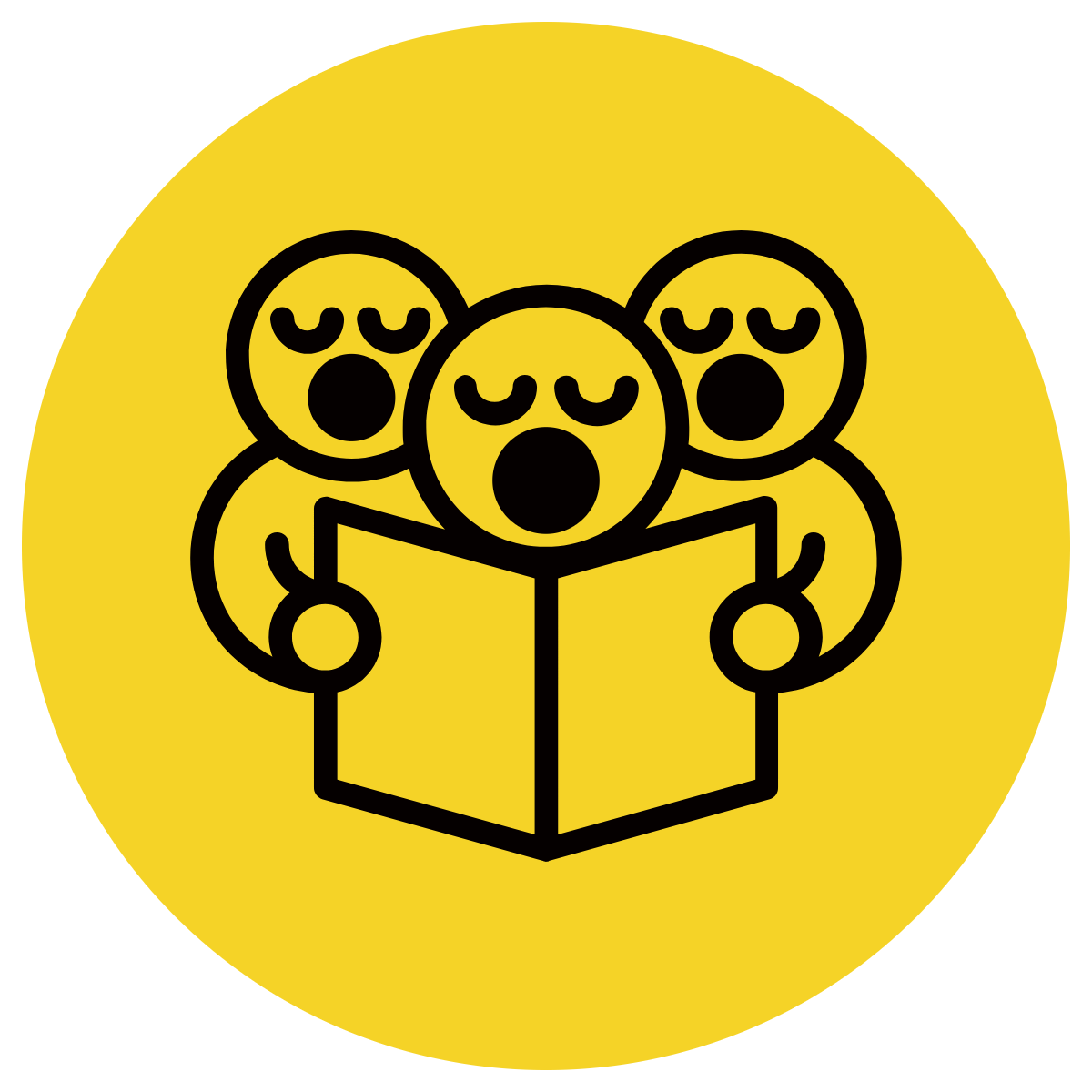 Let’s find the ‘who’ and the ‘do’
I say the sentence then we say the sentence
CFU:
What’s the WHO of the sentence?
What’s the DO of the sentence?
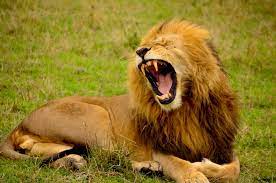 A sentence must:

	  make sense

	  have a WHO

	  have a DO
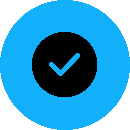 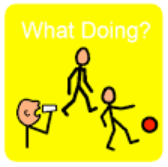 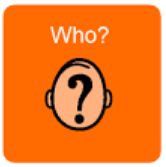 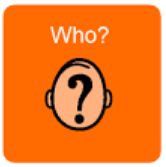 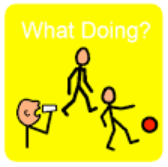 Concept Development: We do
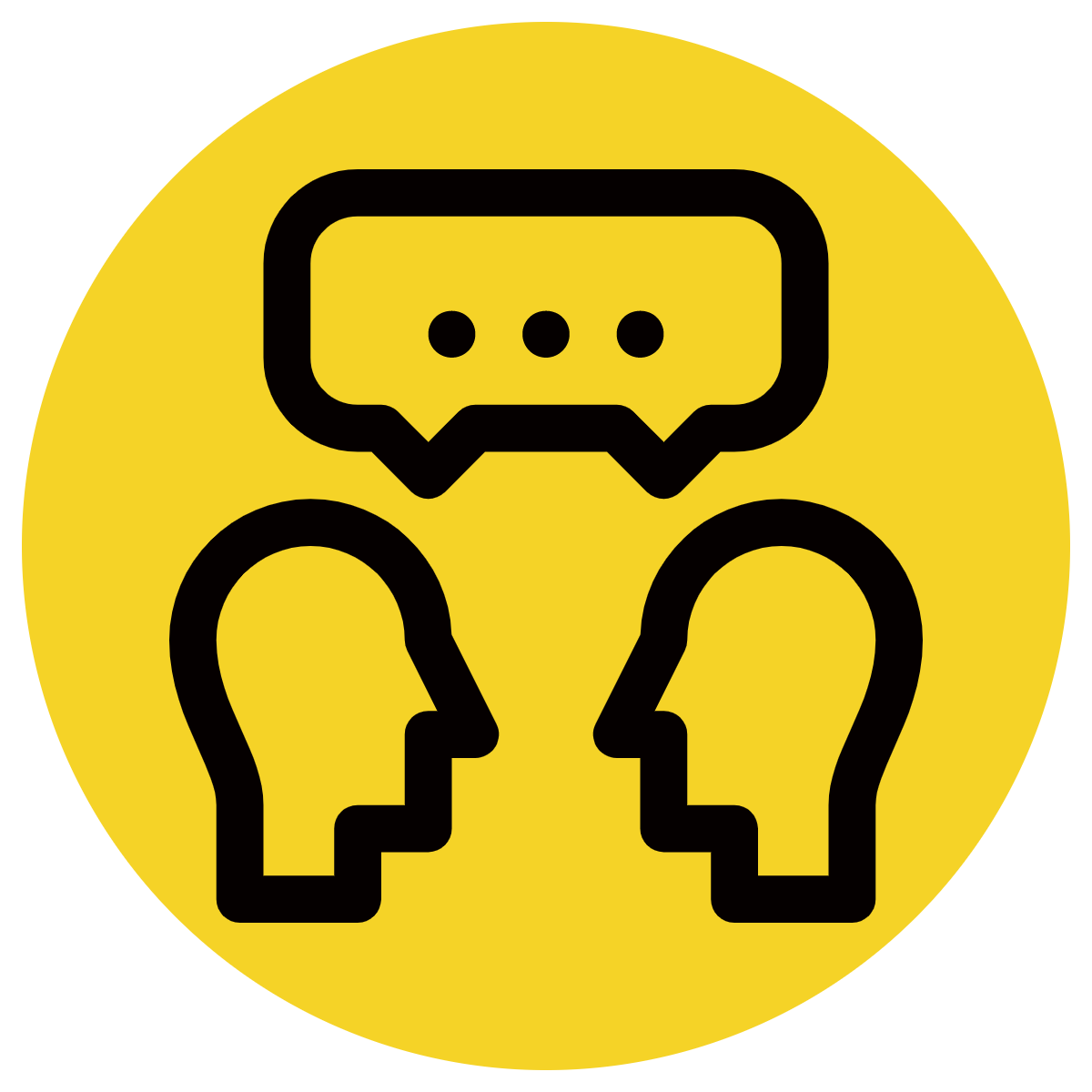 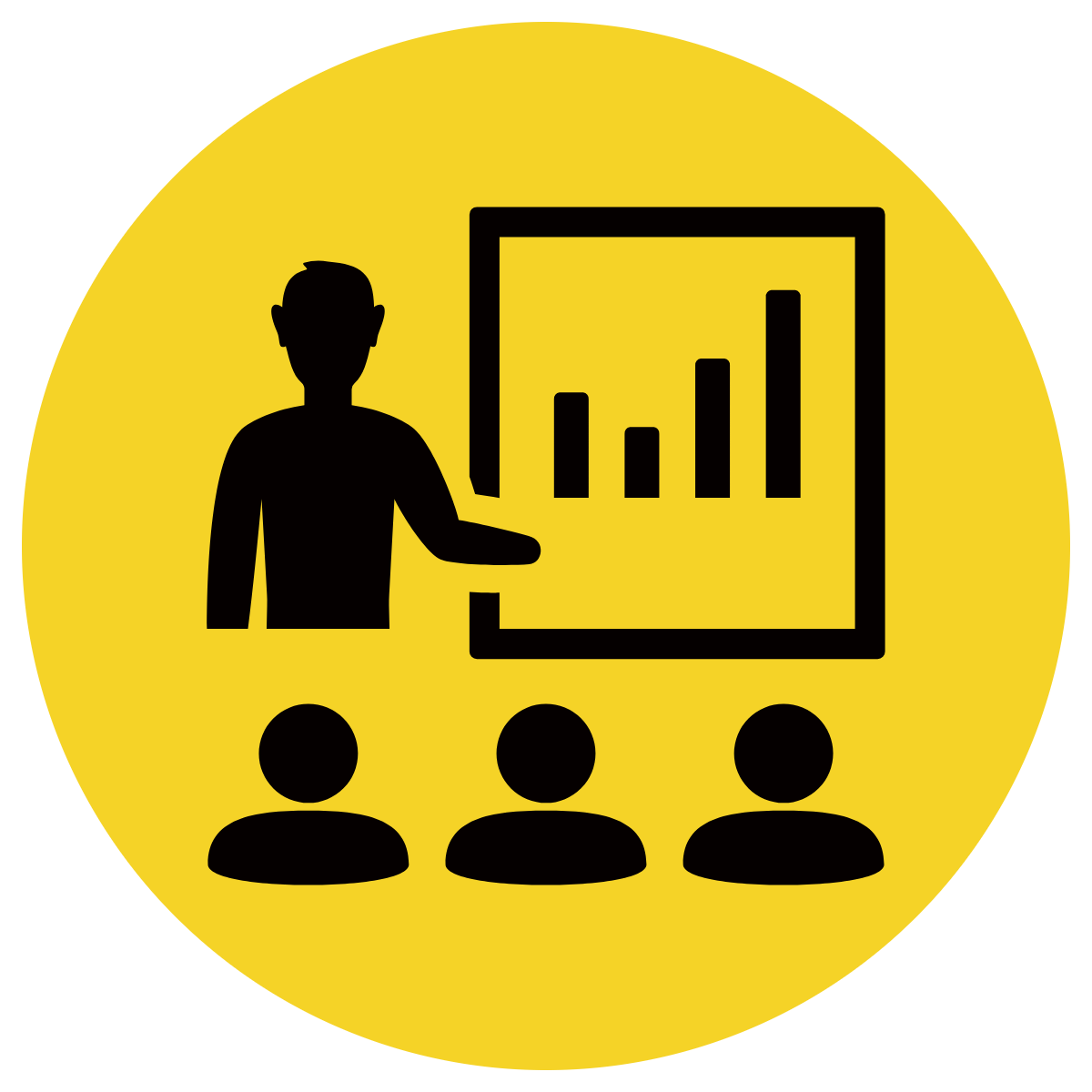 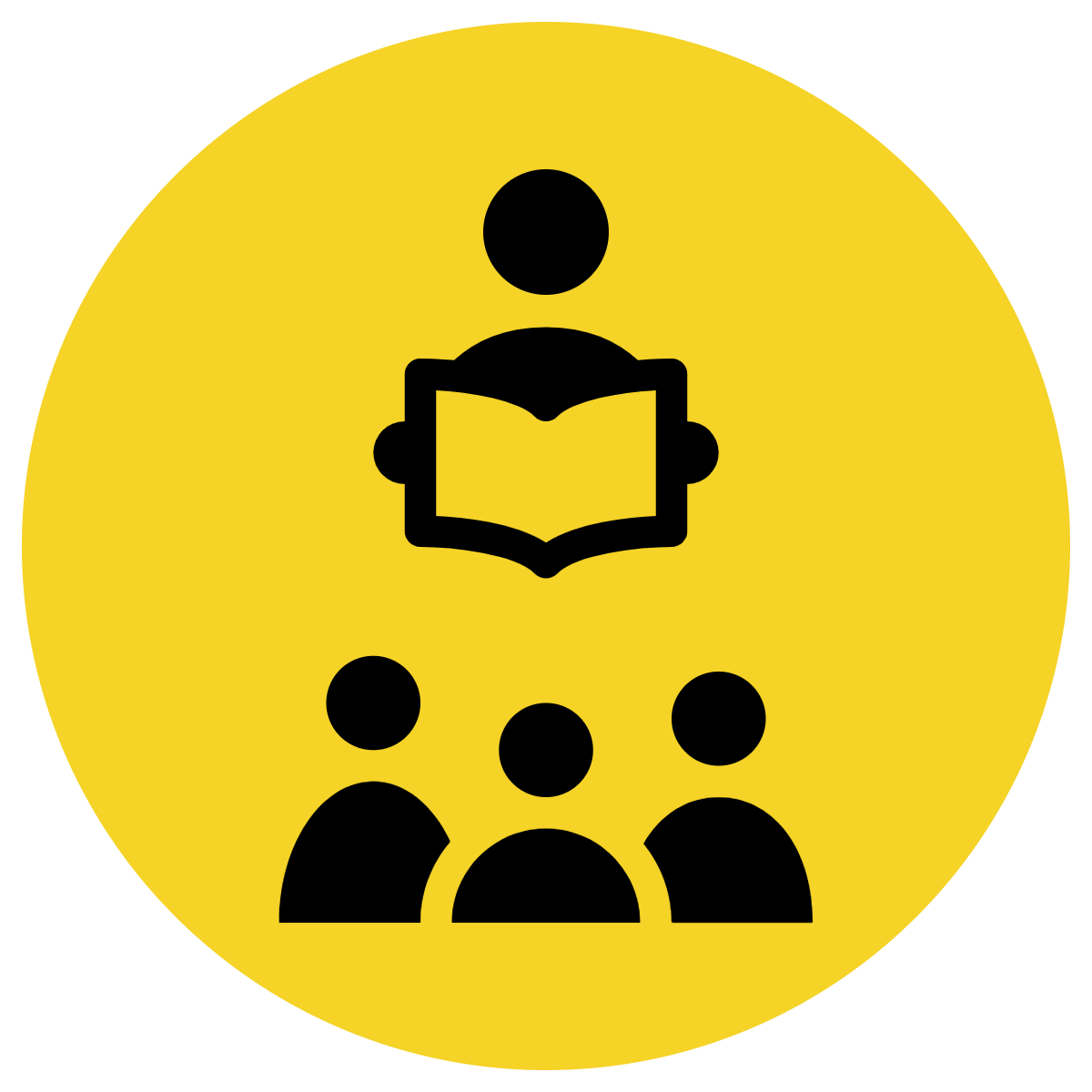 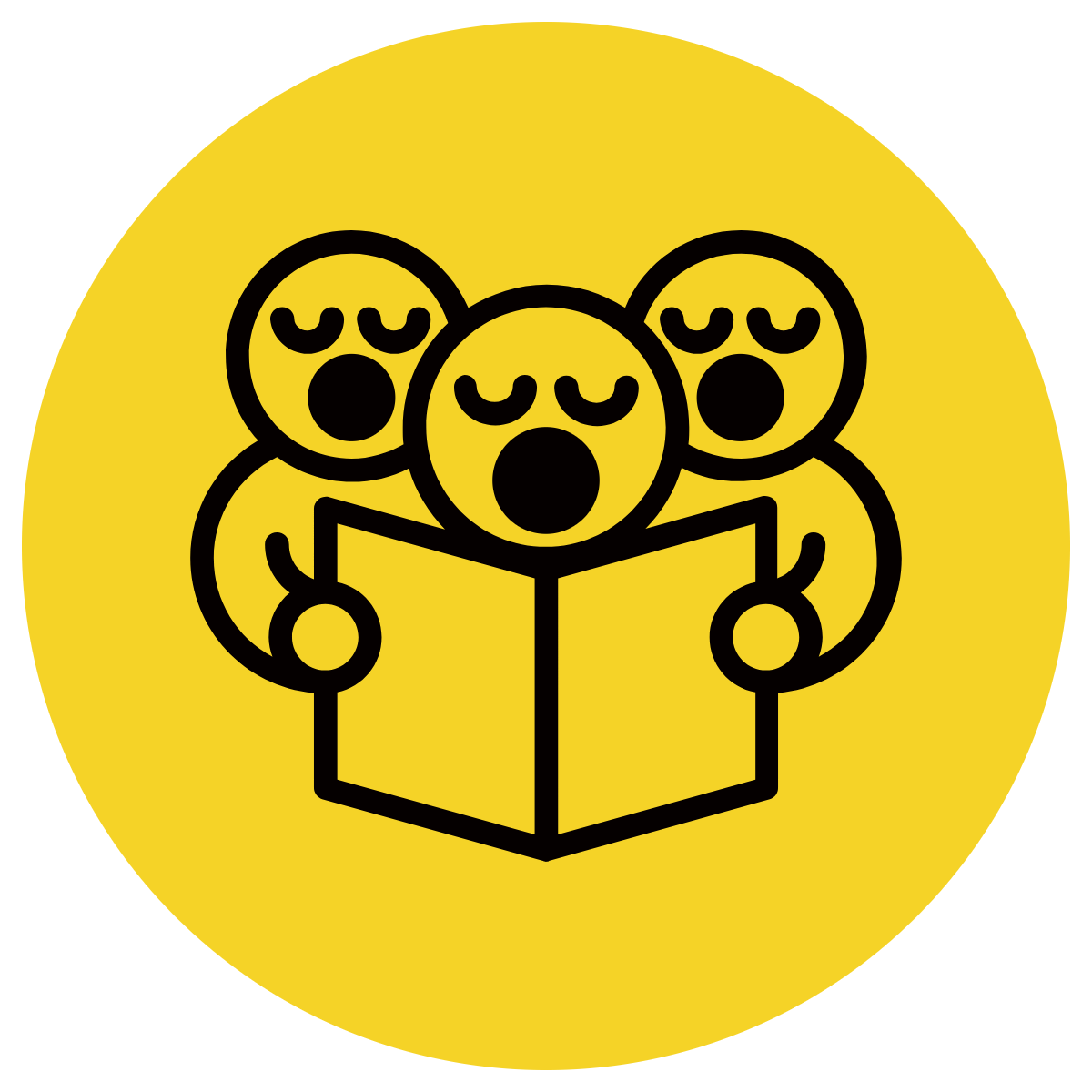 Let’s find the ‘who’ and the ‘do’
Say the sentence together
CFU:
What’s the WHO of the sentence?
What’s the DO of the sentence?
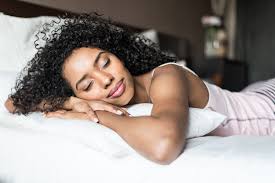 A sentence must:

	  make sense

	  have a WHO

	  have a DO
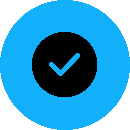 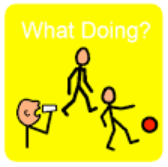 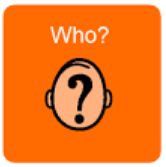 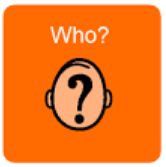 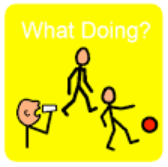 Concept Development: We do
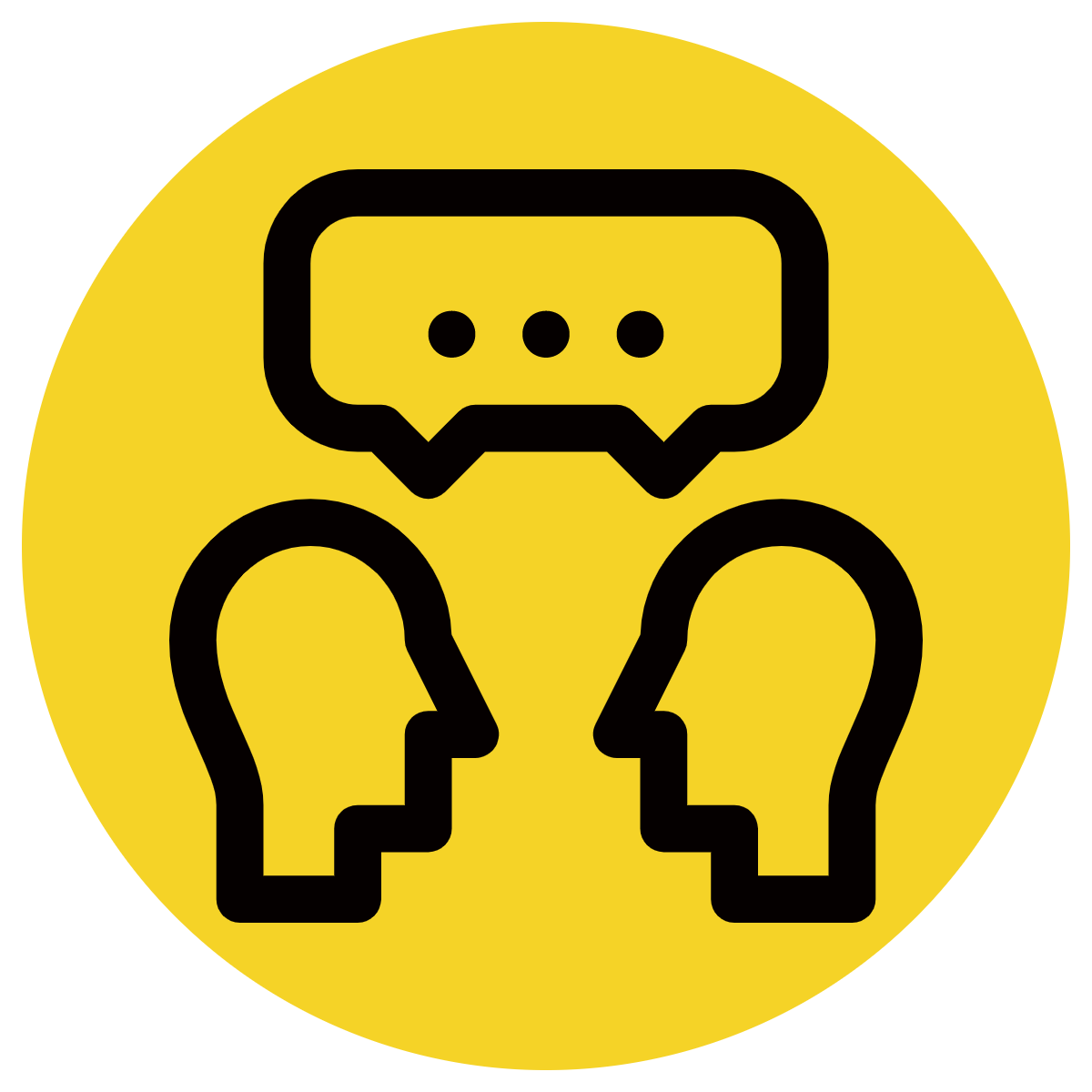 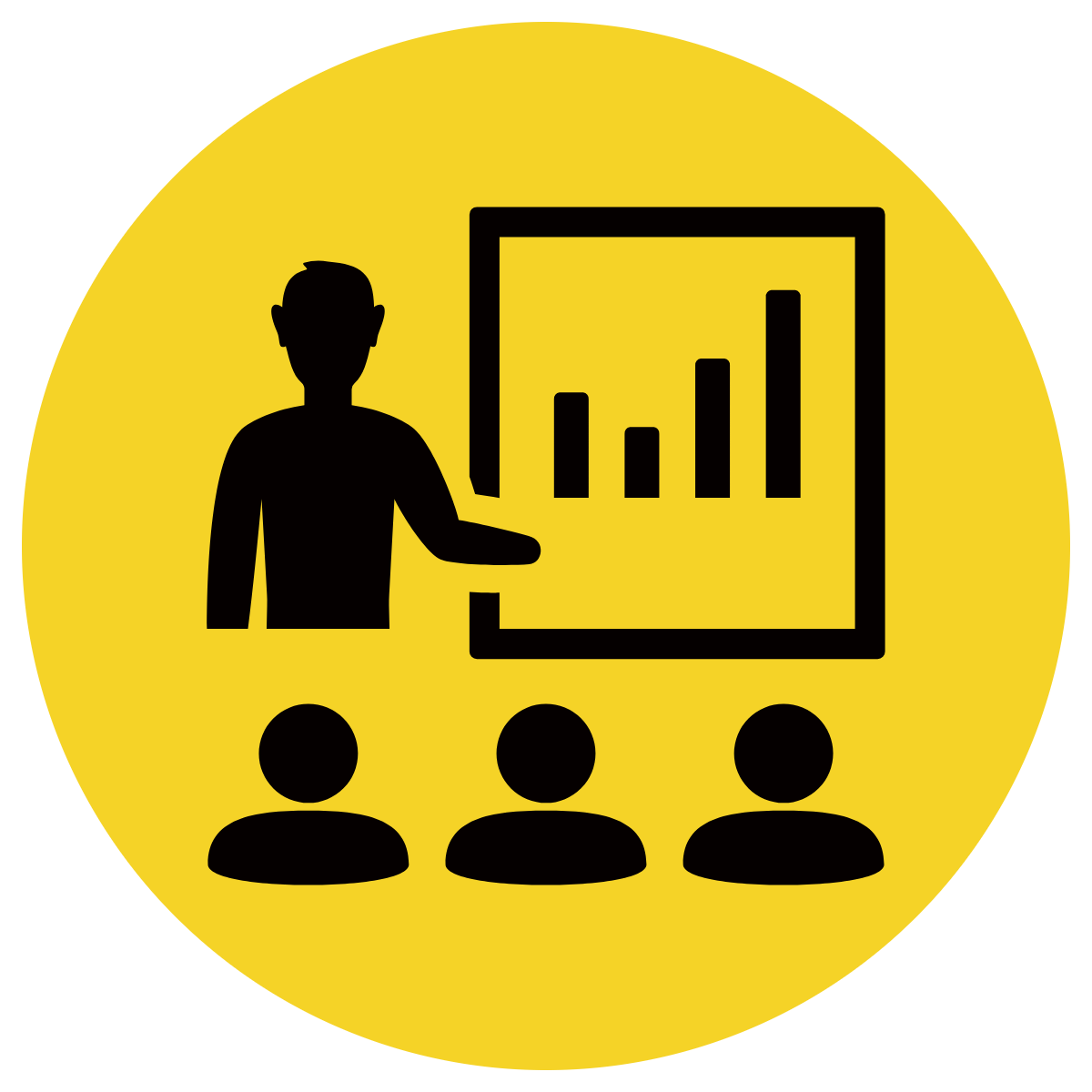 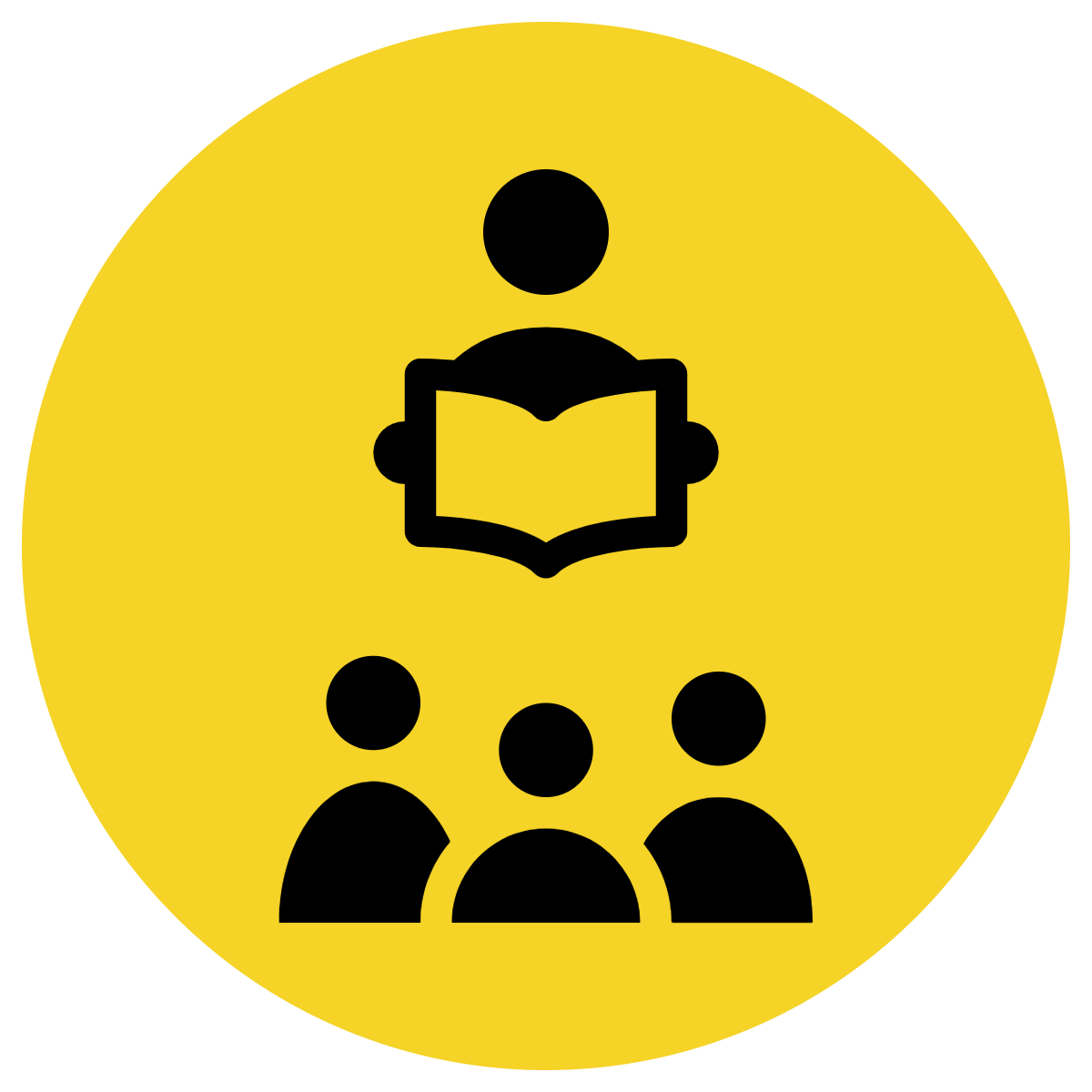 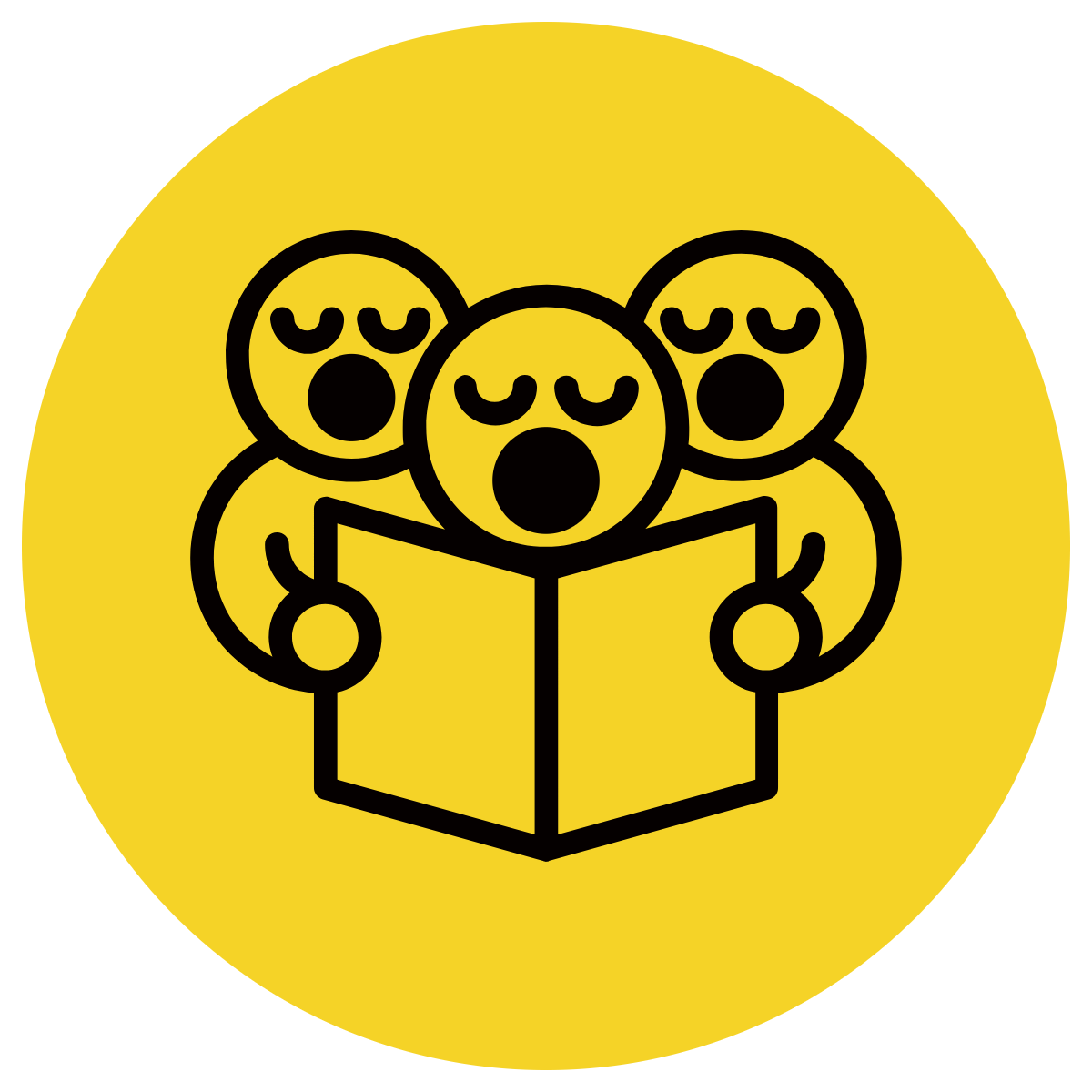 Let’s find the ‘who’ and the ‘do’
Say the sentence together
CFU:
What’s the WHO of the sentence?
What’s the DO of the sentence?
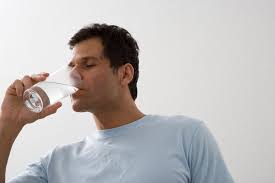 A sentence must:

	  make sense

	  have a WHO

	  have a DO
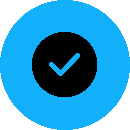 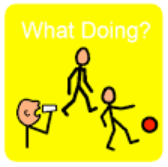 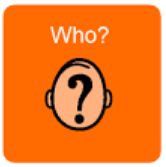 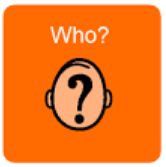 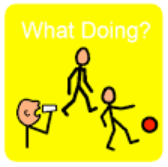 Skill Development: We do
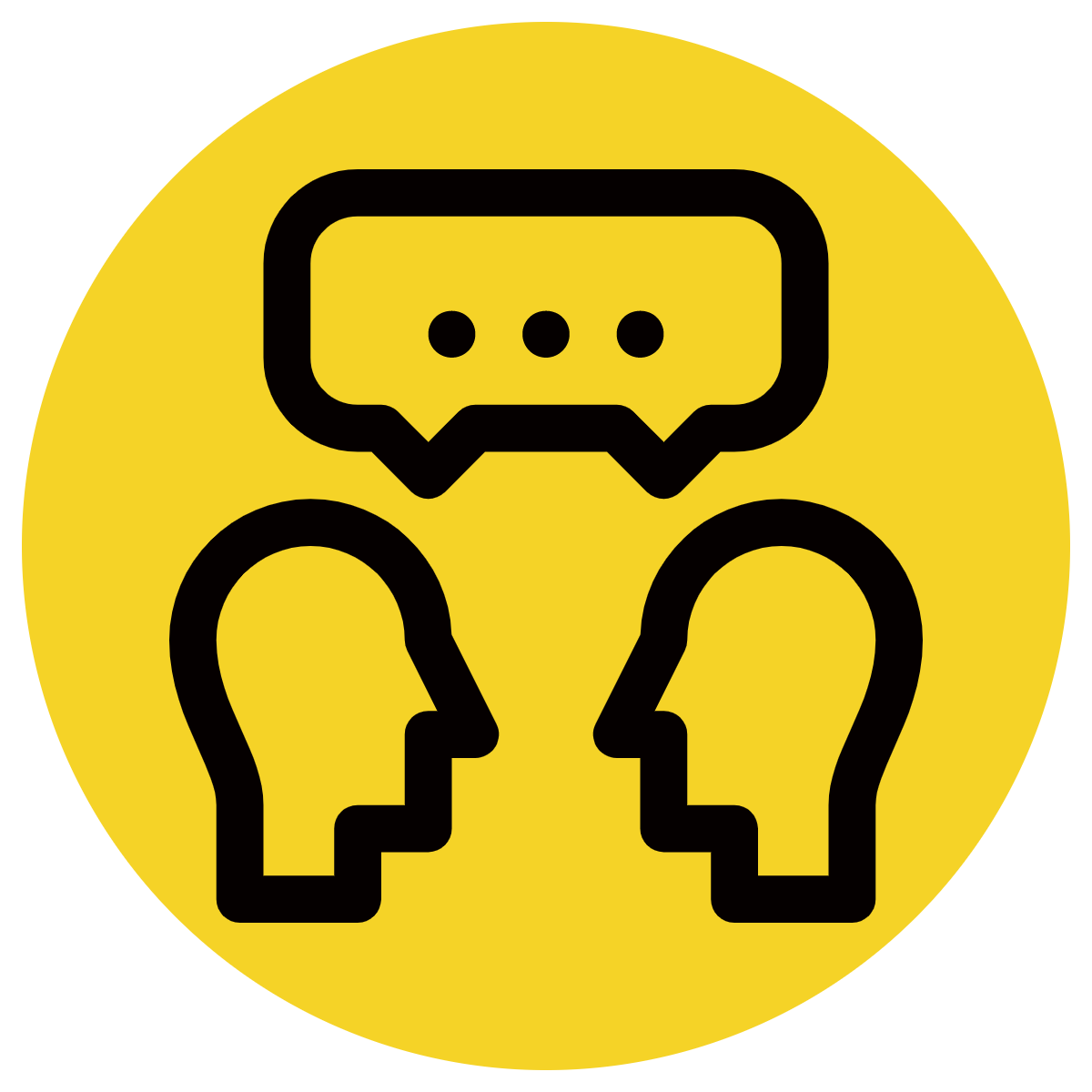 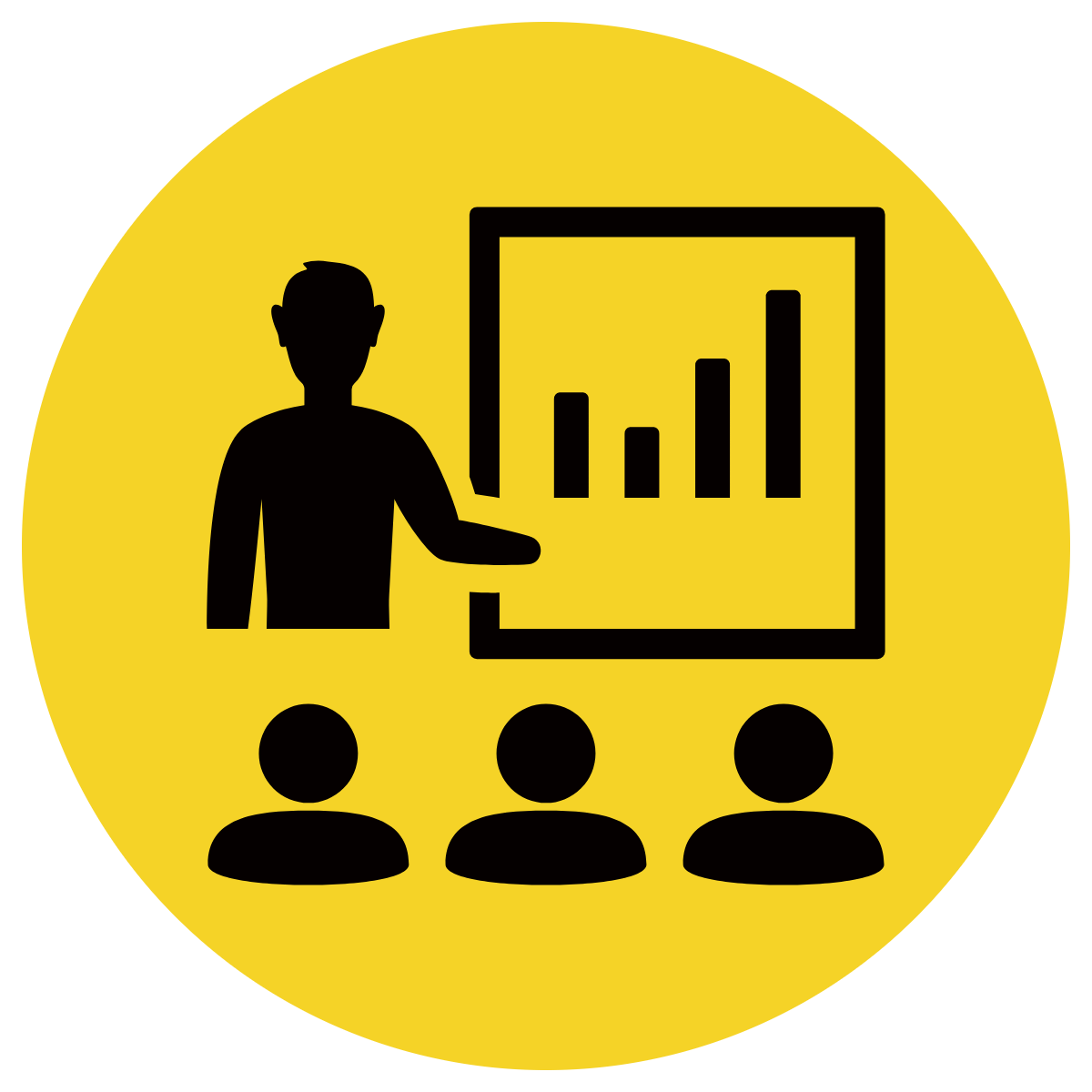 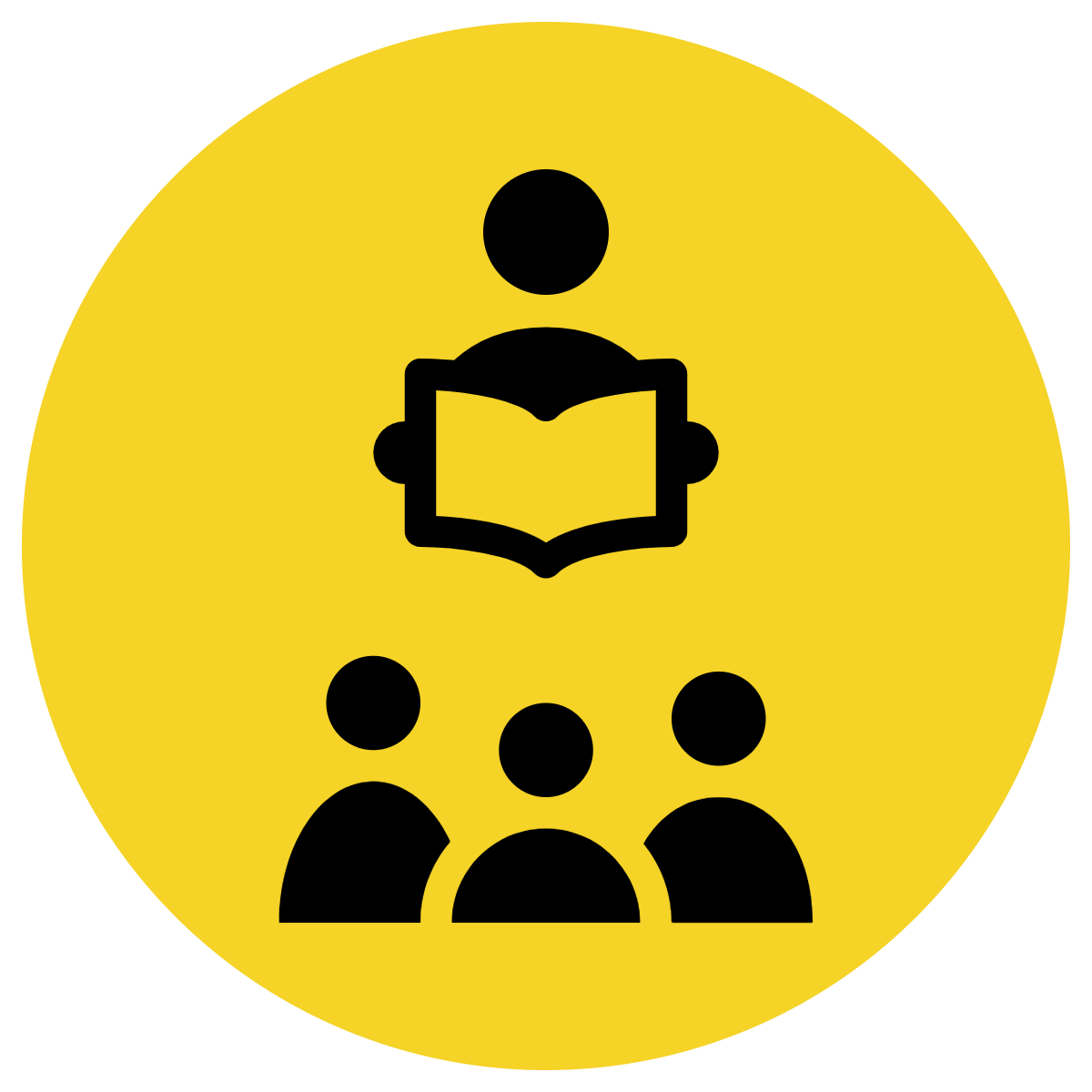 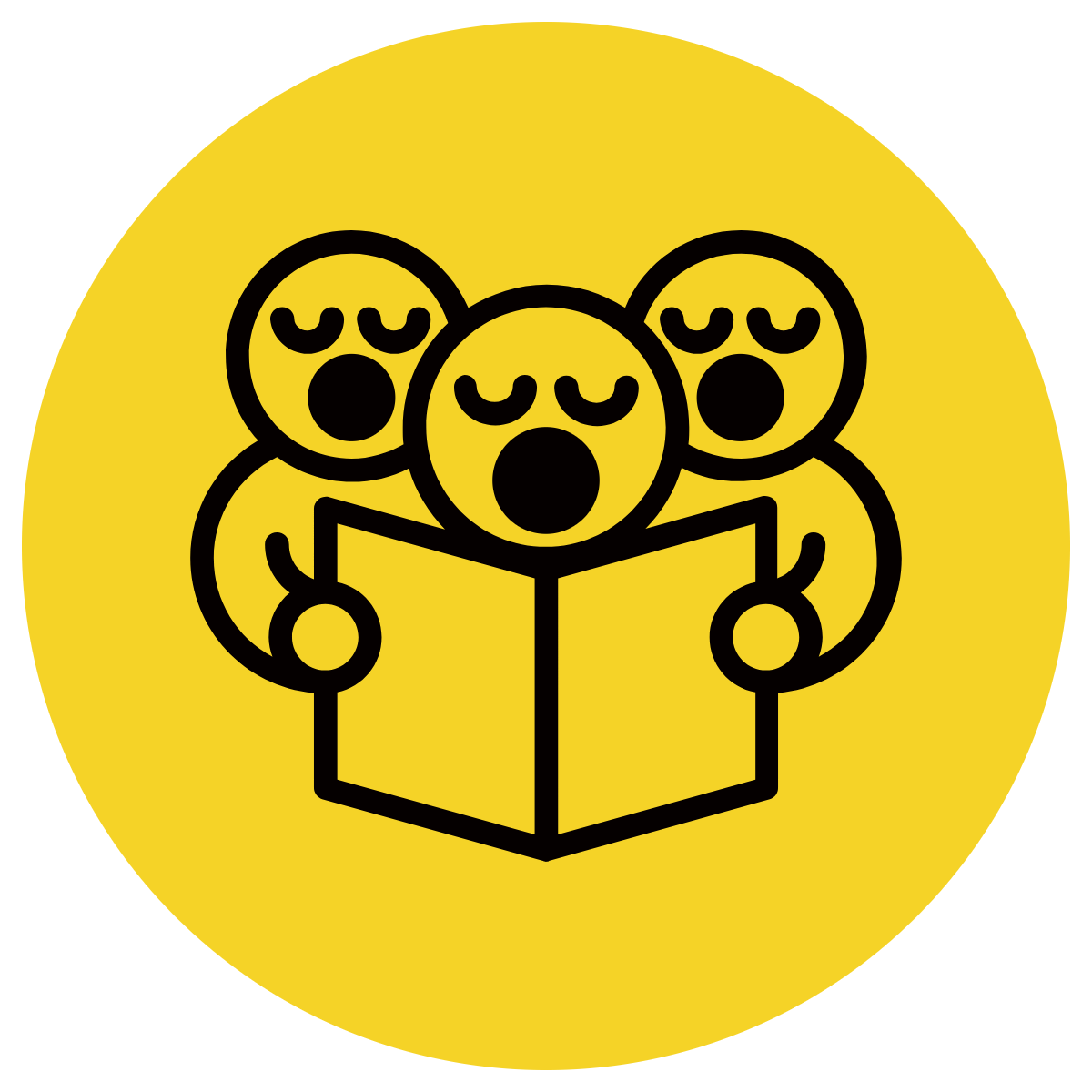 Say the sentence
CFU:
What’s the WHO of the sentence?
What’s the DO of the sentence?
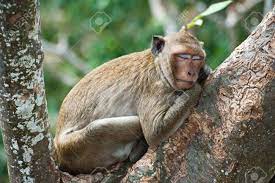 A sentence must:

	  make sense

	  have a WHO

	  have a DO
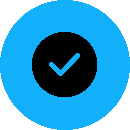 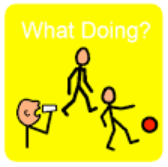 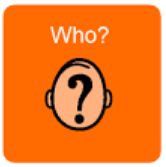 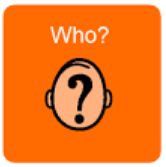 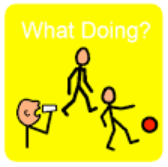 Skill Development: We do
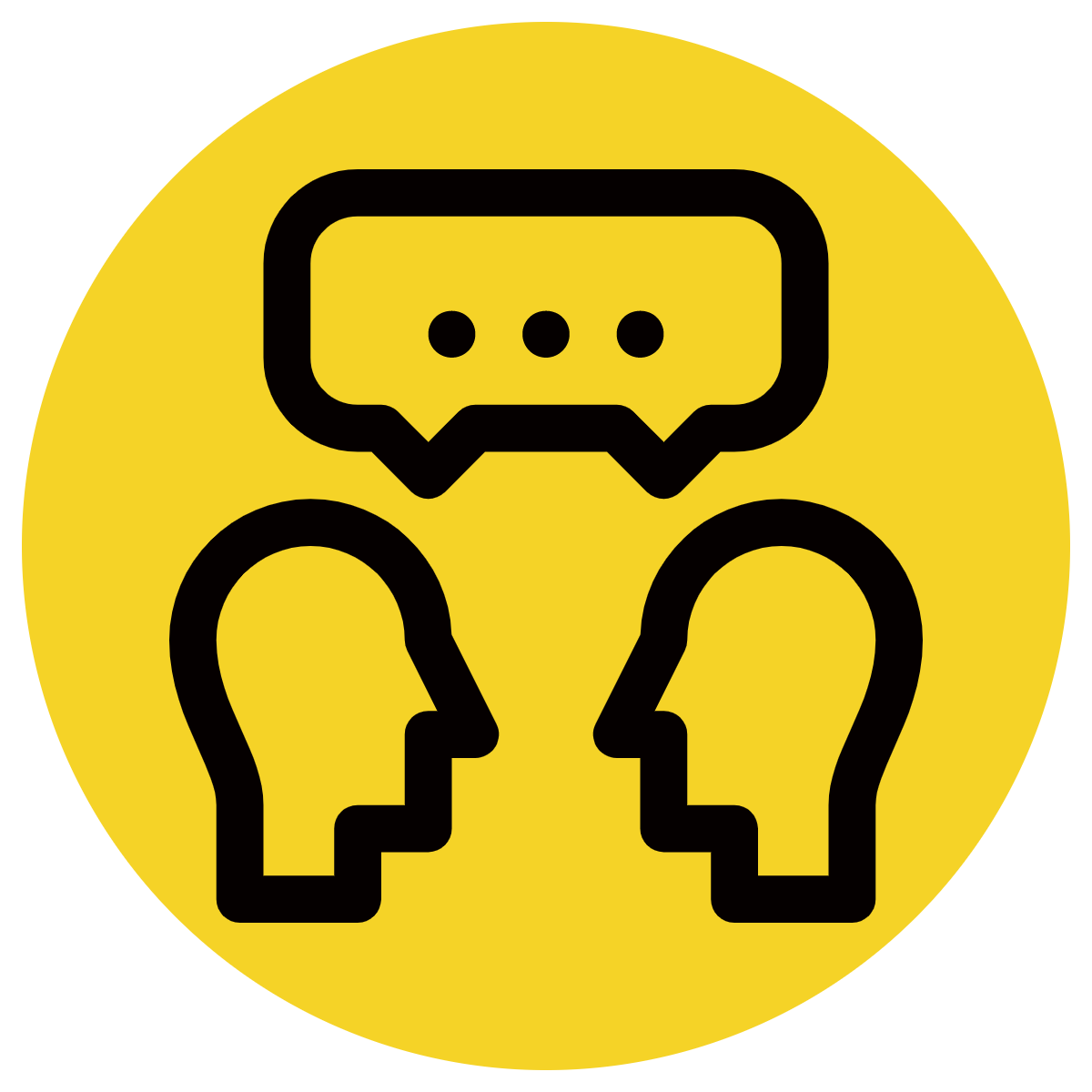 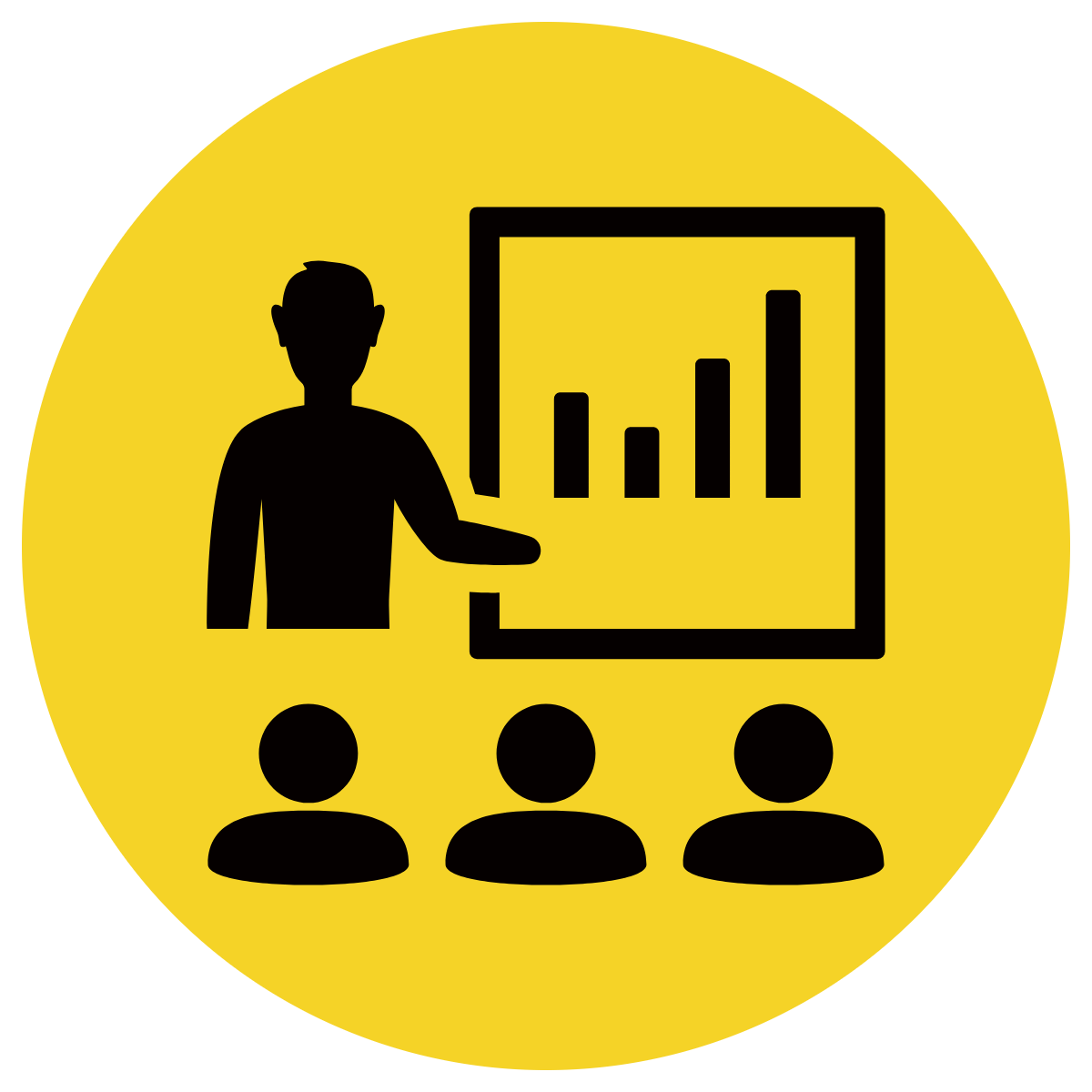 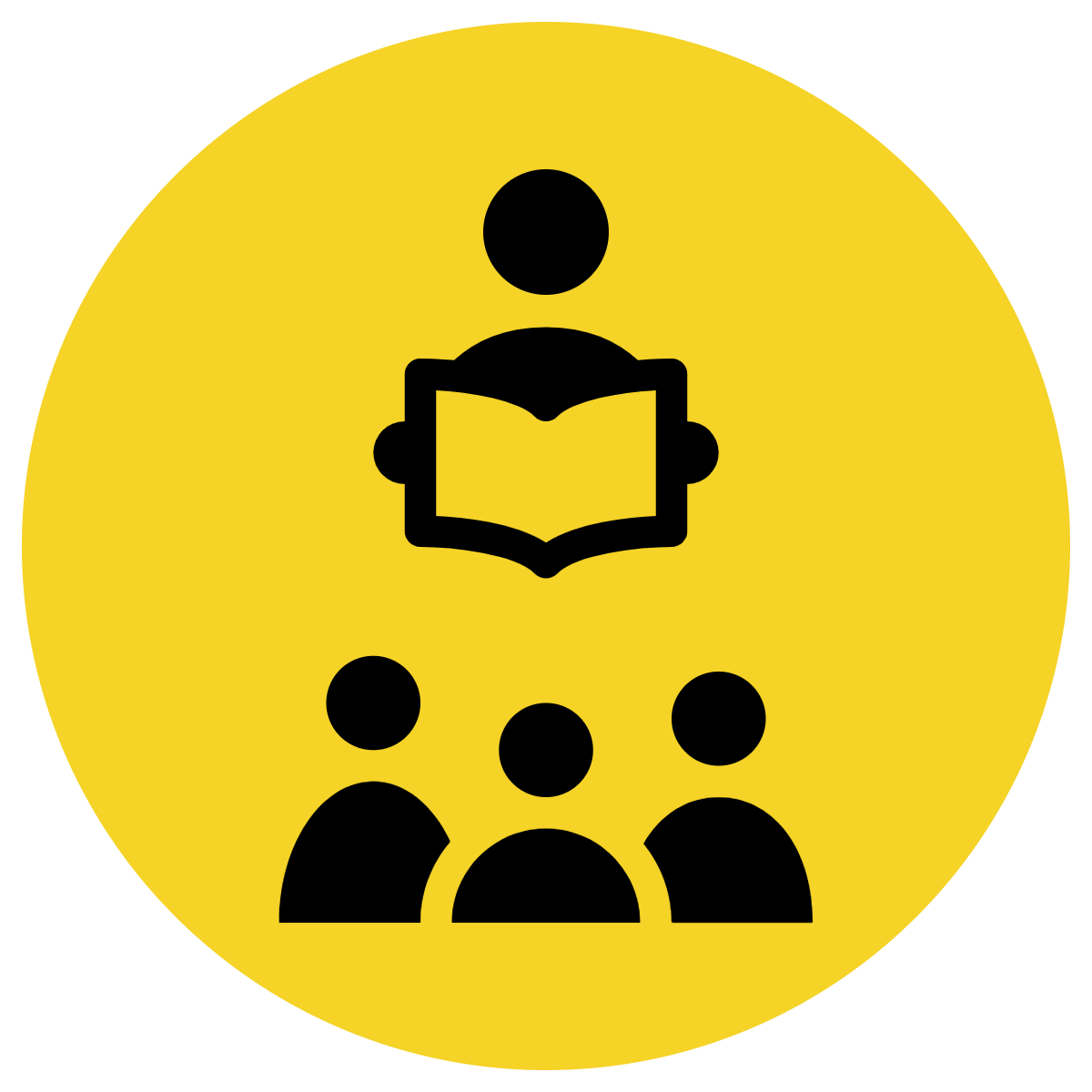 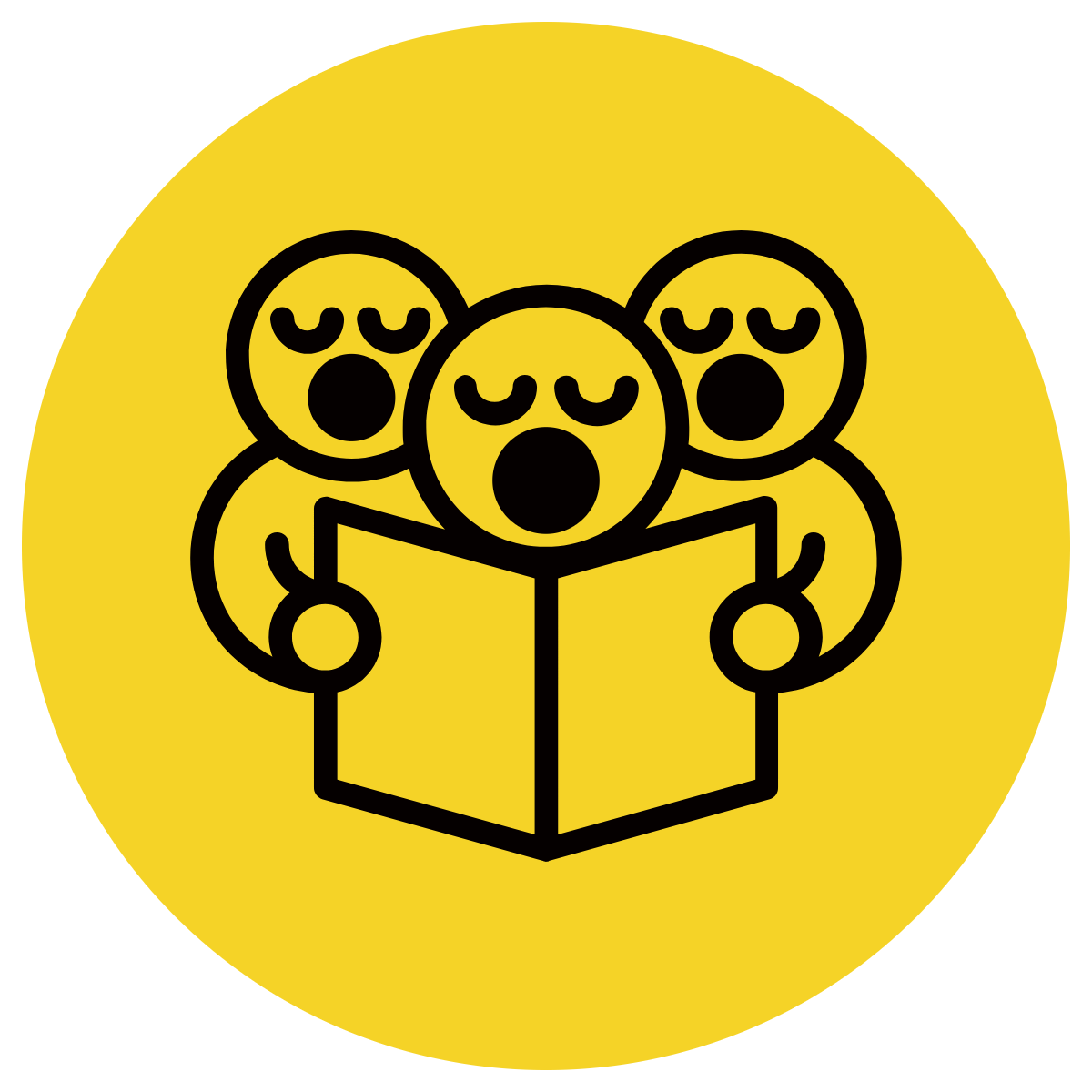 Say the sentence
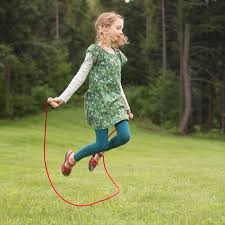 CFU:
What’s the WHO of the sentence?
What’s the DO of the sentence?
A sentence must:

	  make sense

	  have a WHO

	  have a DO
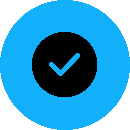 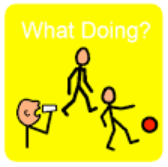 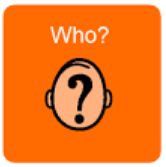 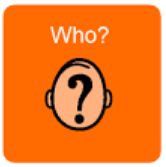 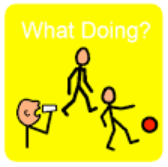 Skill Development: We do
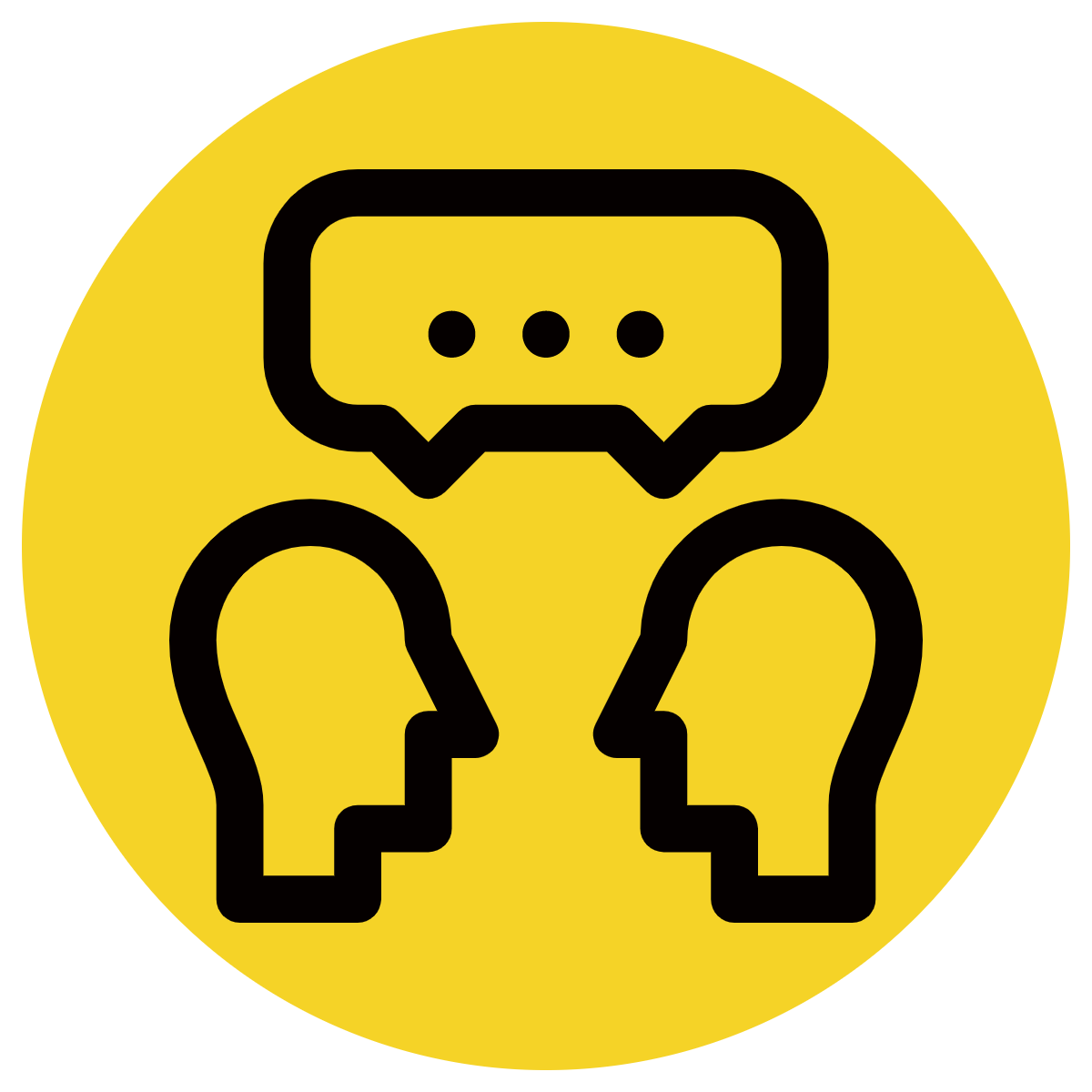 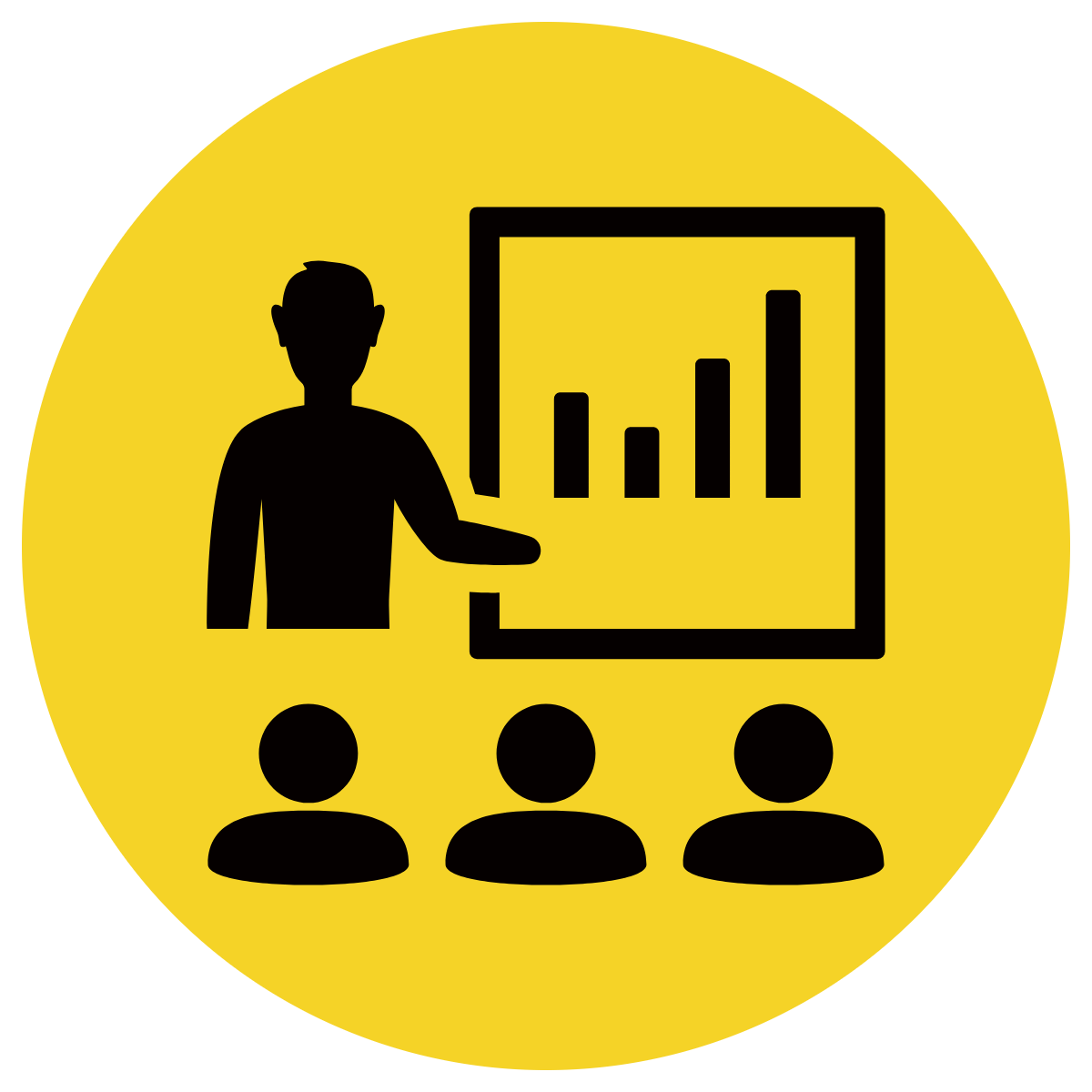 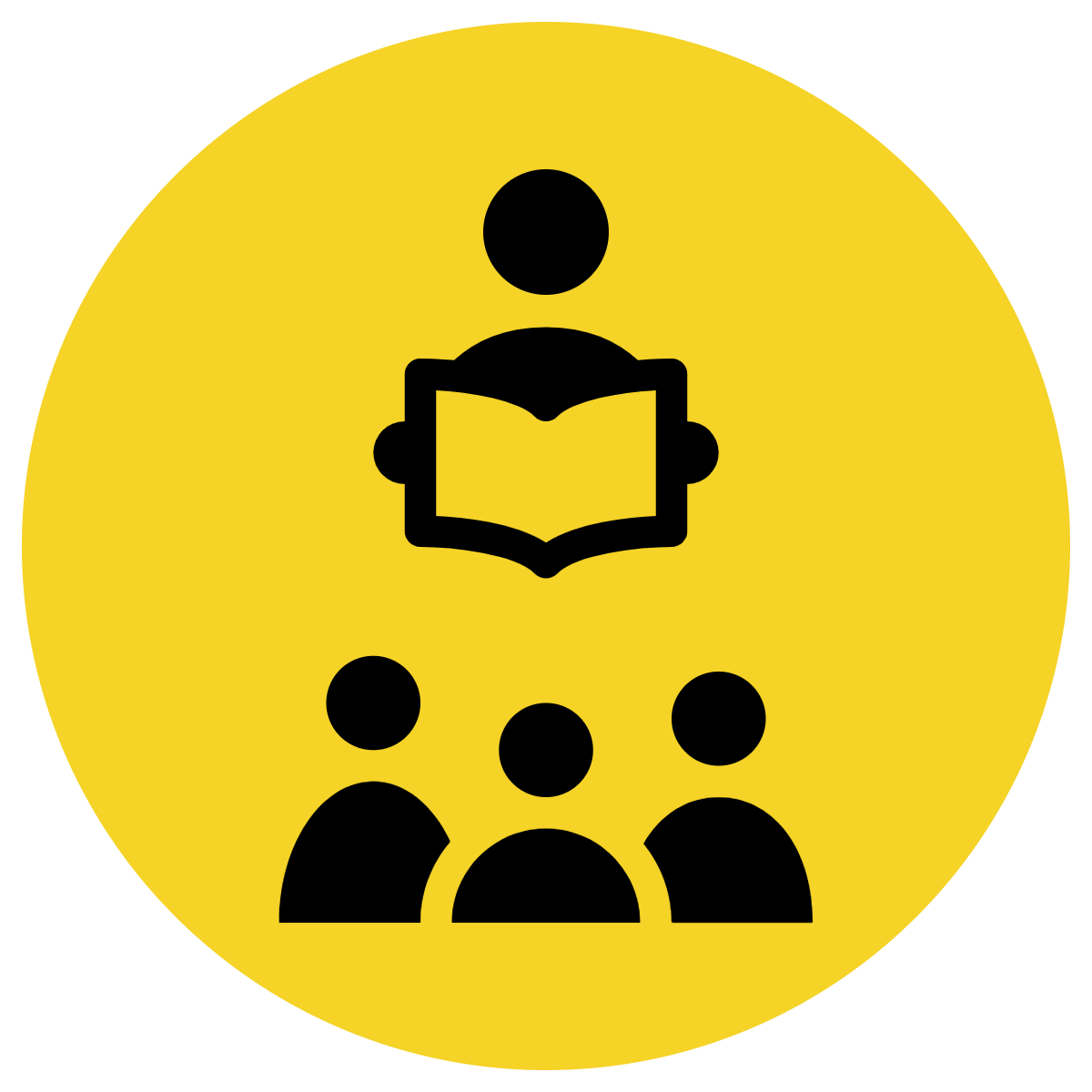 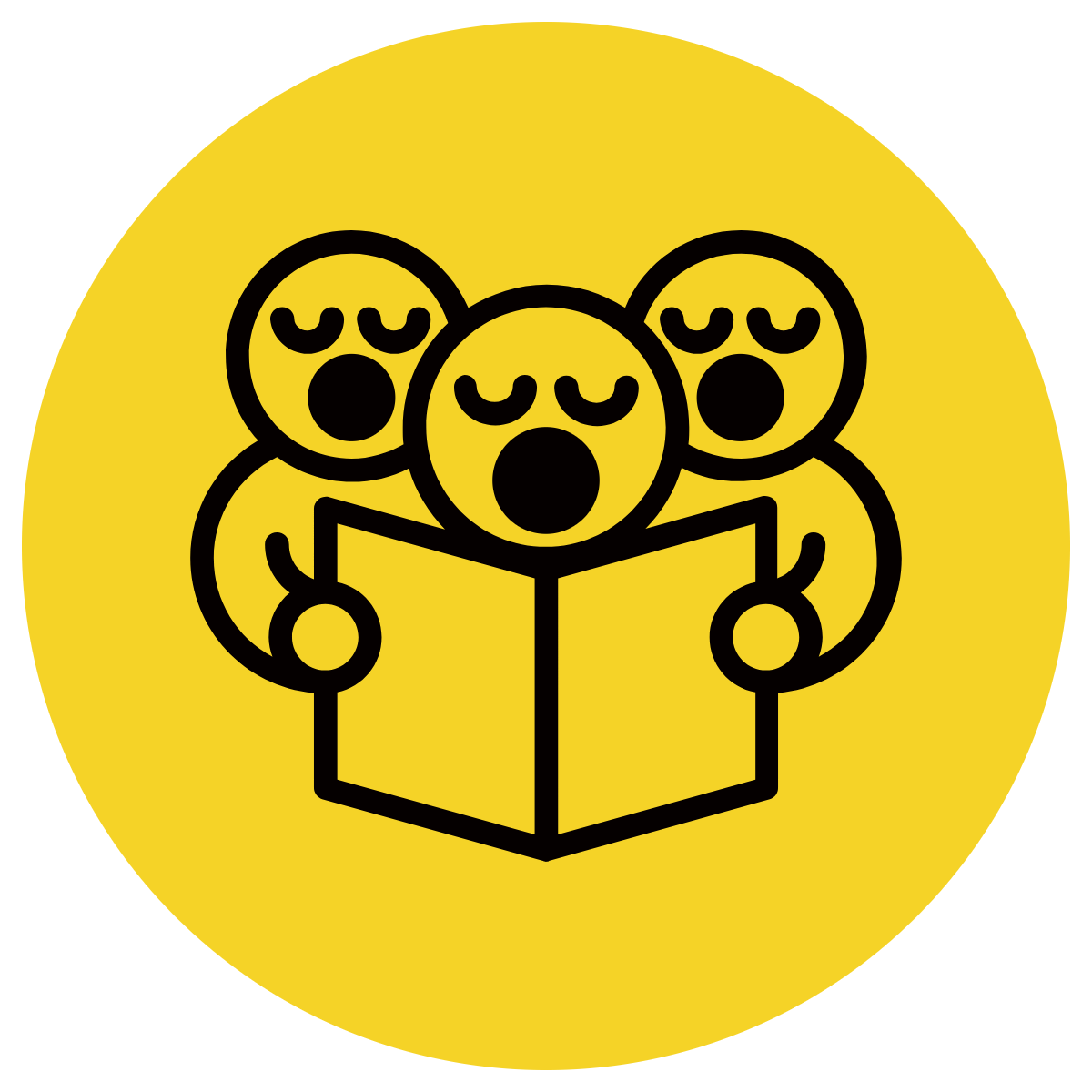 Say the sentence
CFU:
What’s the WHO of the sentence?
What’s the DO of the sentence?
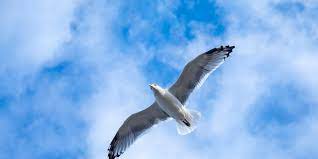 A sentence must:

	  make sense

	  have a WHO

	  have a DO
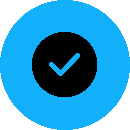 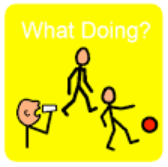 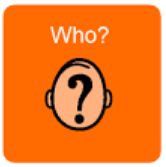 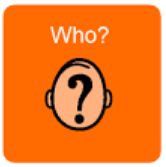 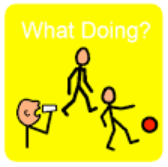 Skill Development: We do
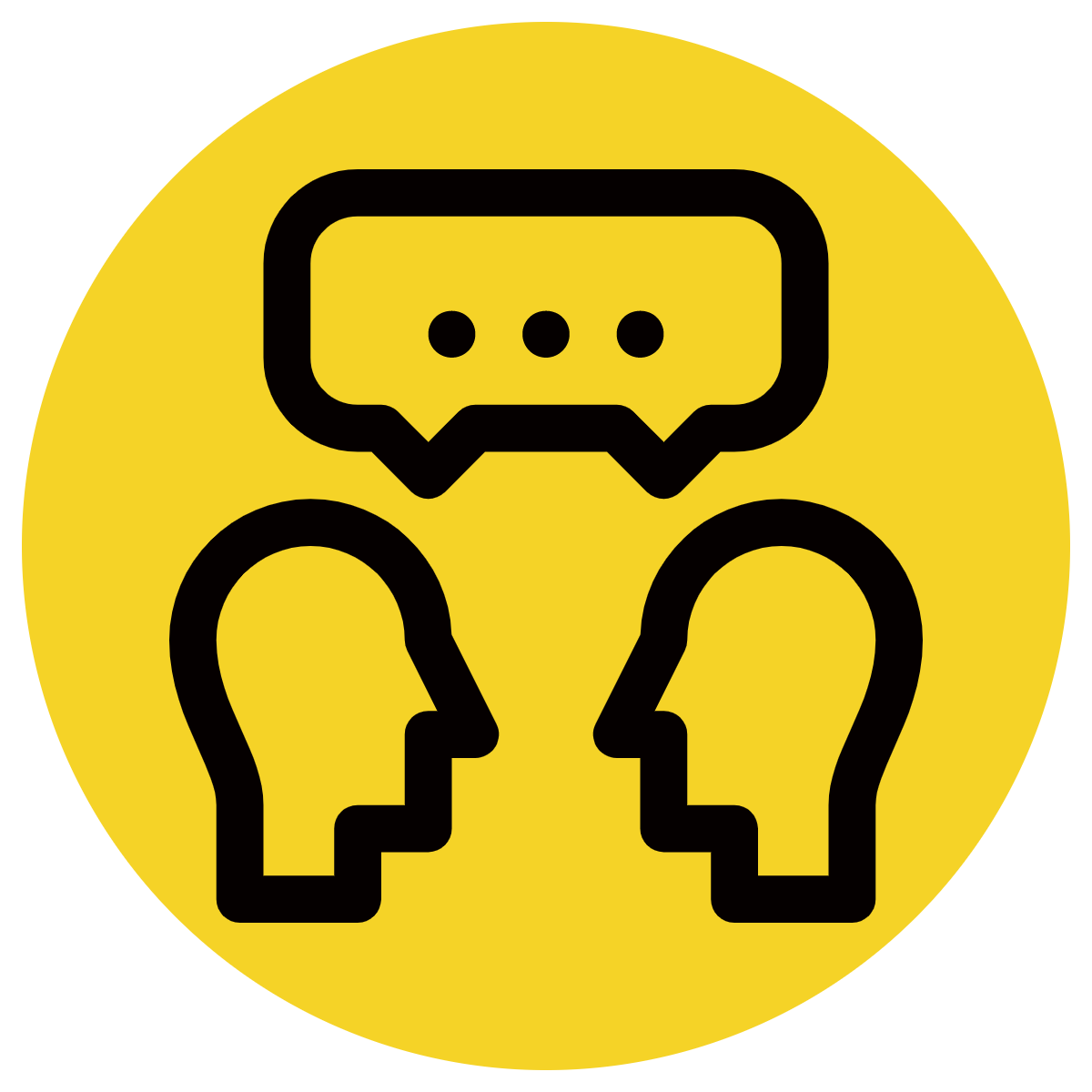 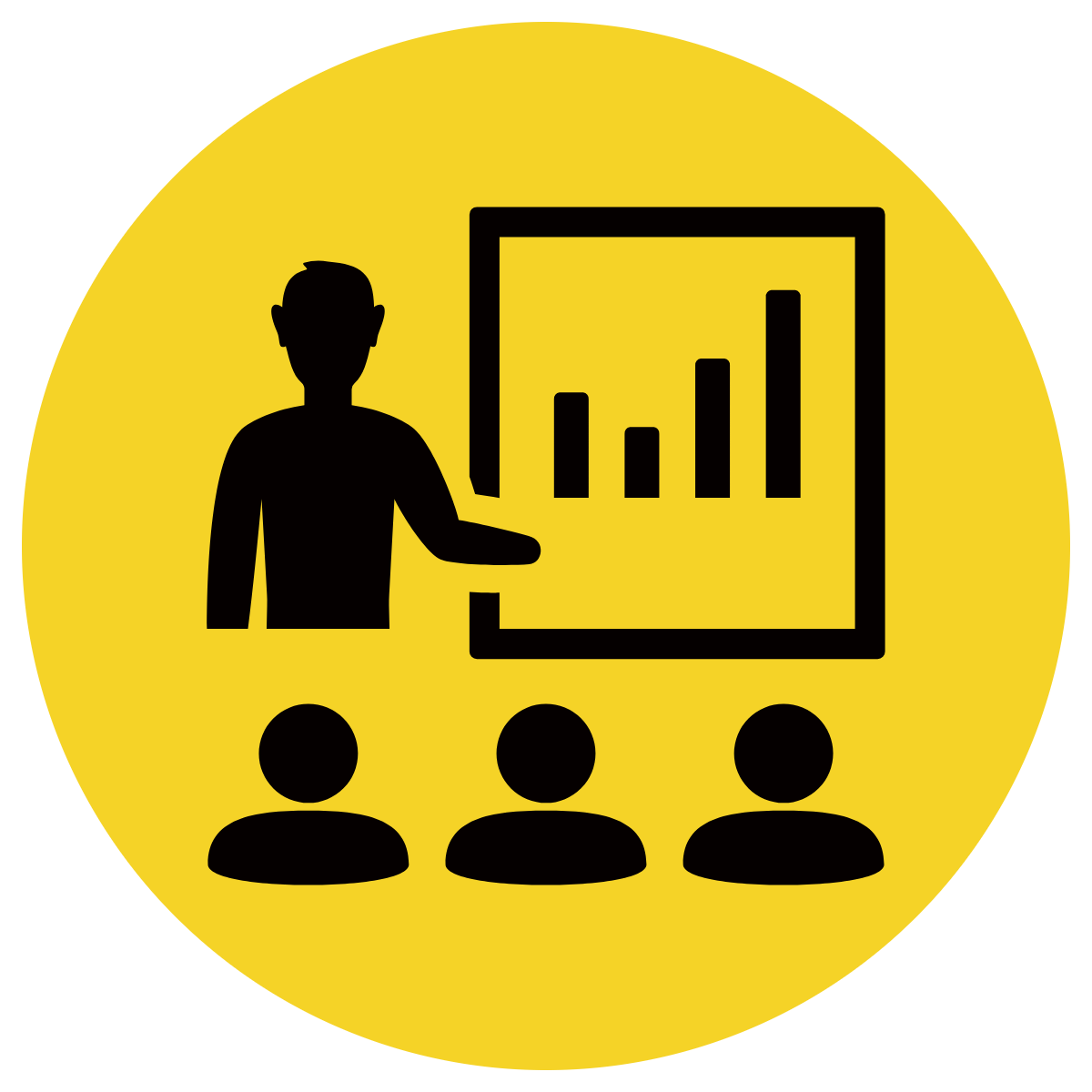 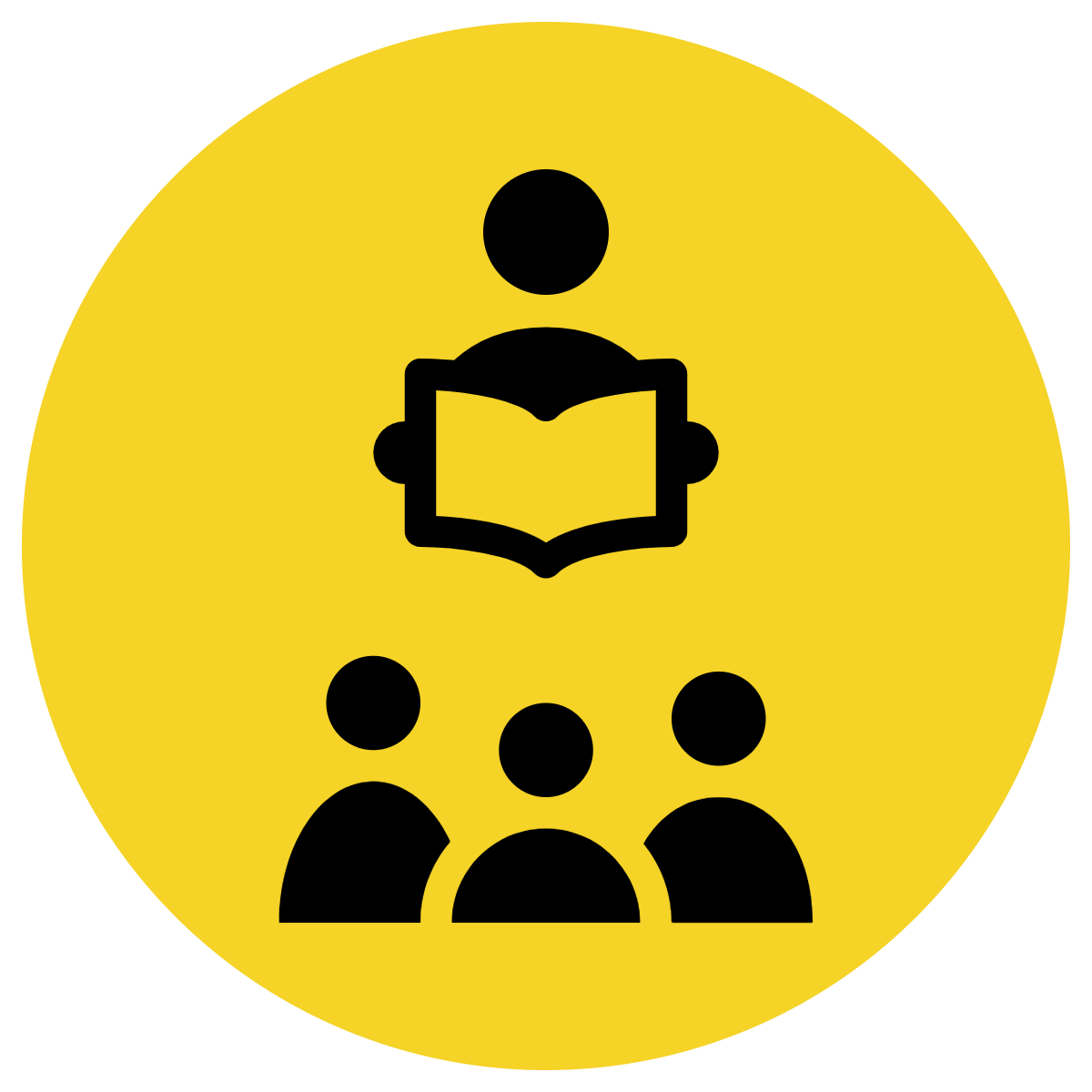 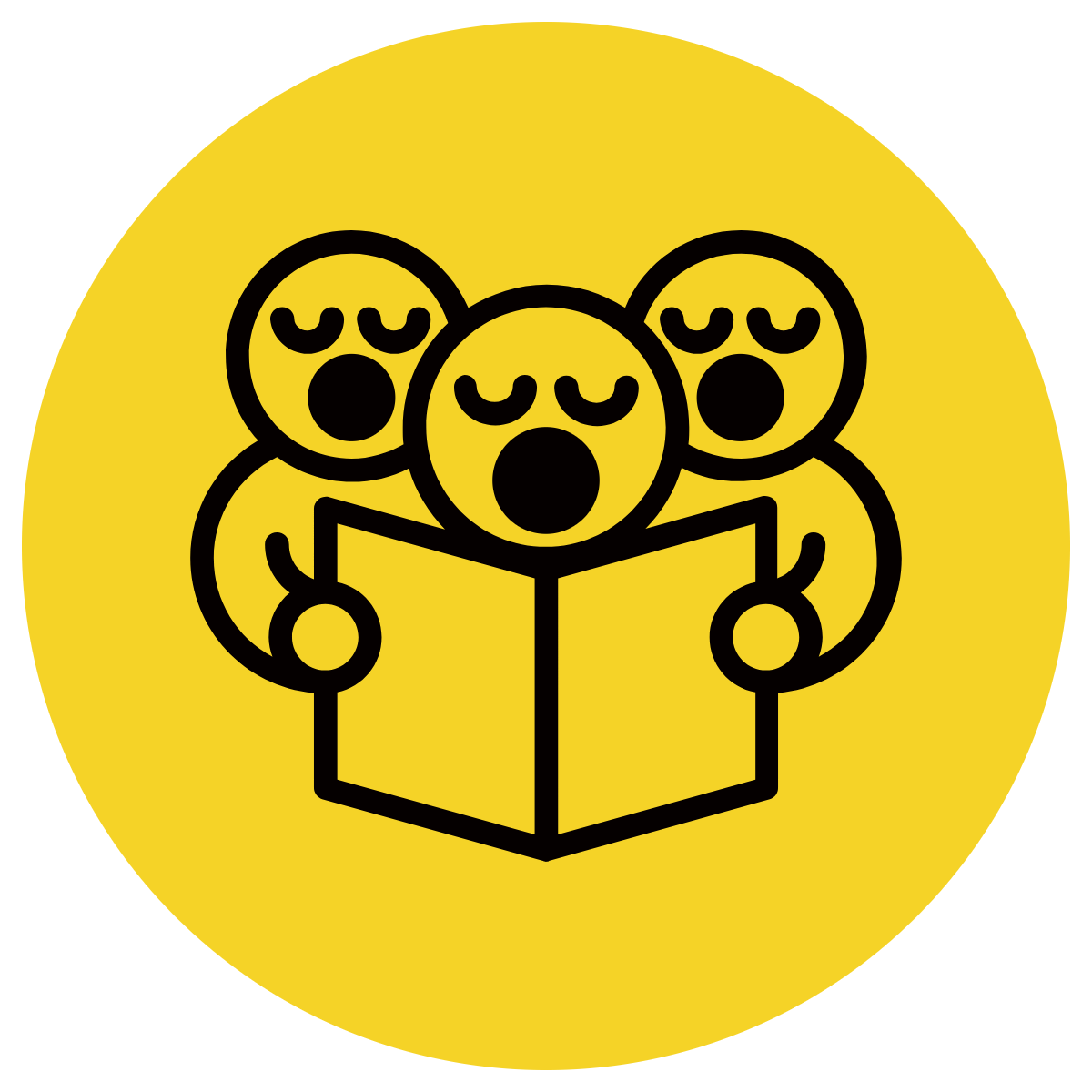 Say the sentence
CFU:
What’s the WHO of the sentence?
What’s the DO of the sentence?
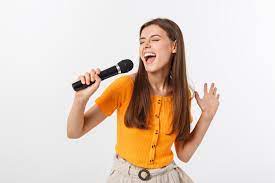 A sentence must:

	  make sense

	  have a WHO

	  have a DO
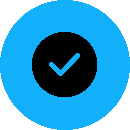 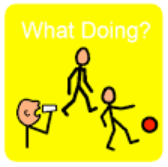 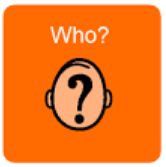 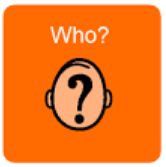 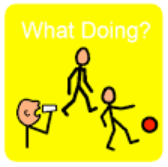 Skill Development: We do
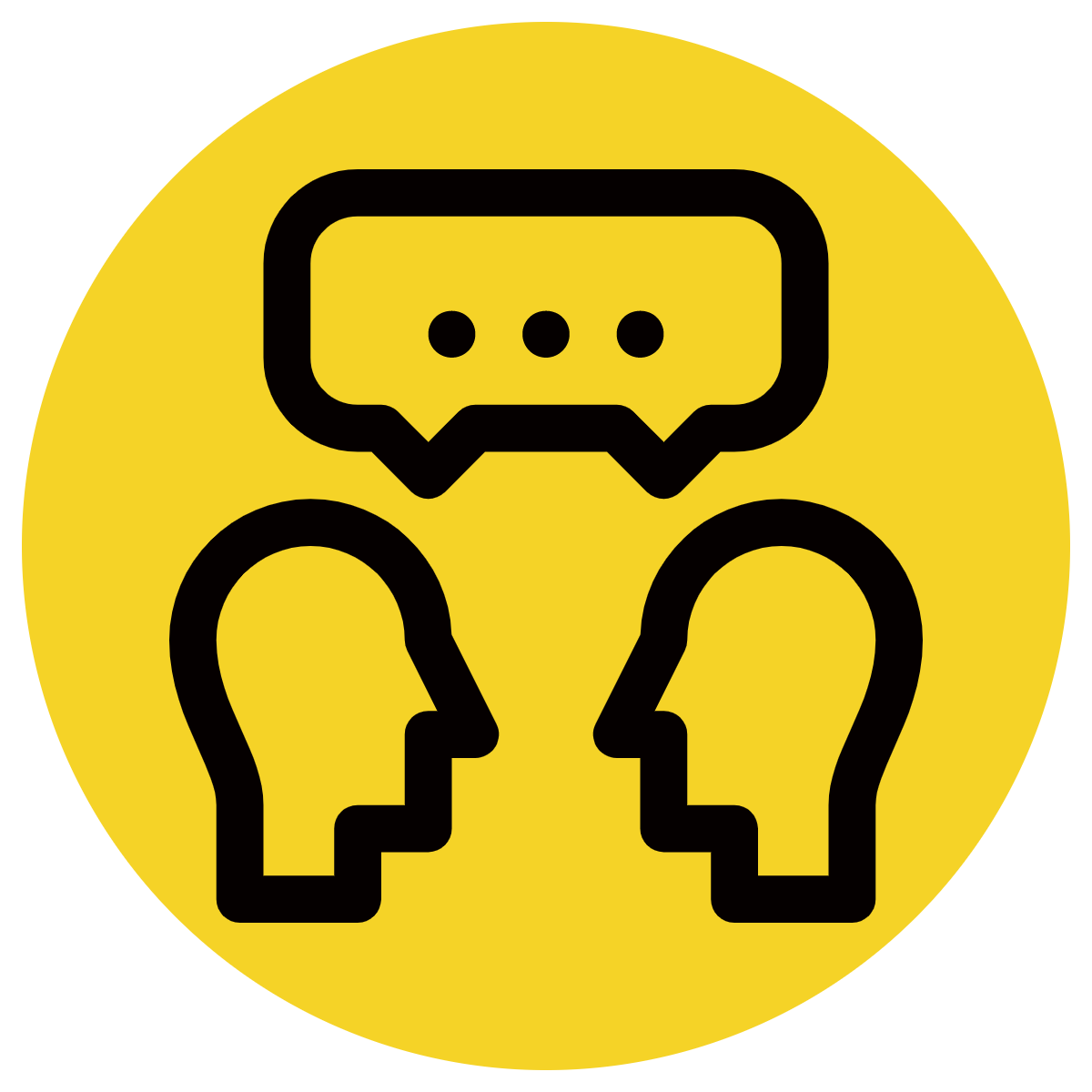 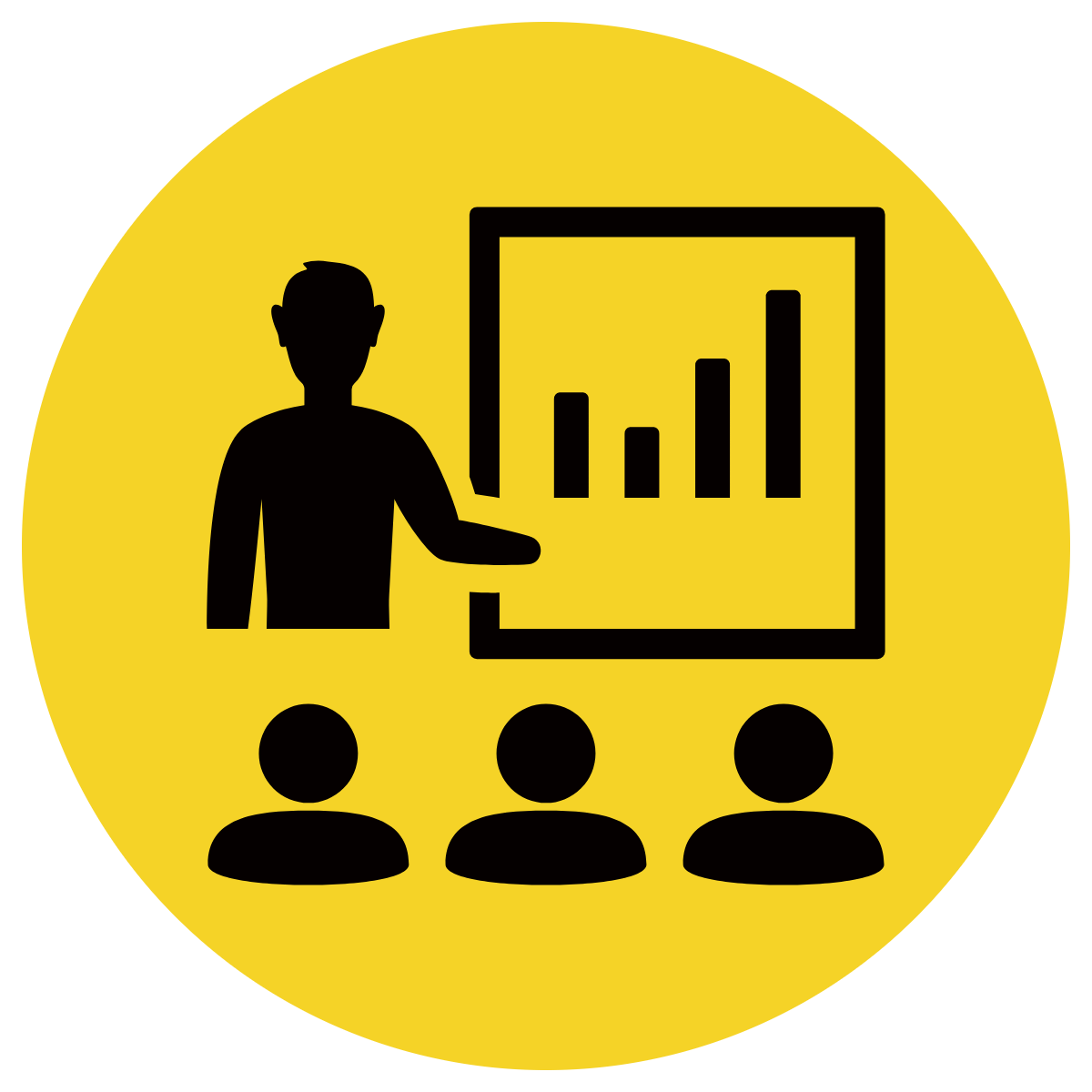 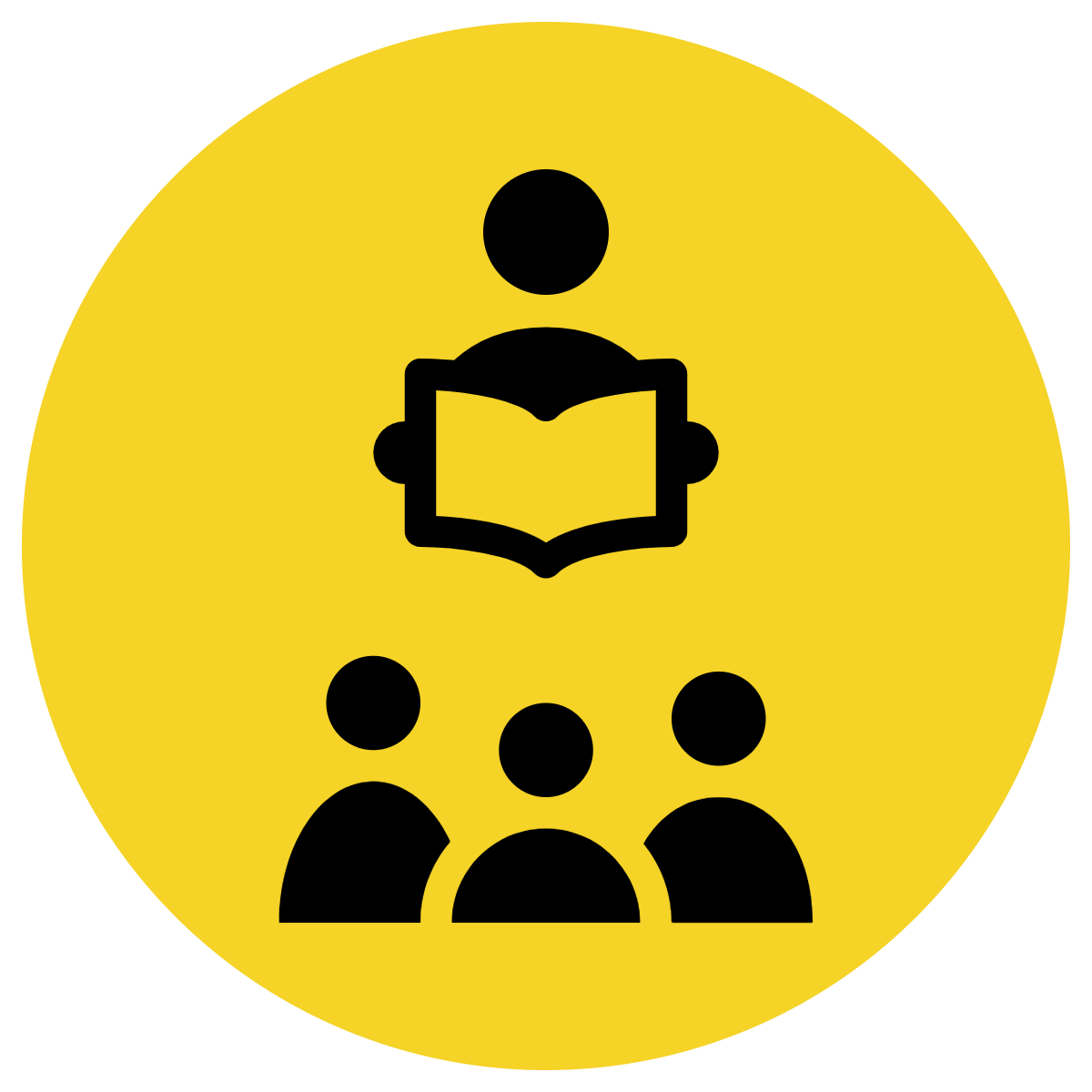 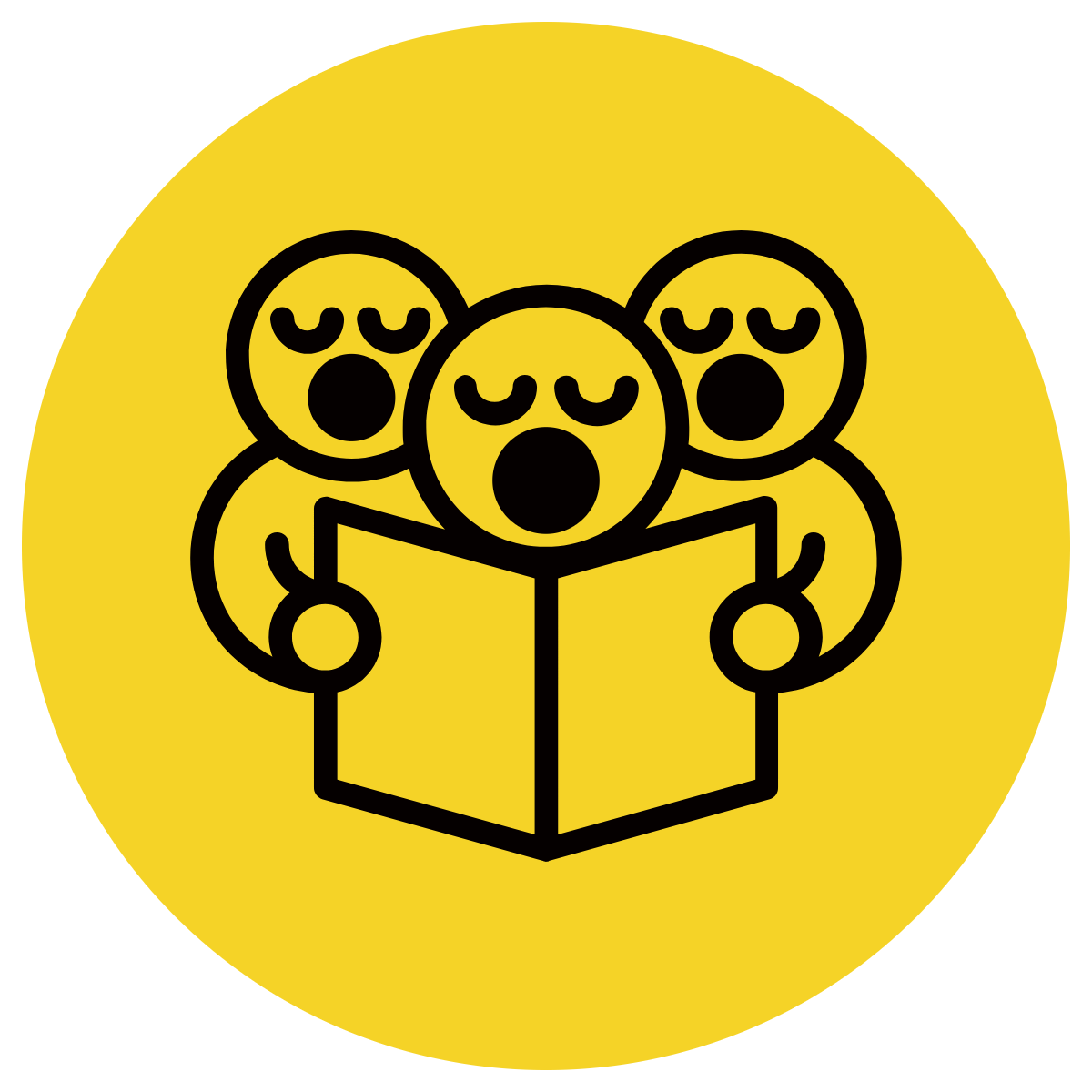 Say the sentence
CFU:
What’s the WHO of the sentence?
What’s the DO of the sentence?
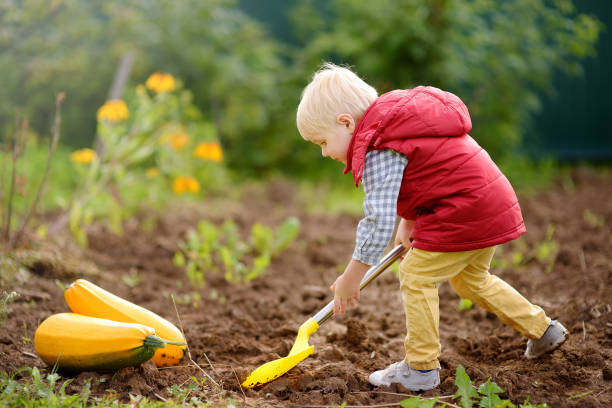 A sentence must:

	  make sense

	  have a WHO

	  have a DO
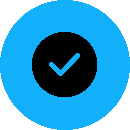 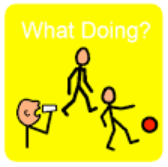 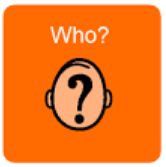 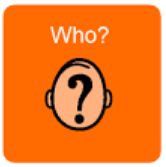 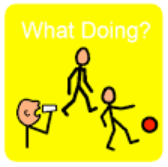 Skill Development: You do
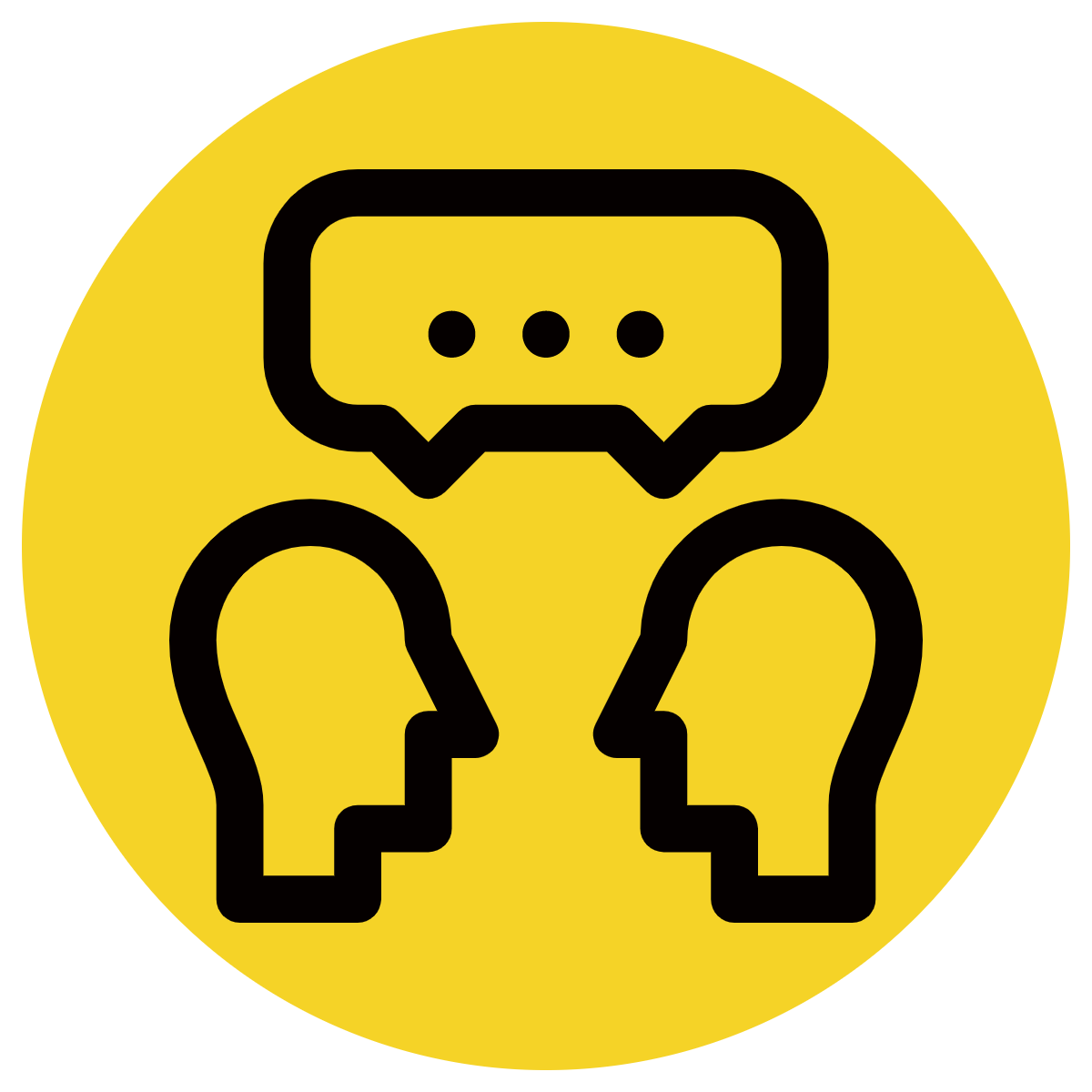 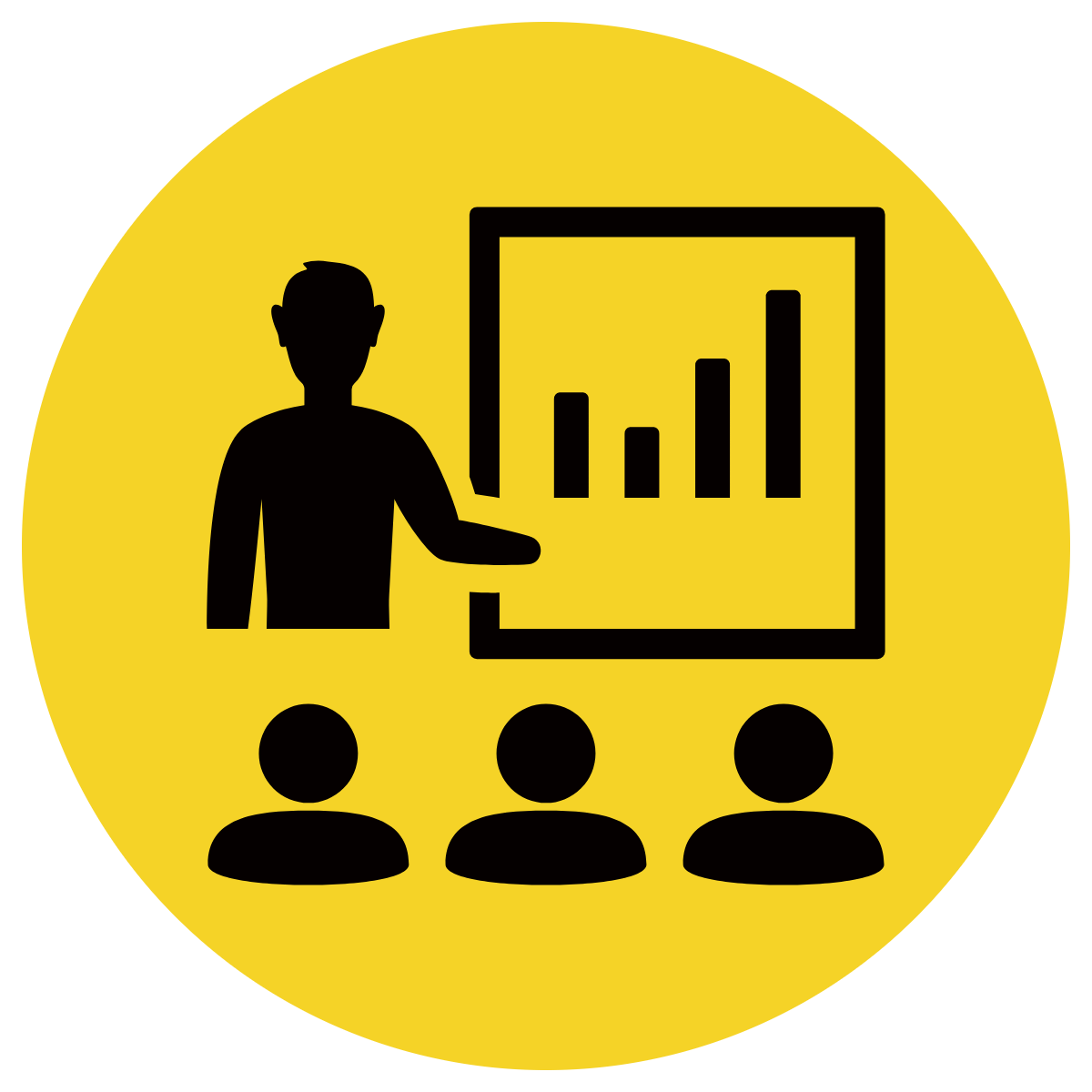 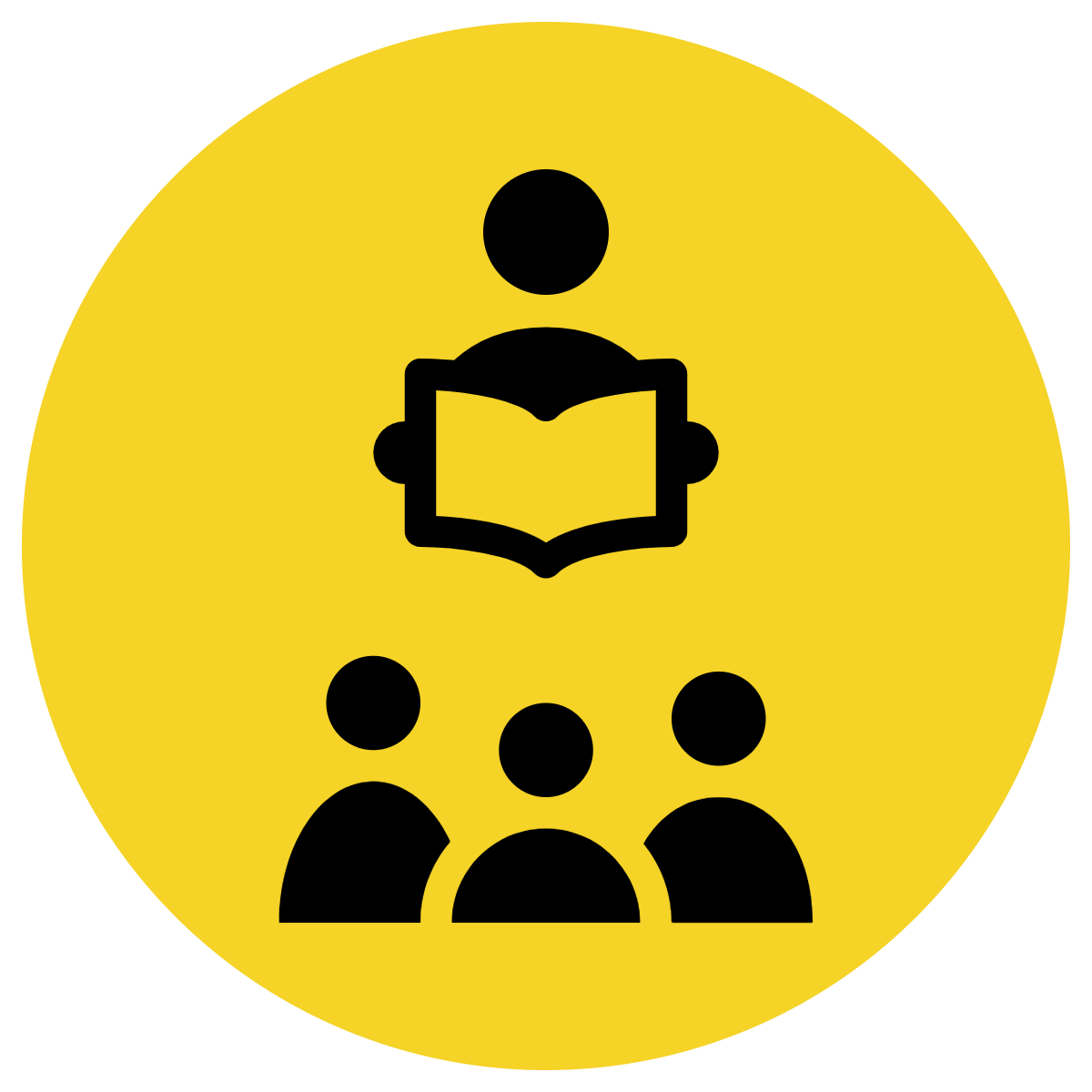 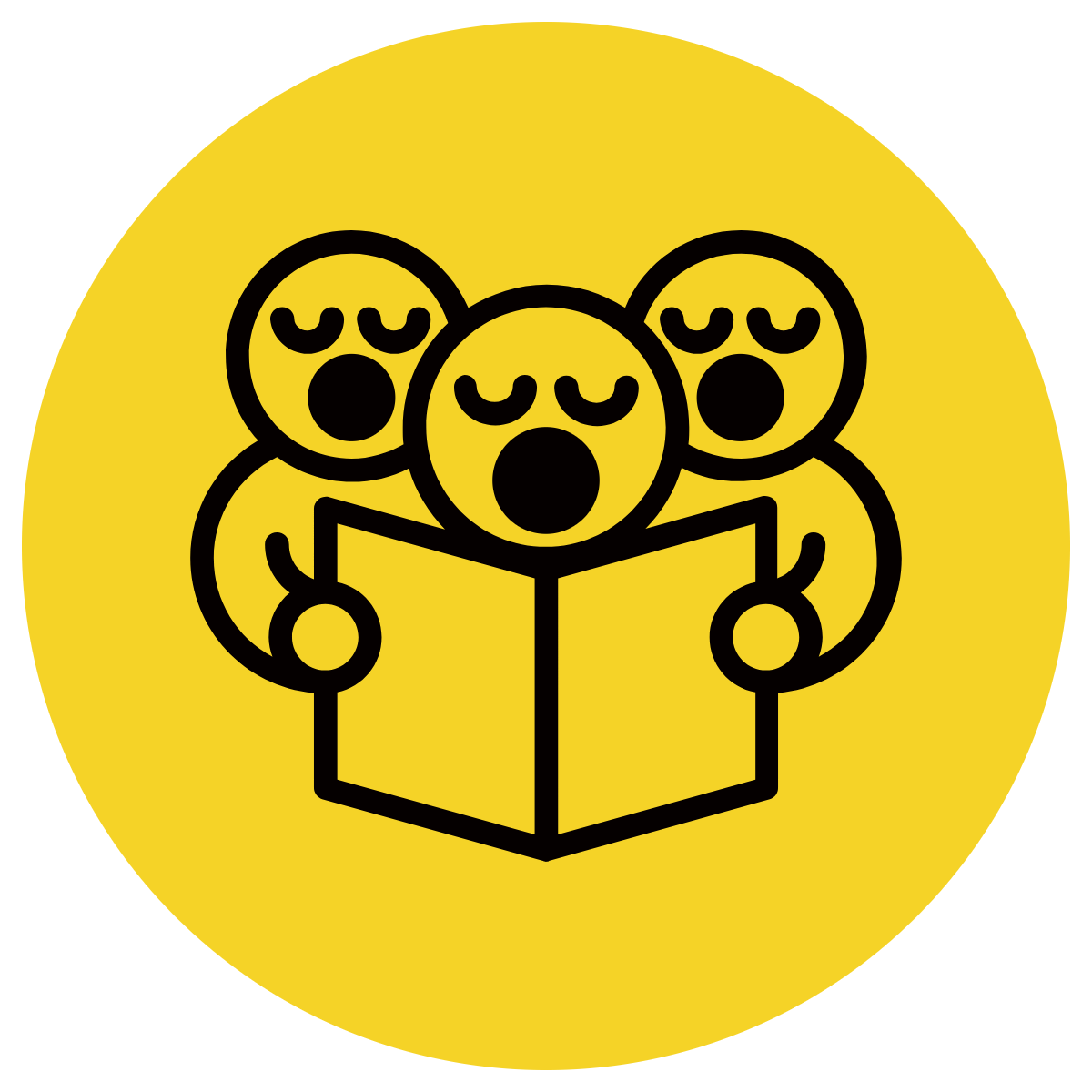 Say the sentence
CFU:
What’s the WHO of the sentence?
What’s the DO of the sentence?
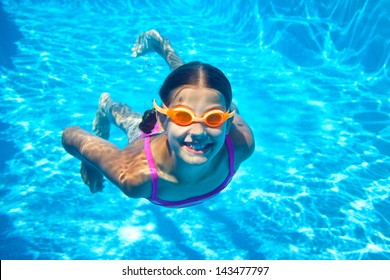 A sentence must:

	  make sense

	  have a WHO

	  have a DO
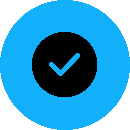 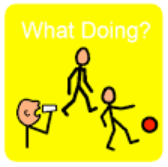 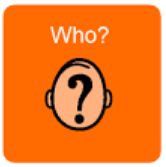 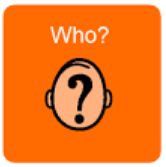 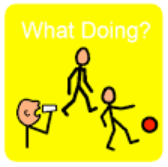 Skill Development: You do
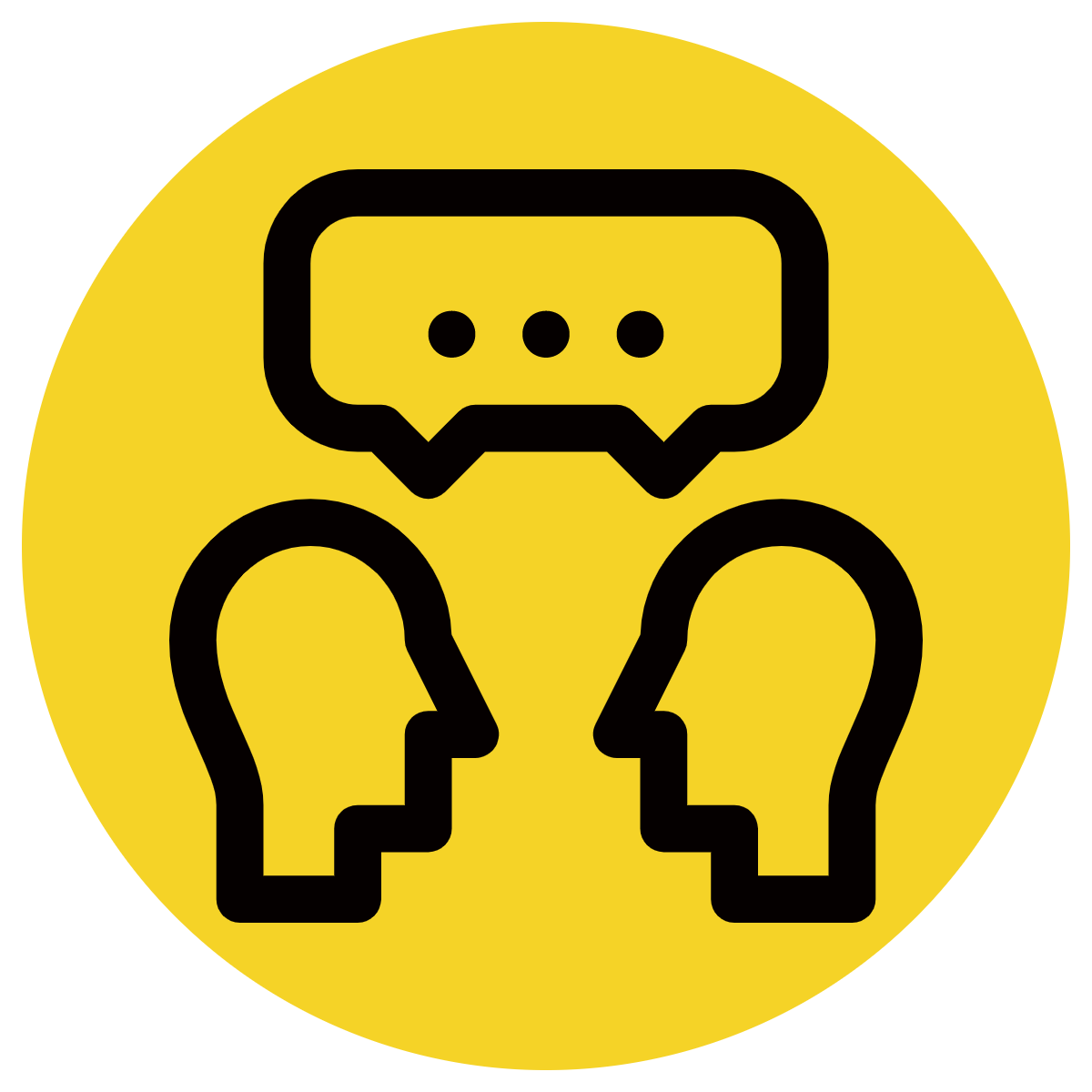 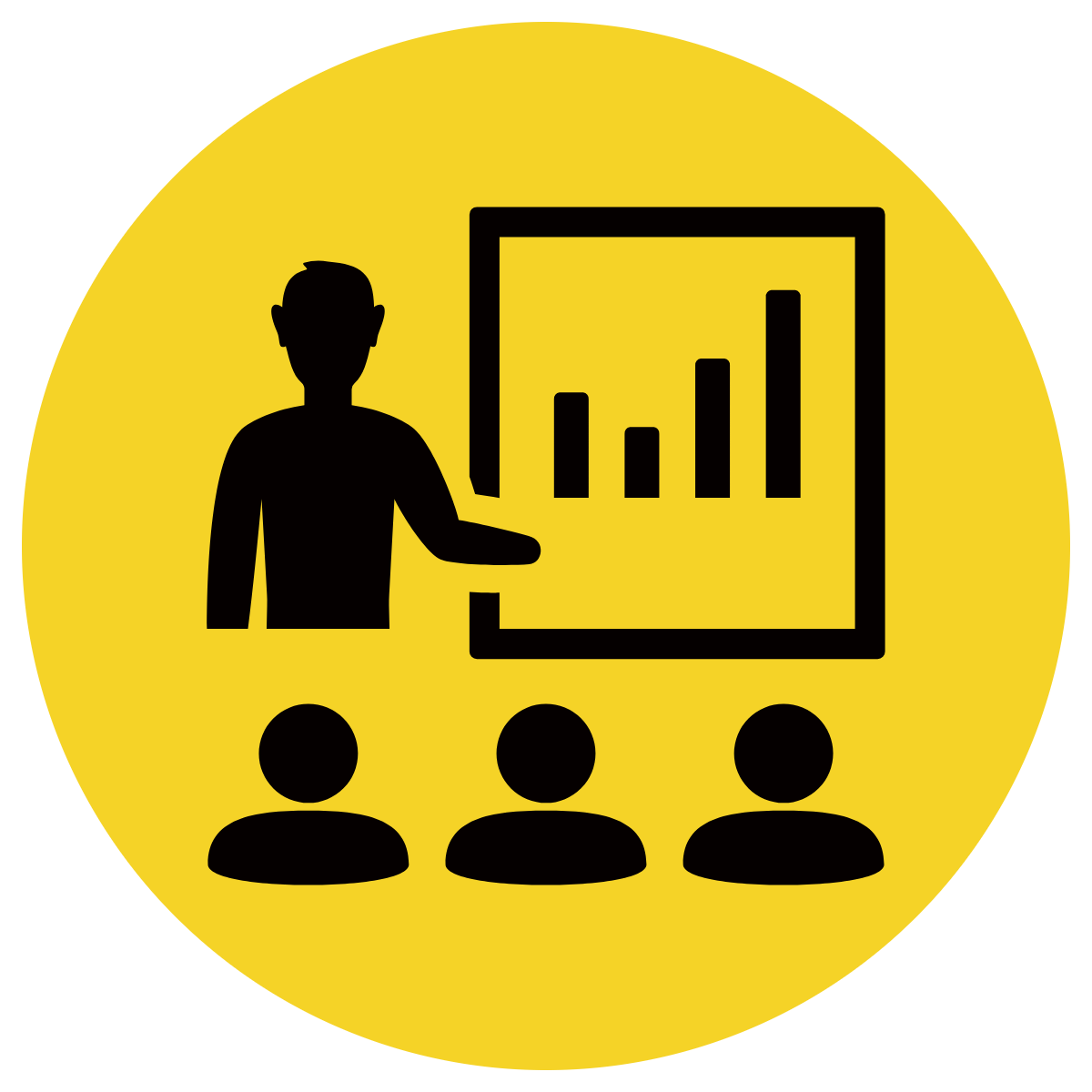 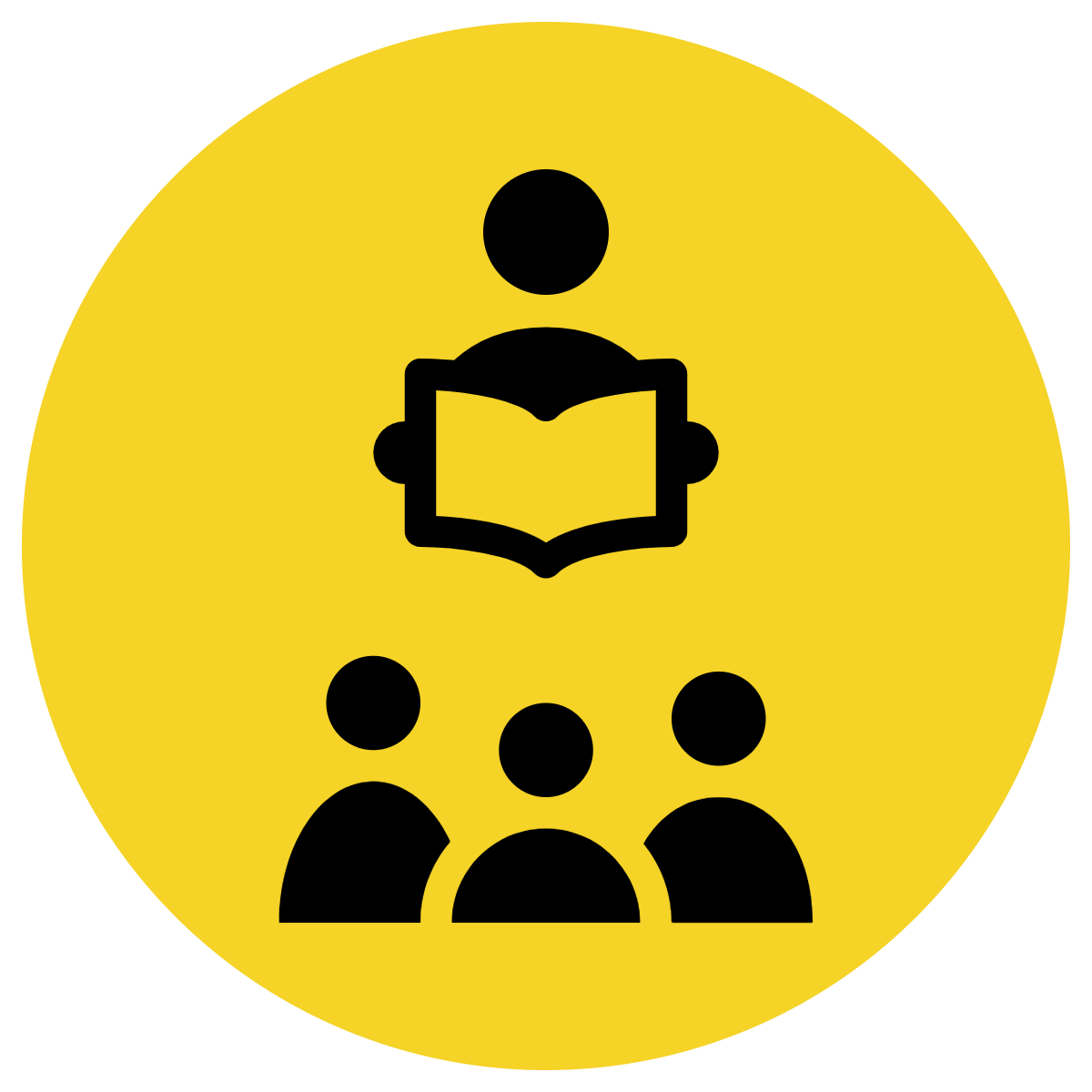 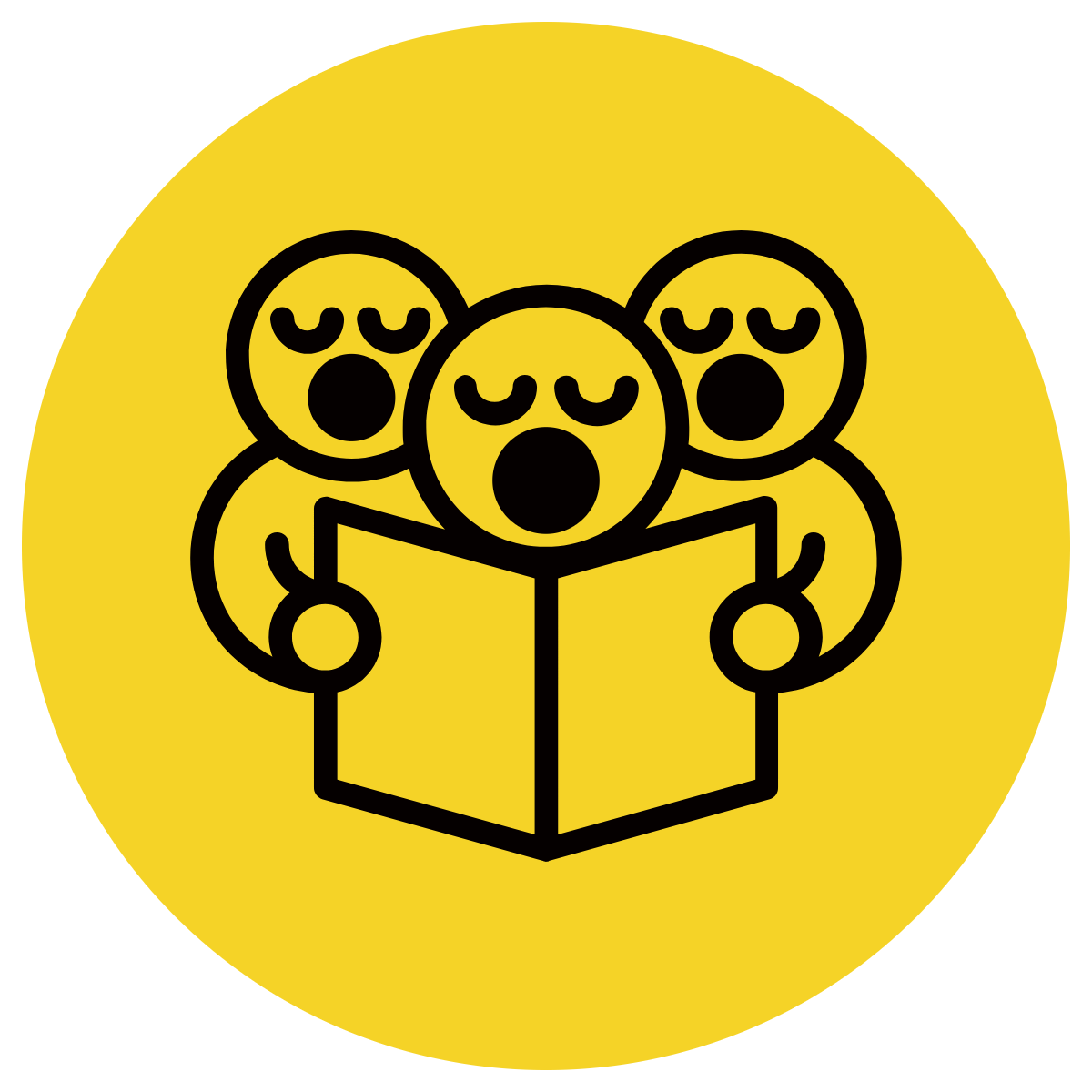 Say the sentence
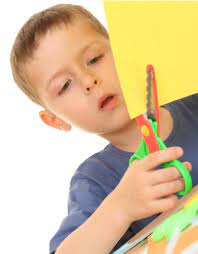 CFU:
What’s the WHO of the sentence?
What’s the DO of the sentence?
A sentence must:

	  make sense

	  have a WHO

	  have a DO
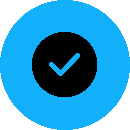 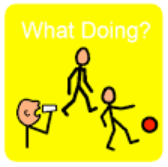 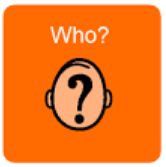 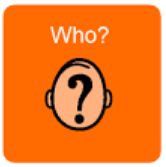 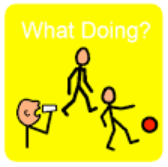 Skill Development: You do
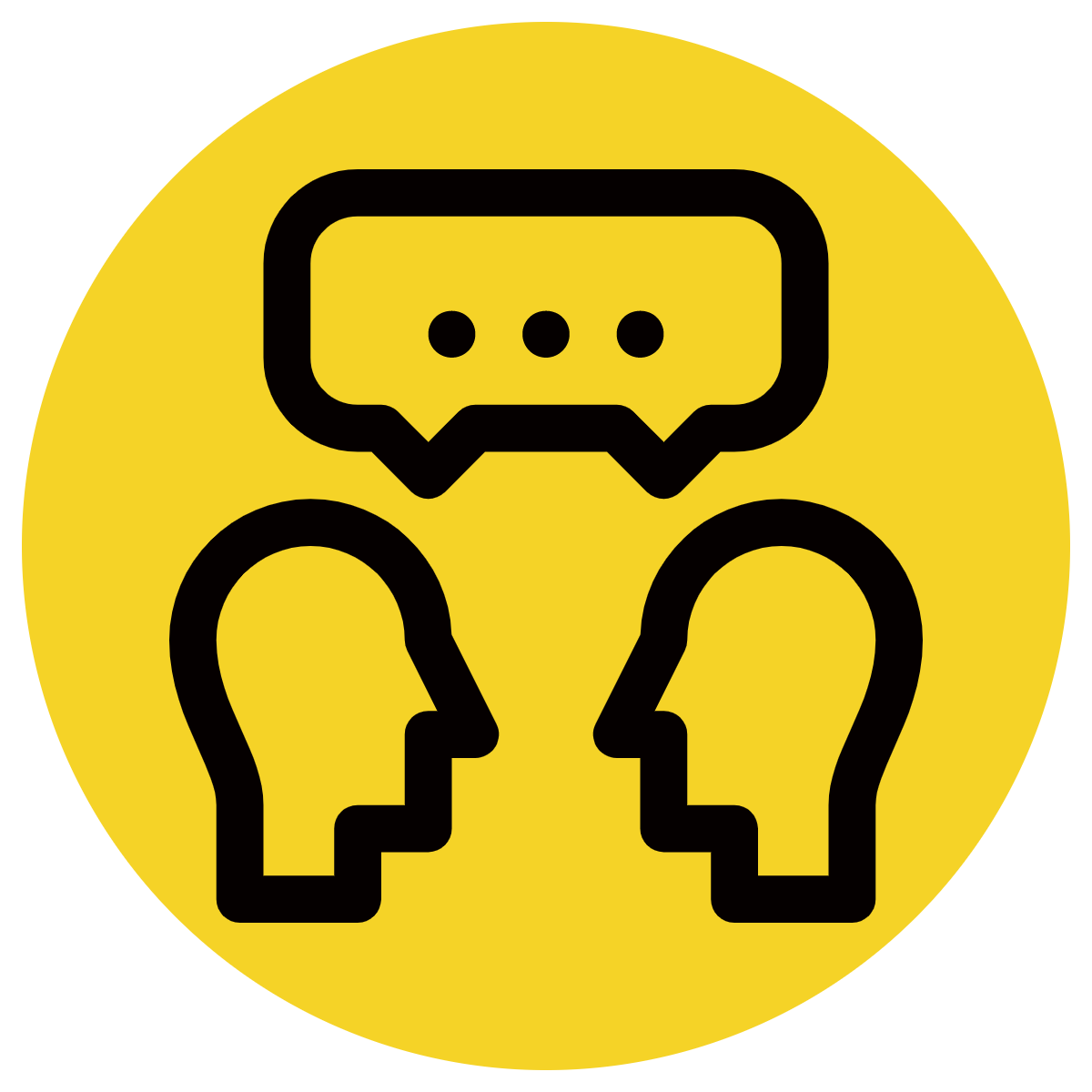 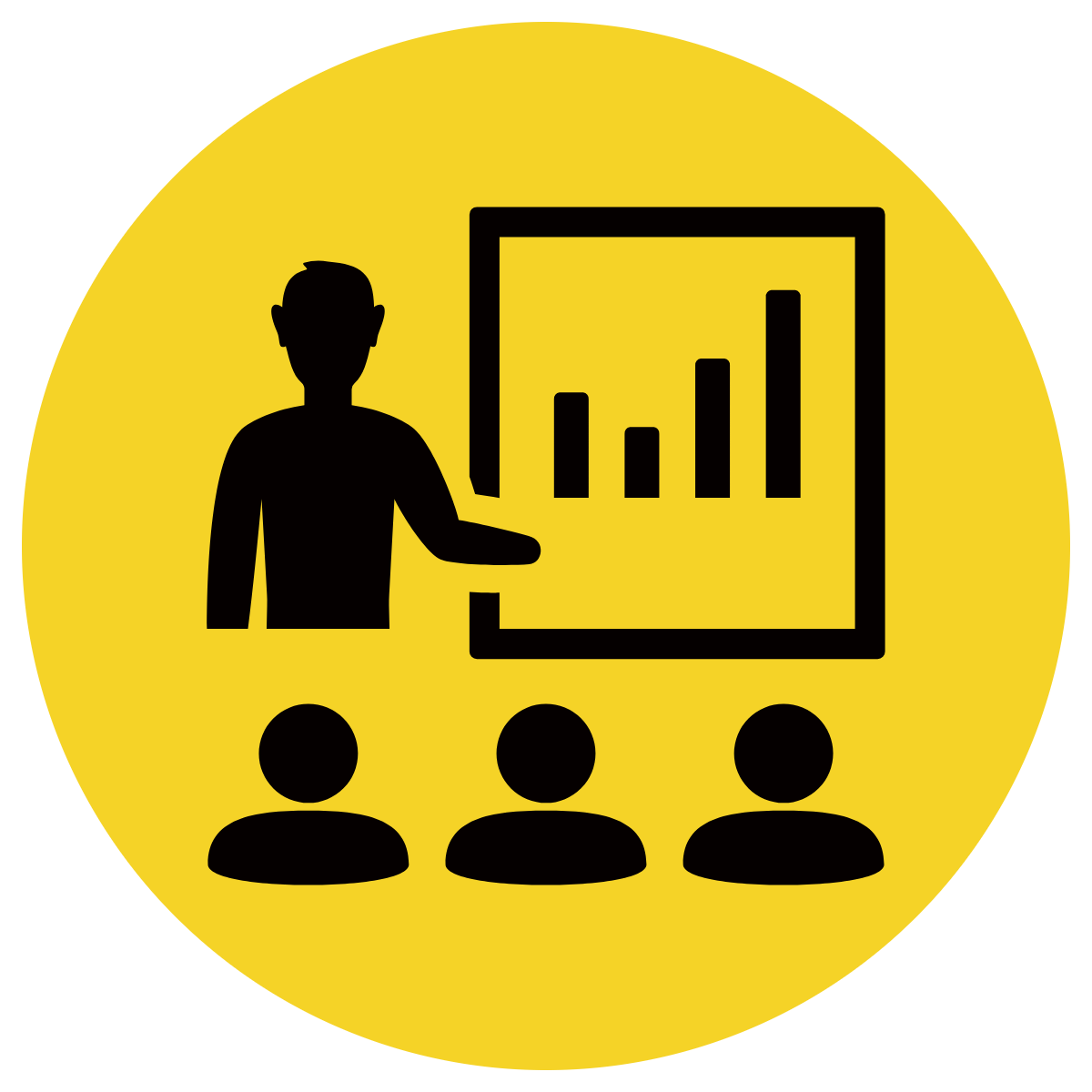 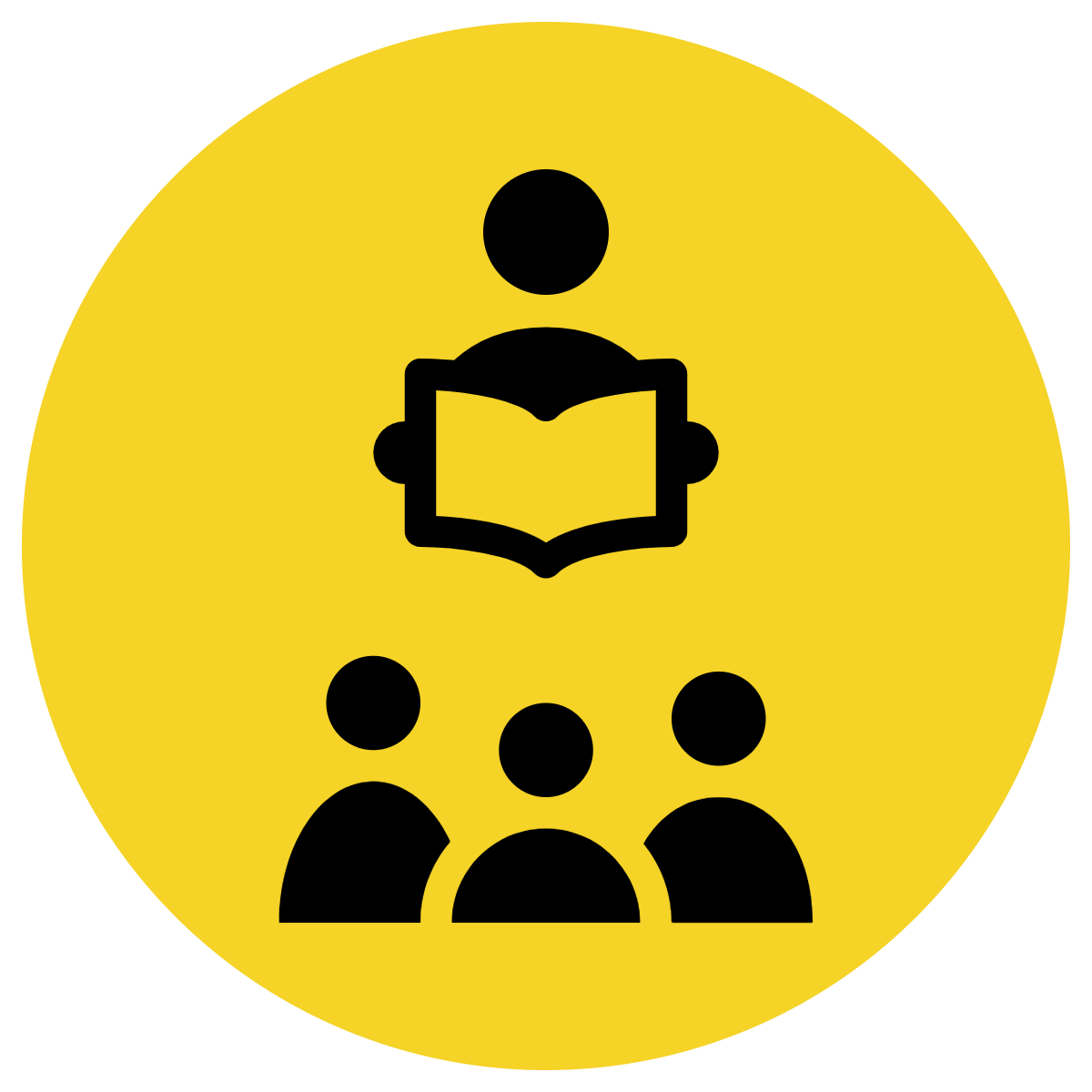 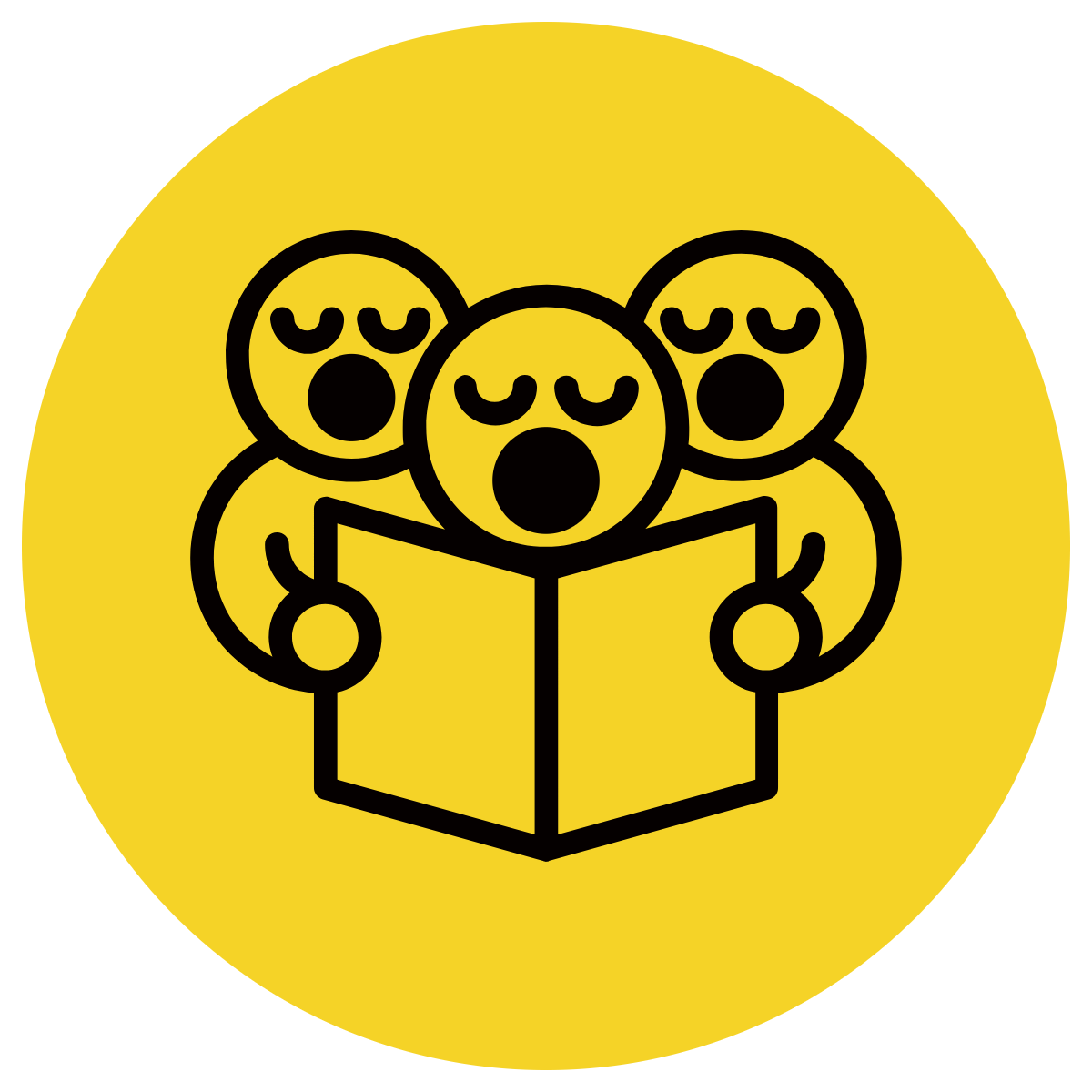 Say the sentence
CFU:
What’s the WHO of the sentence?
What’s the DO of the sentence?
Insert WHO + DO images here
 from storybooks / knowledge units / topics currently used in the classroom
A sentence must:

	  make sense

	  have a WHO

	  have a DO
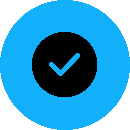 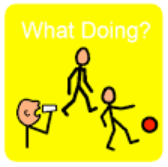 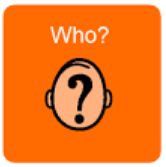 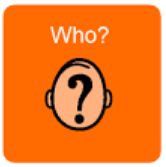 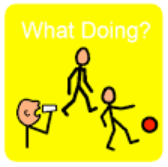 Skill Development: You do
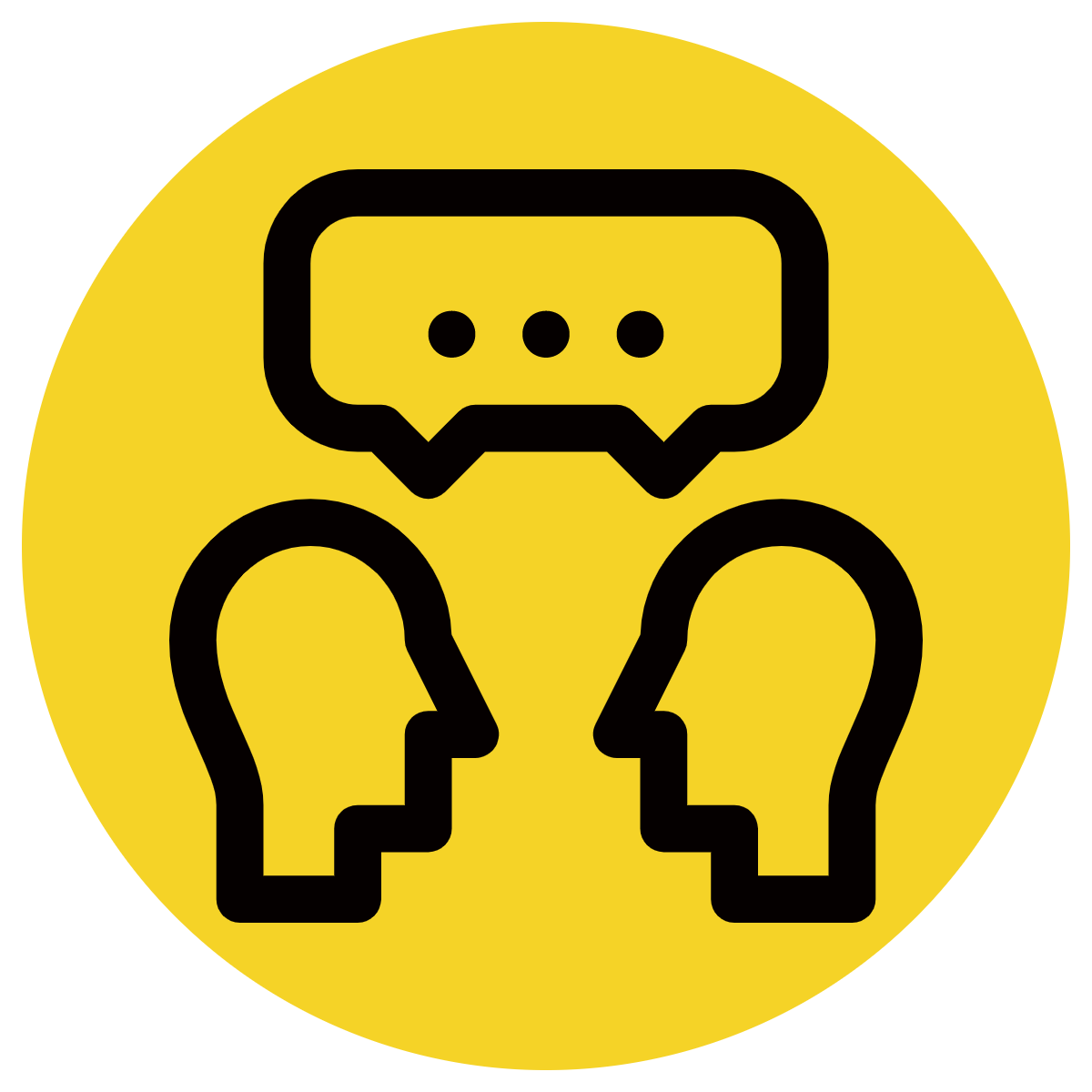 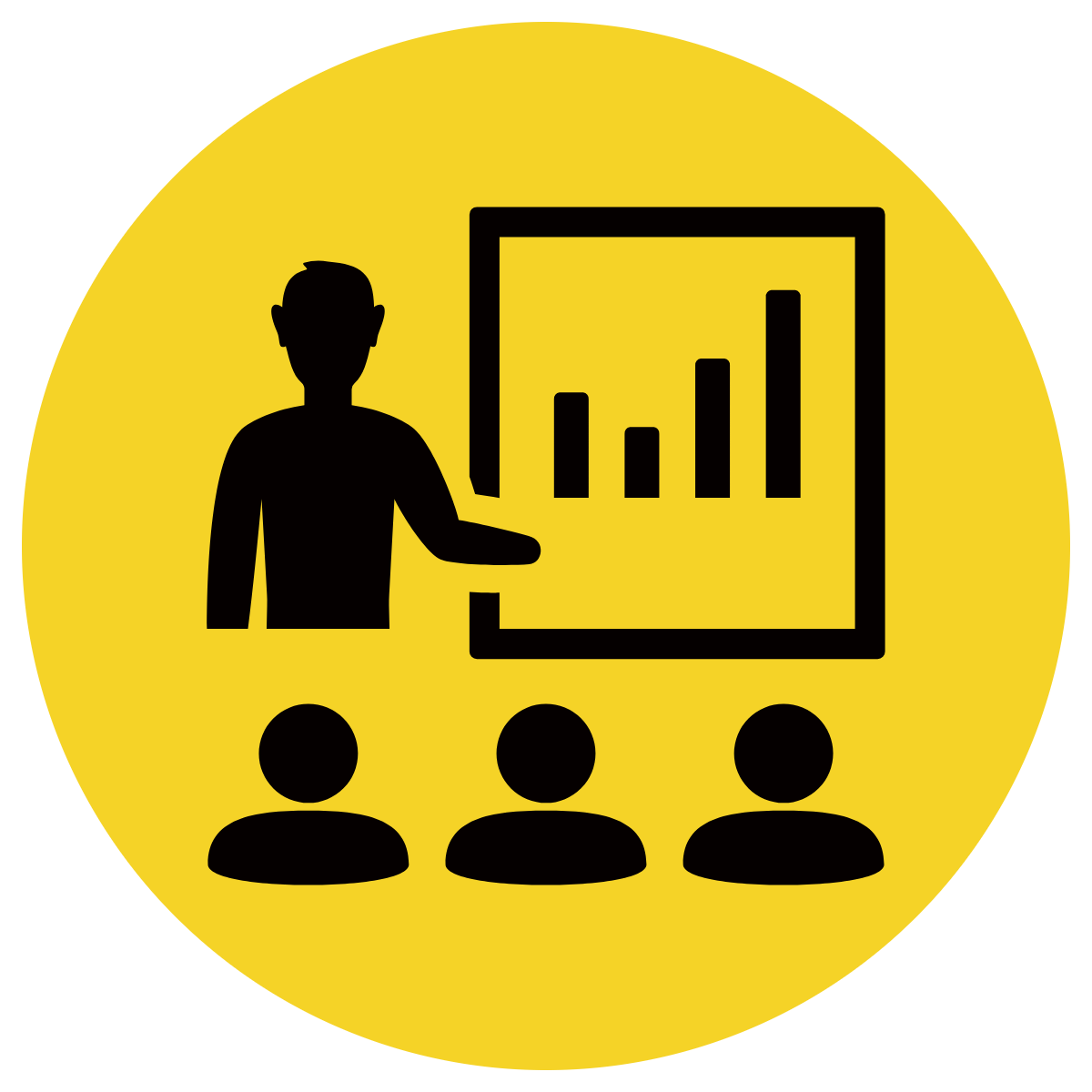 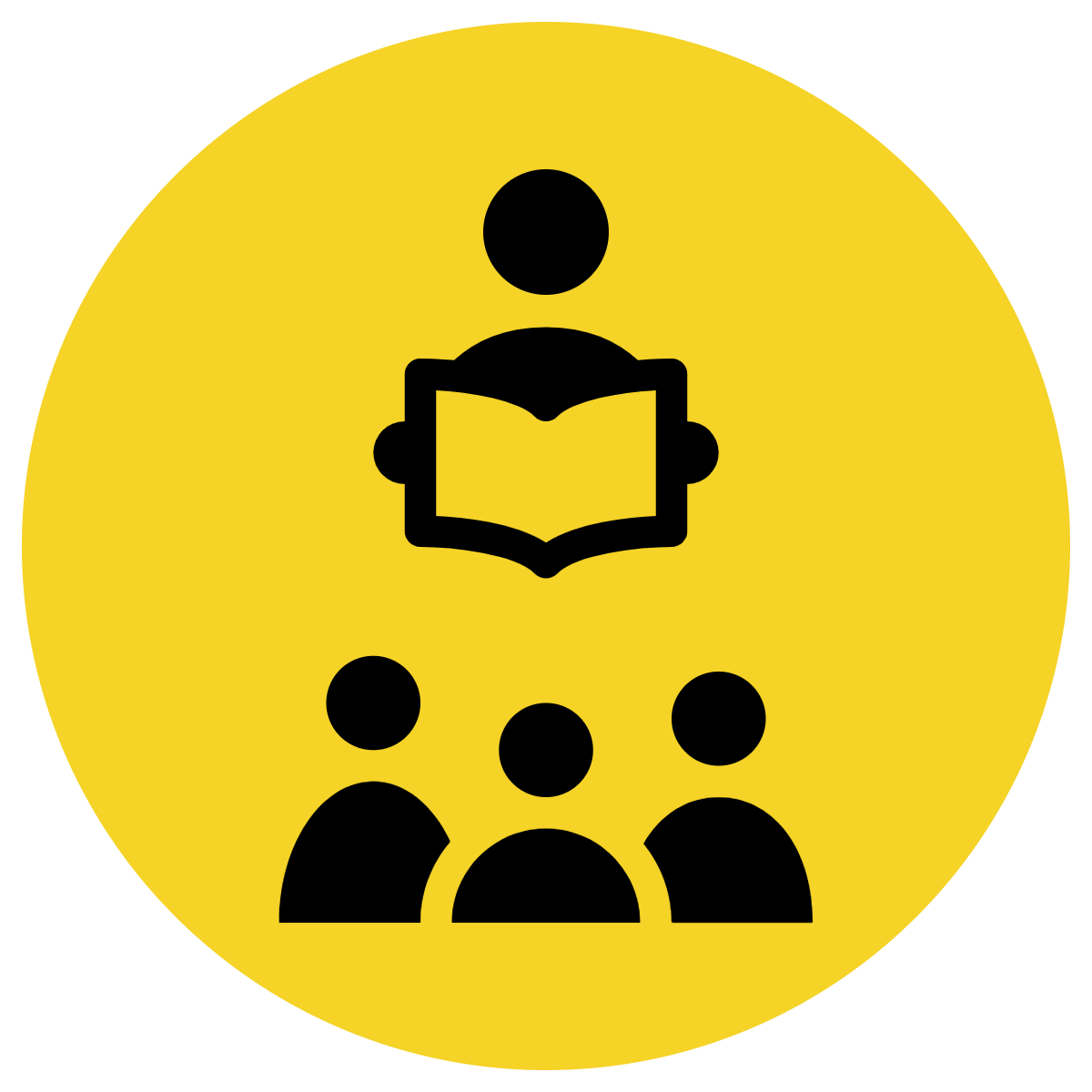 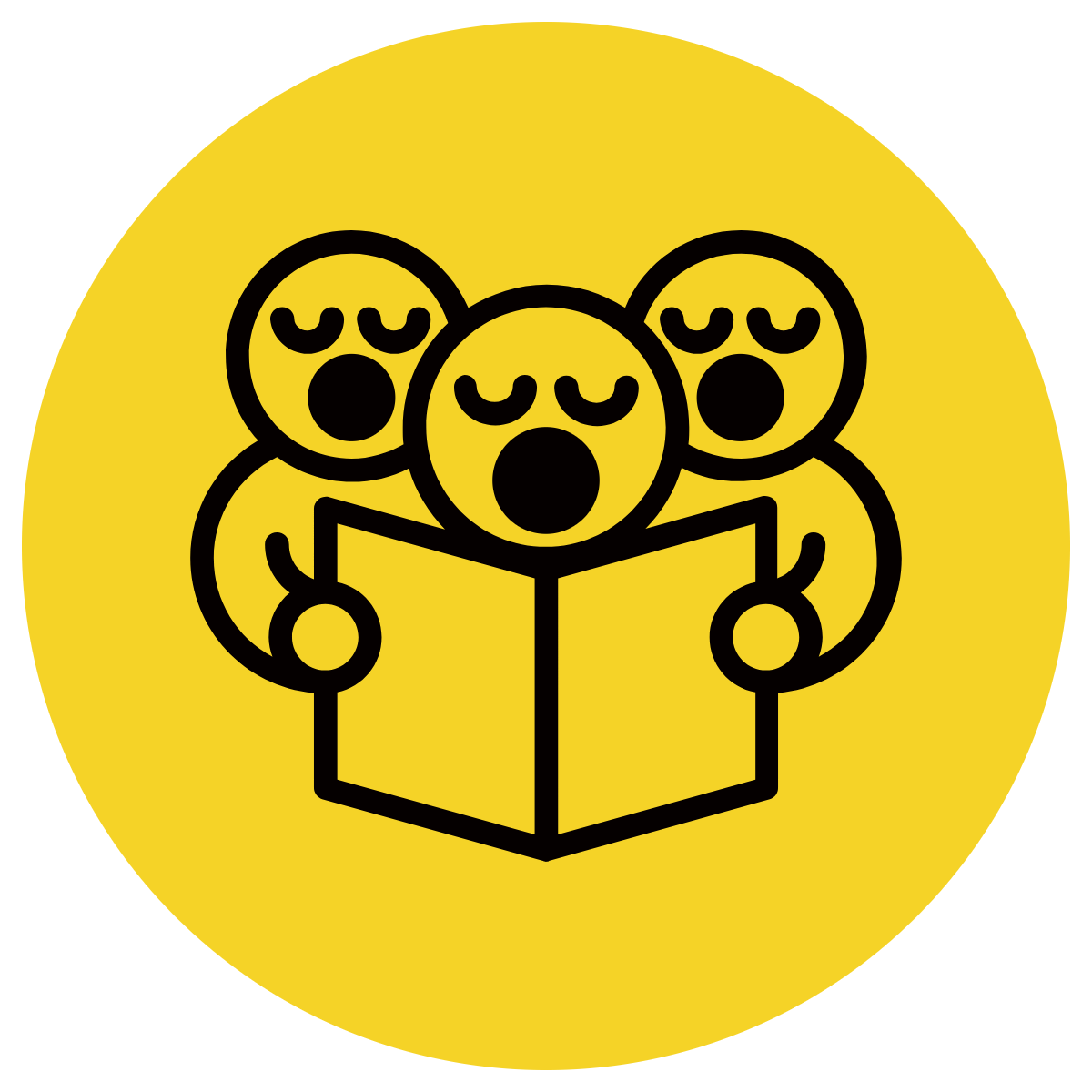 Say the sentence
CFU:
What’s the WHO of the sentence?
What’s the DO of the sentence?
Insert WHO + DO images here
 from storybooks / knowledge units / topics currently used in the classroom
A sentence must:

	  make sense

	  have a WHO

	  have a DO
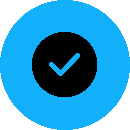 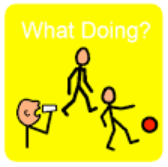 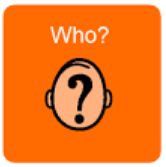 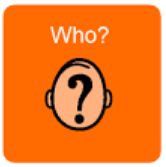 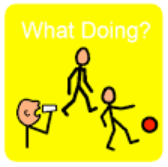 Skill Development: You do
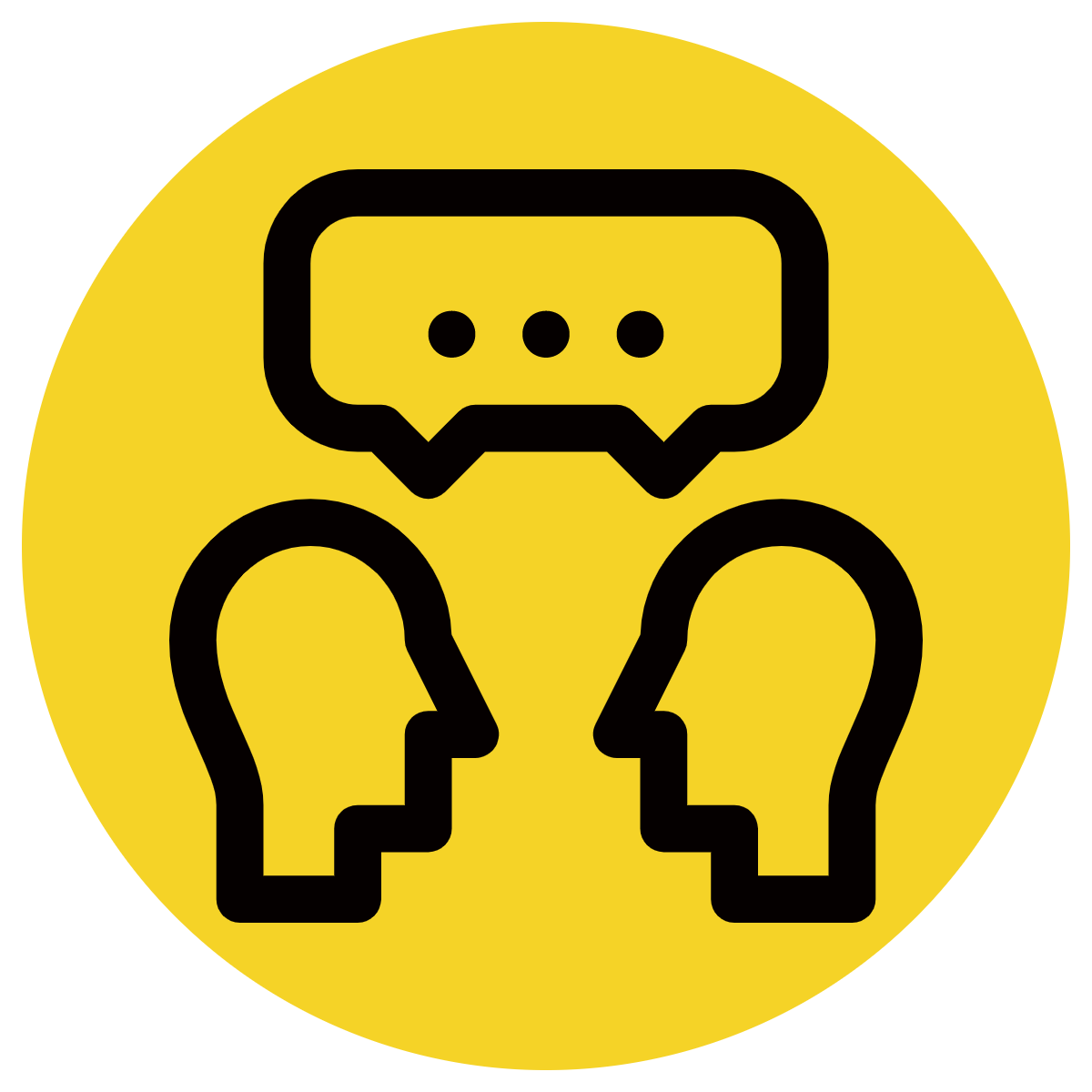 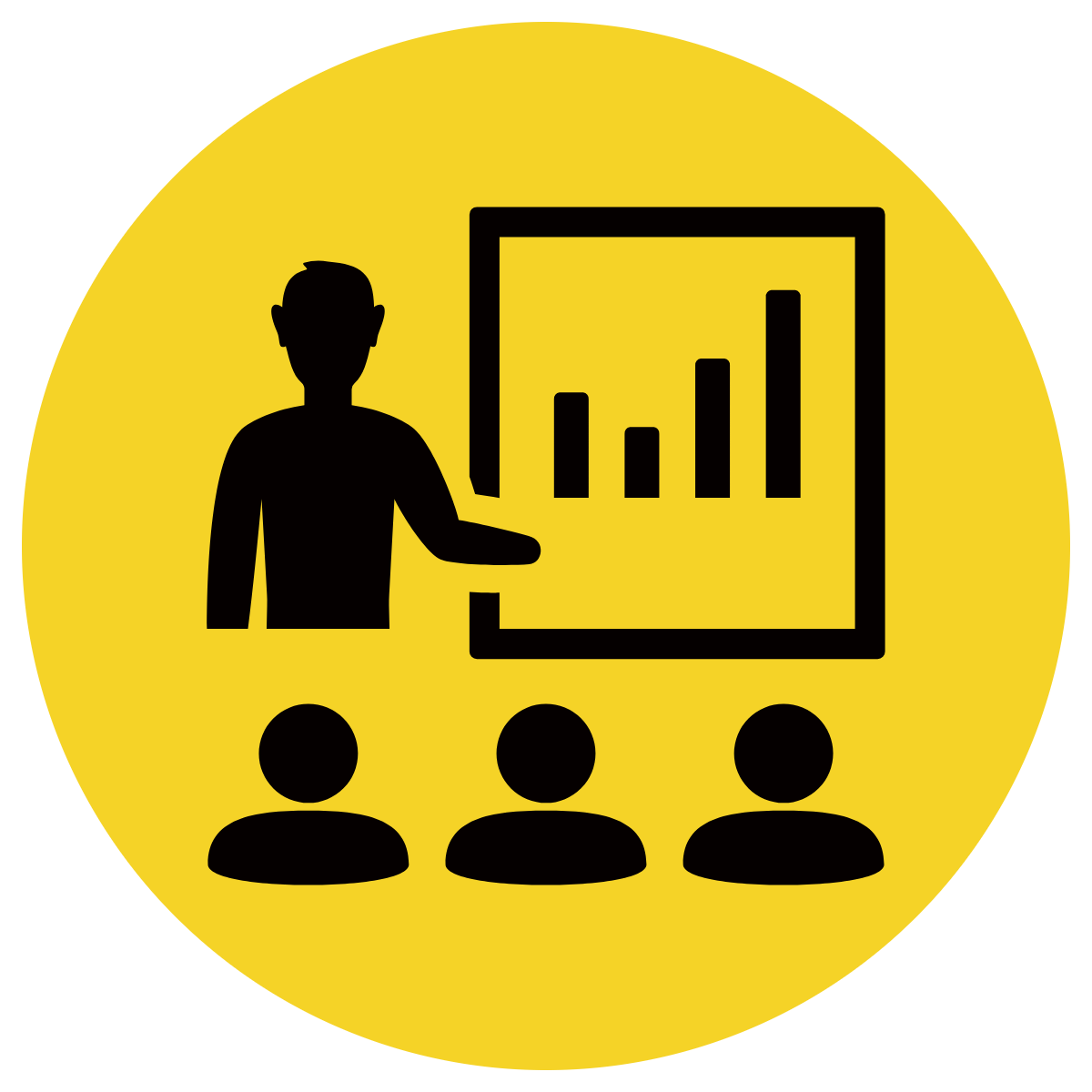 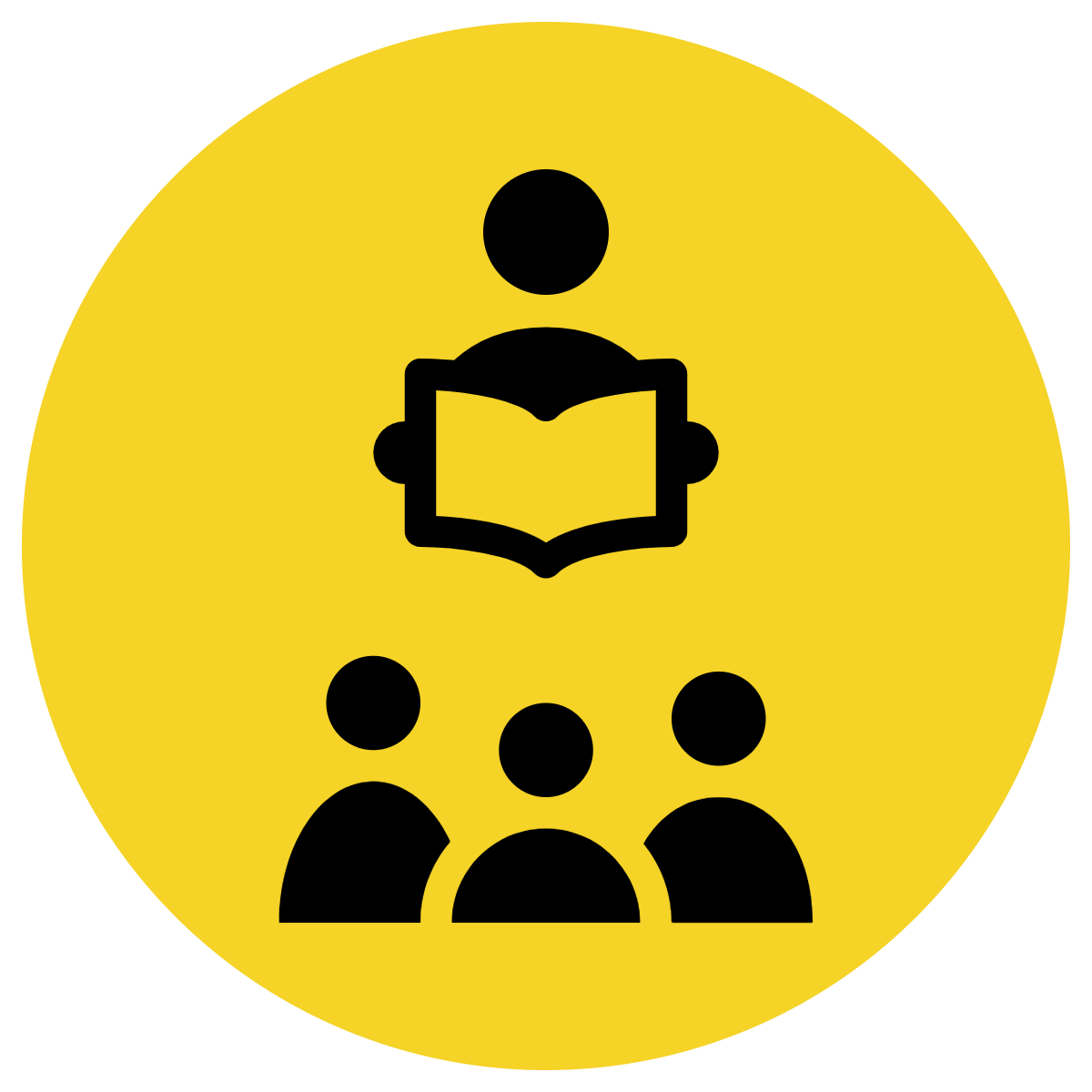 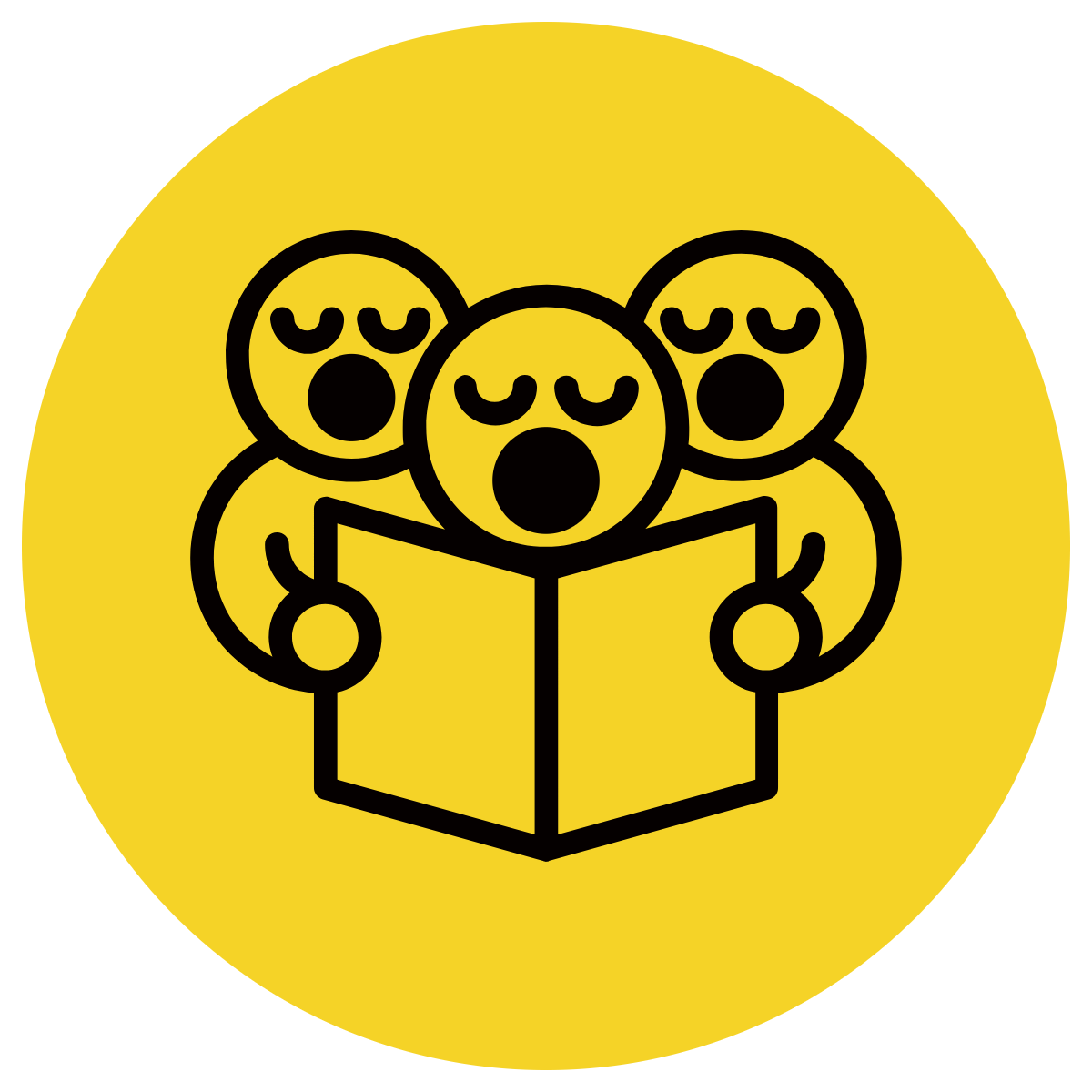 Say the sentence
CFU:
What’s the WHO of the sentence?
What’s the DO of the sentence?
Insert WHO + DO images here
 from storybooks / knowledge units / topics currently used in the classroom
A sentence must:

	  make sense

	  have a WHO

	  have a DO
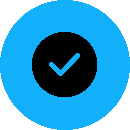 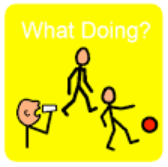 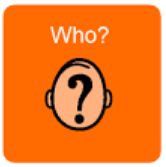 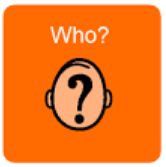 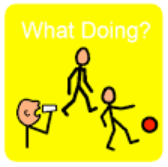 Skill Development: You do
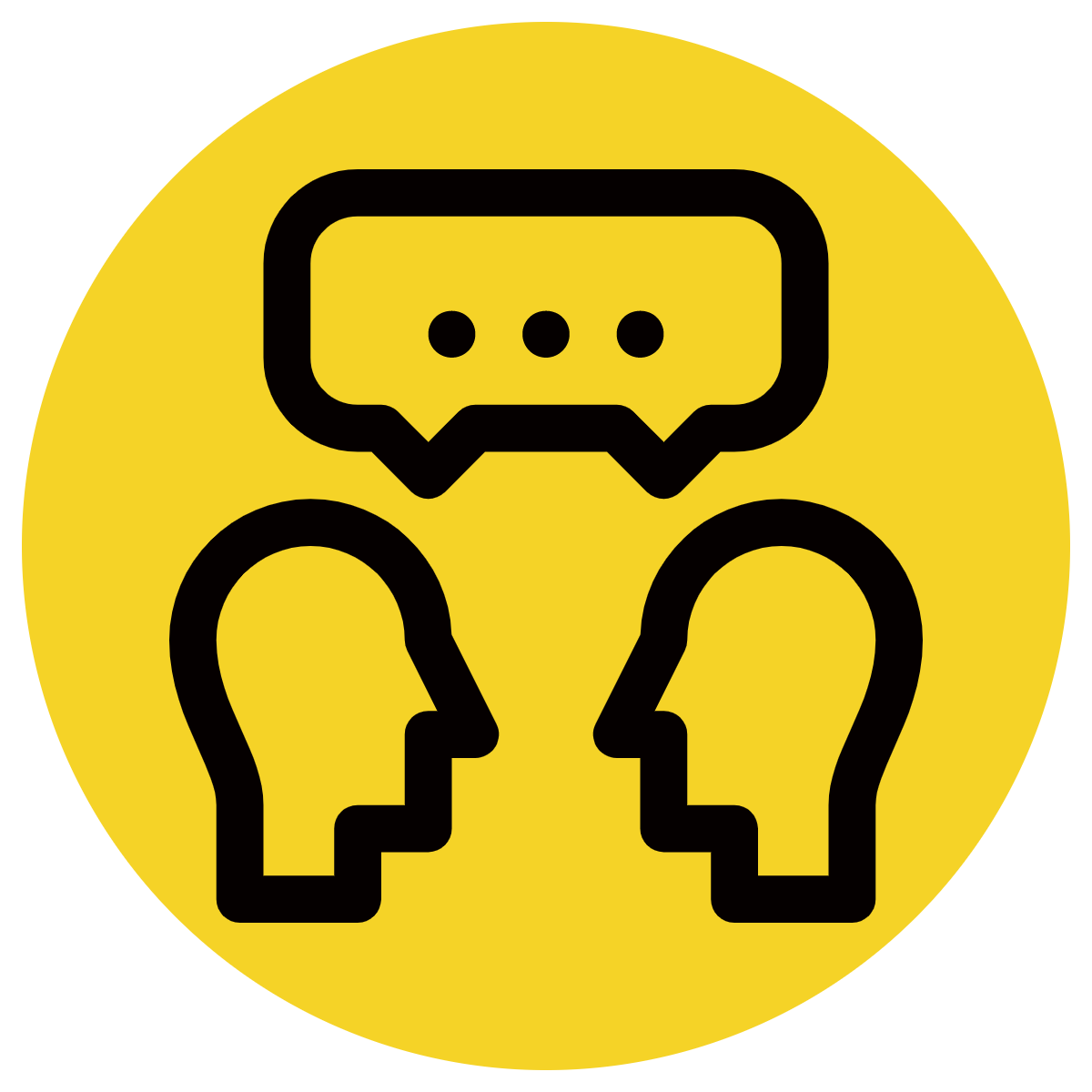 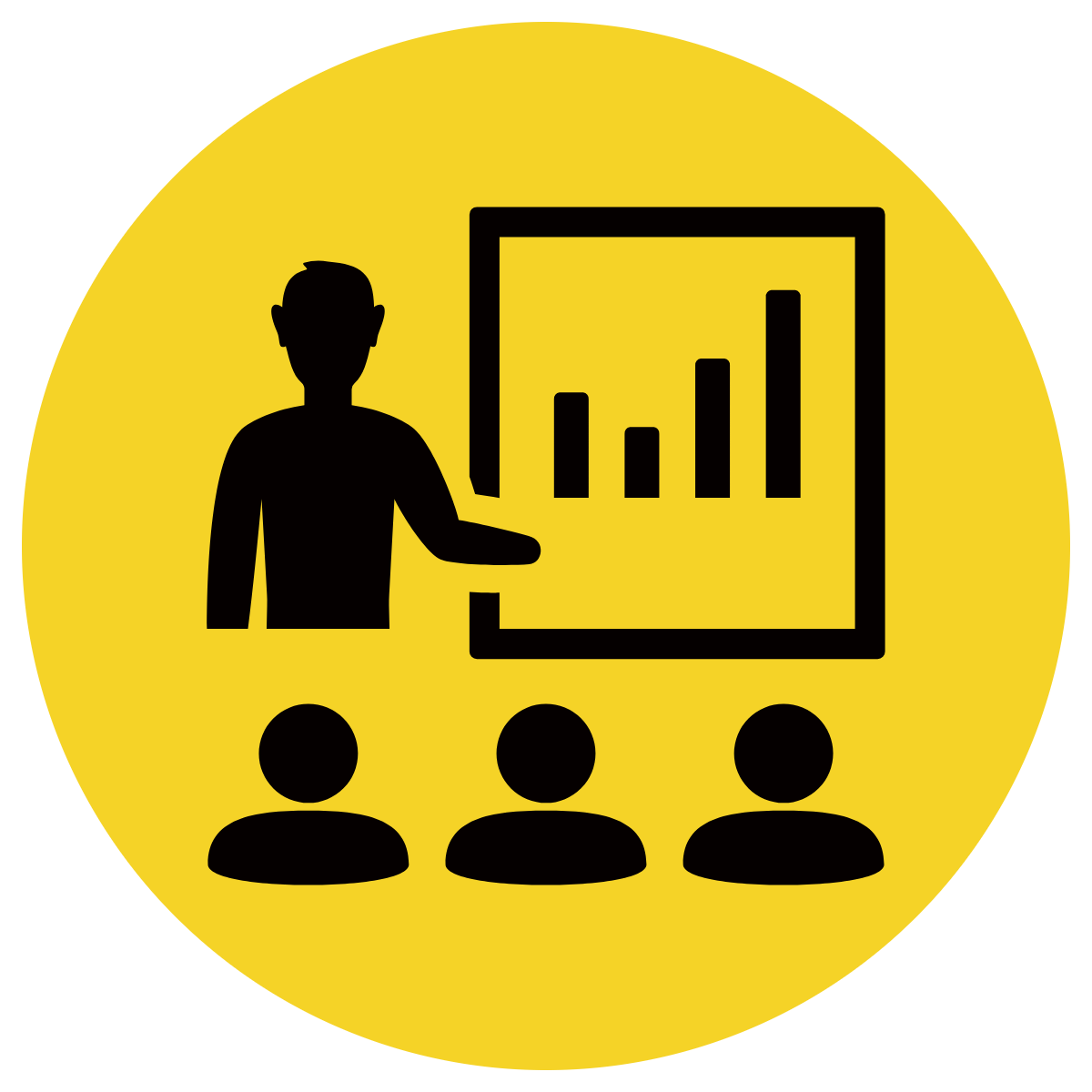 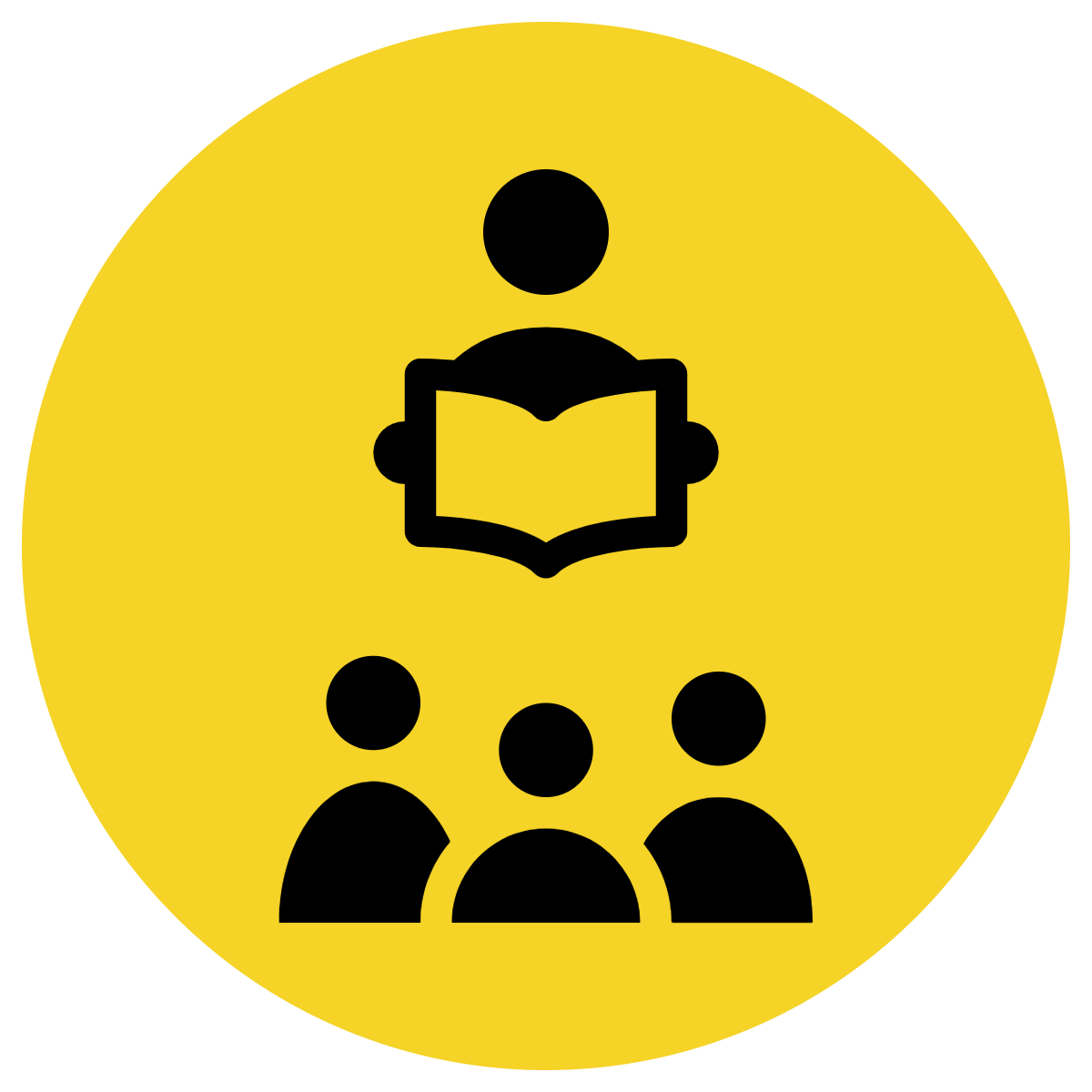 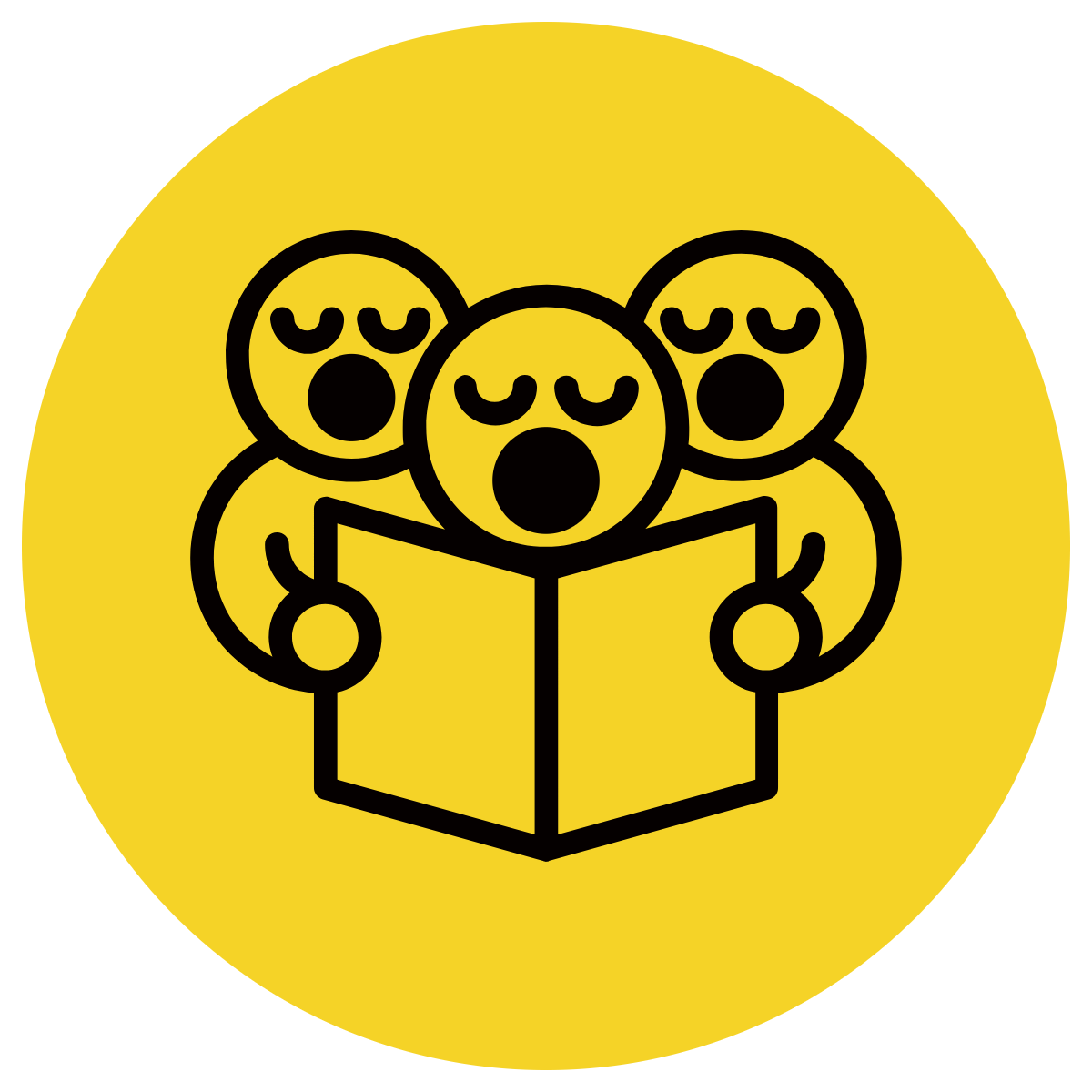 Say the sentence
CFU:
What’s the WHO of the sentence?
What’s the DO of the sentence?
Insert WHO + DO images here
 from storybooks / knowledge units / topics currently used in the classroom
A sentence must:

	  make sense

	  have a WHO

	  have a DO
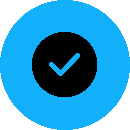 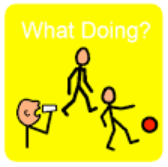 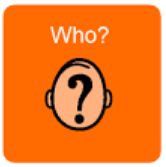 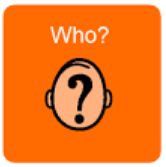 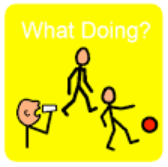 Skill Development: You do
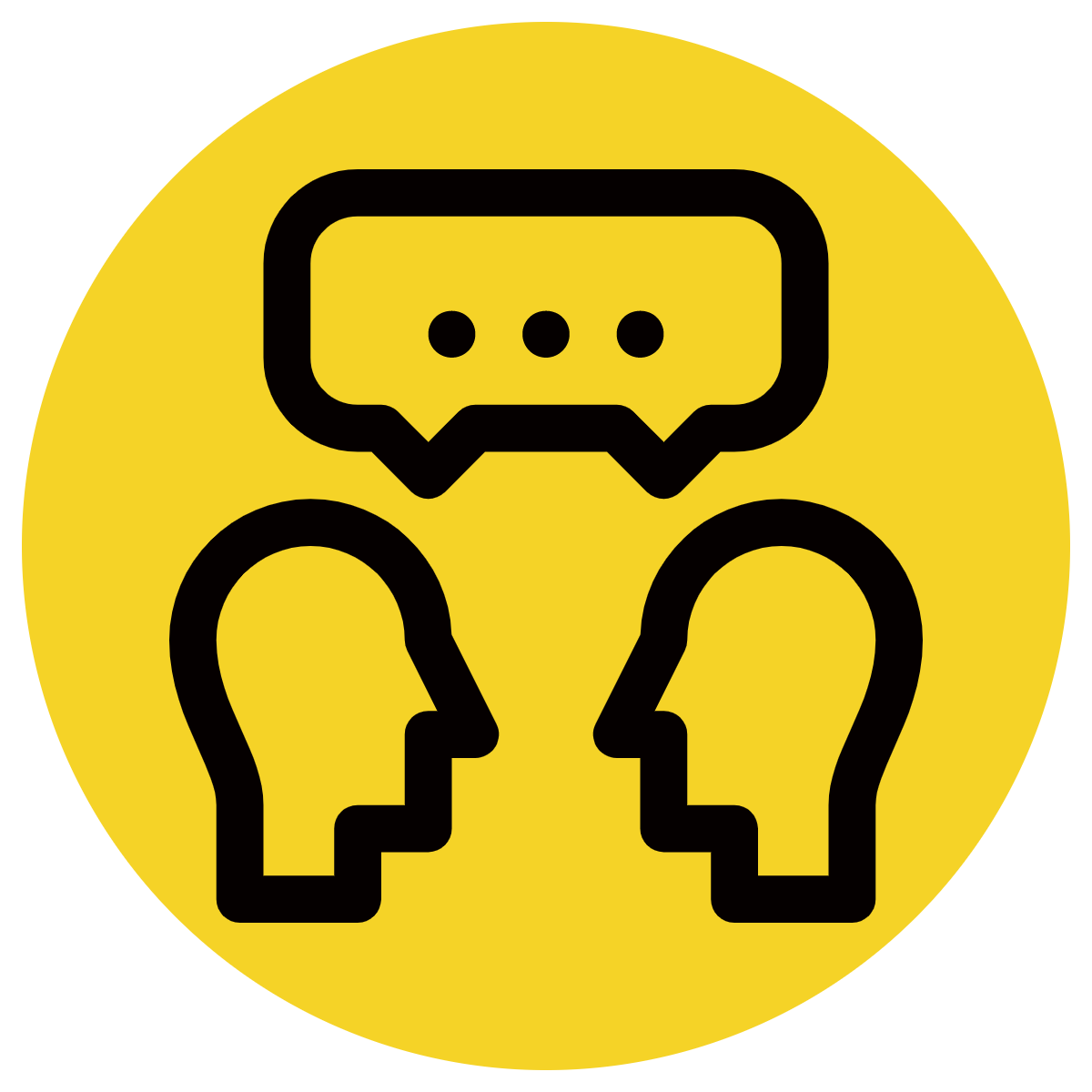 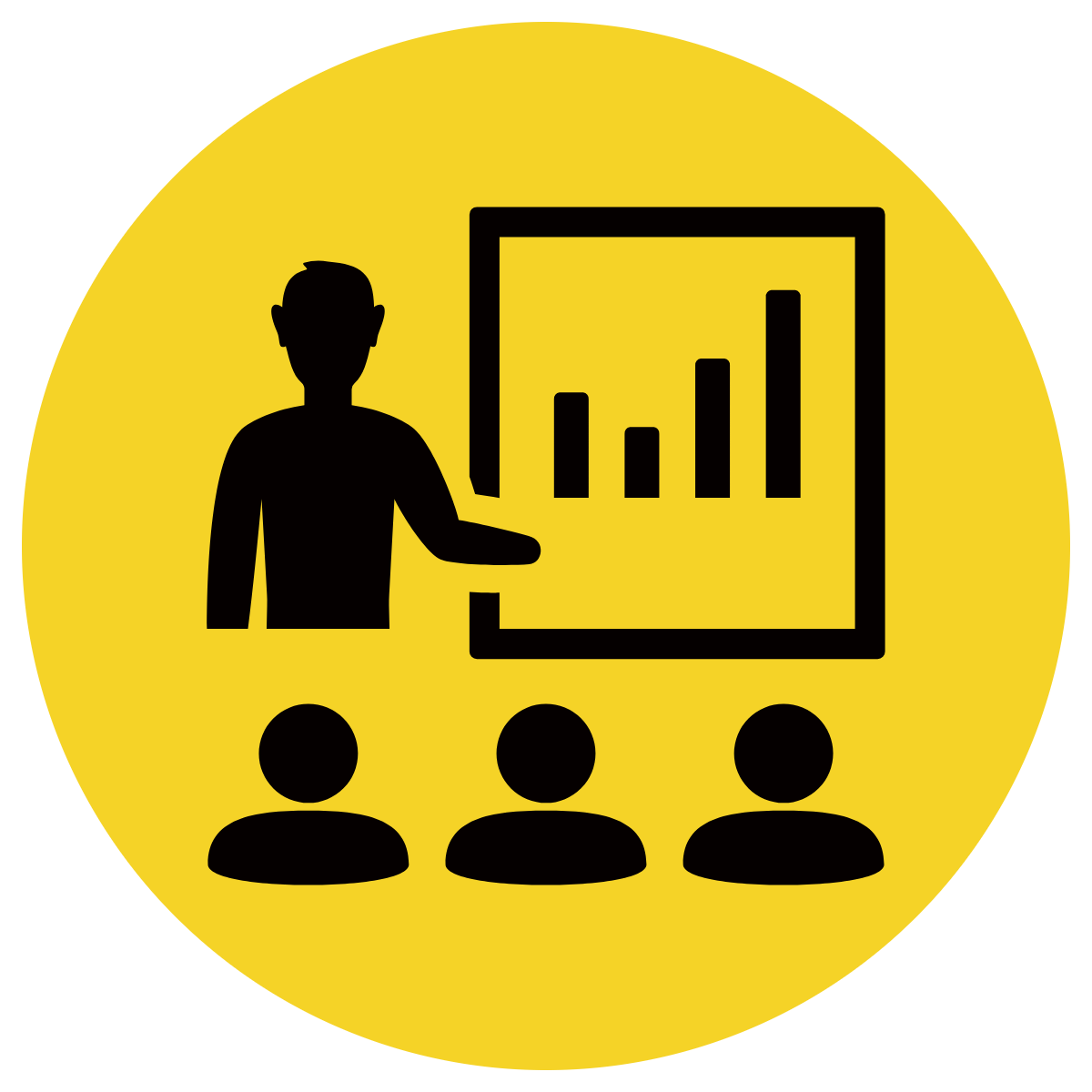 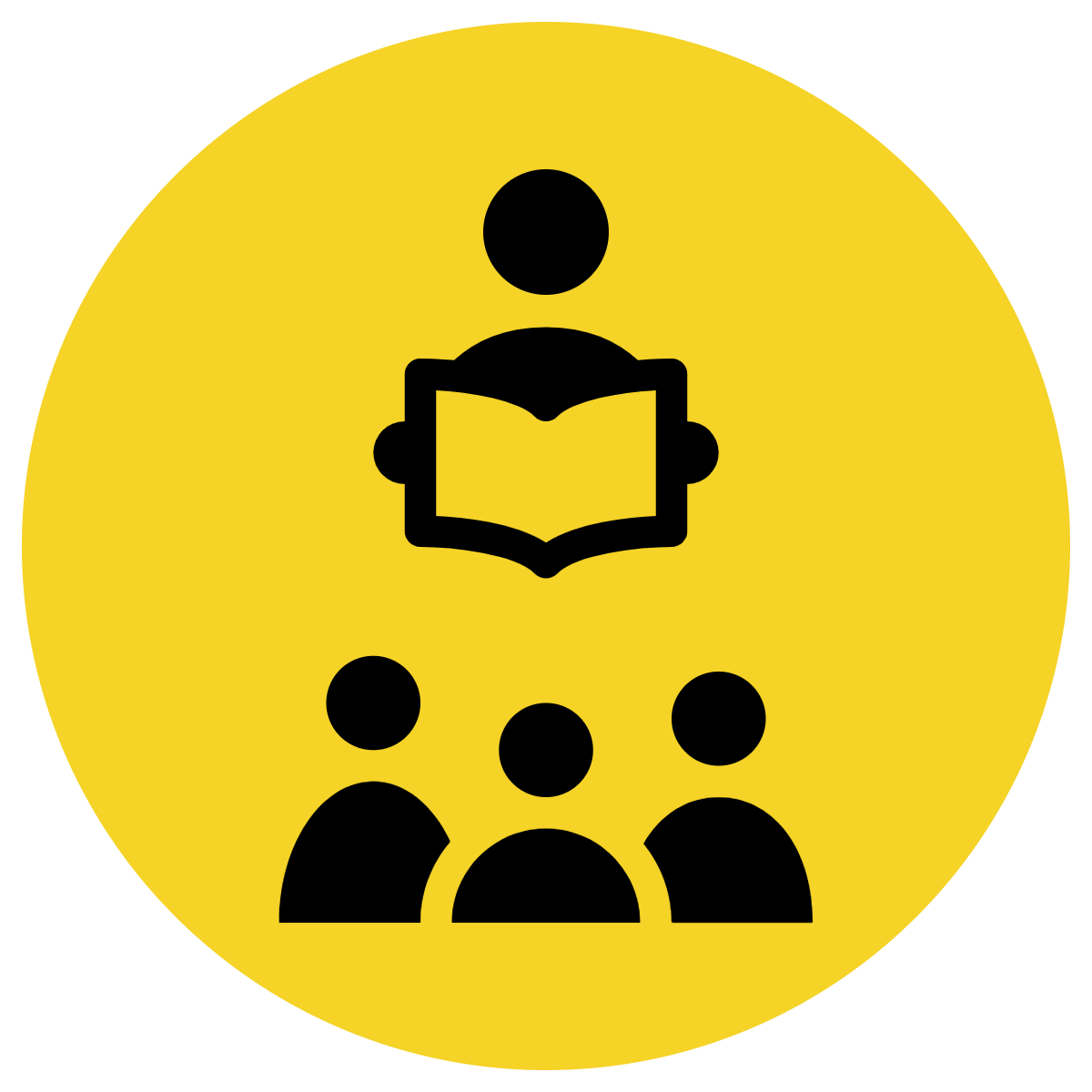 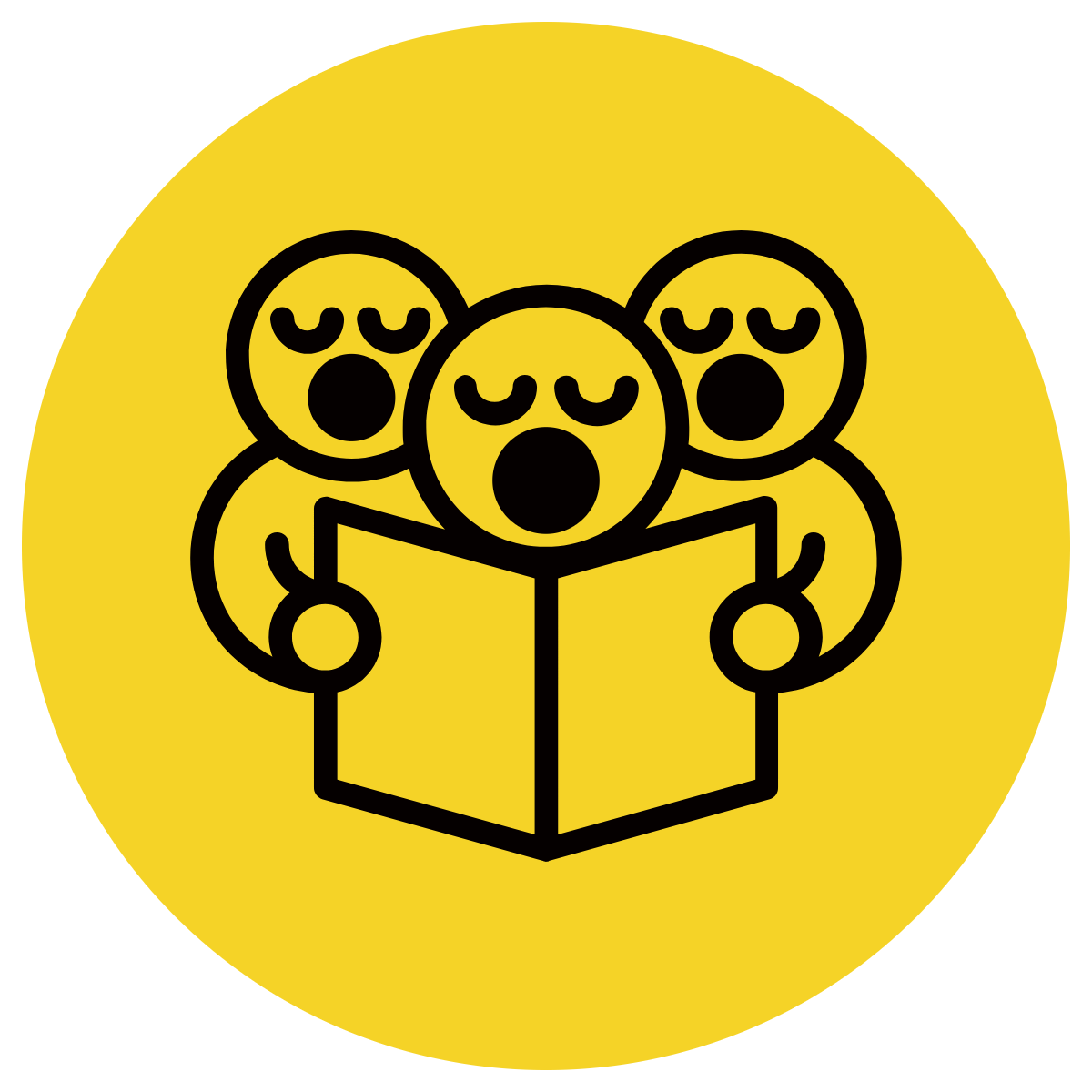 Say the sentence
CFU:
What’s the WHO of the sentence?
What’s the DO of the sentence?
Insert WHO + DO images here
 from storybooks / knowledge units / topics currently used in the classroom
A sentence must:

	  make sense

	  have a WHO

	  have a DO
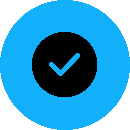 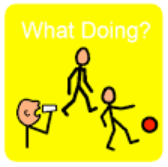 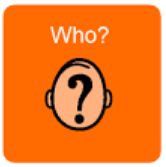 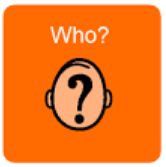 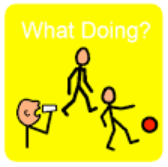